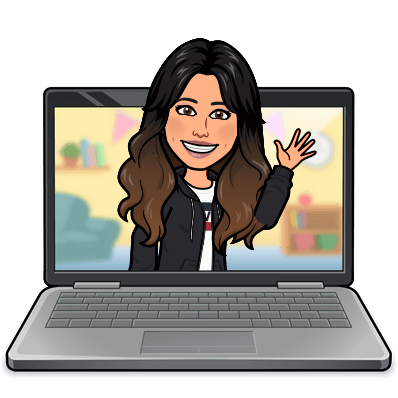 اهلا وسهلا بكن في (الحصة الافتراضية لمادة الحاسب وتقنية المعلومات 2)
اهلا بالمبدعات أساس نهضة الوطن
المعلمة 
مشاعل النجراني
القوانين الصفية الالكترونية
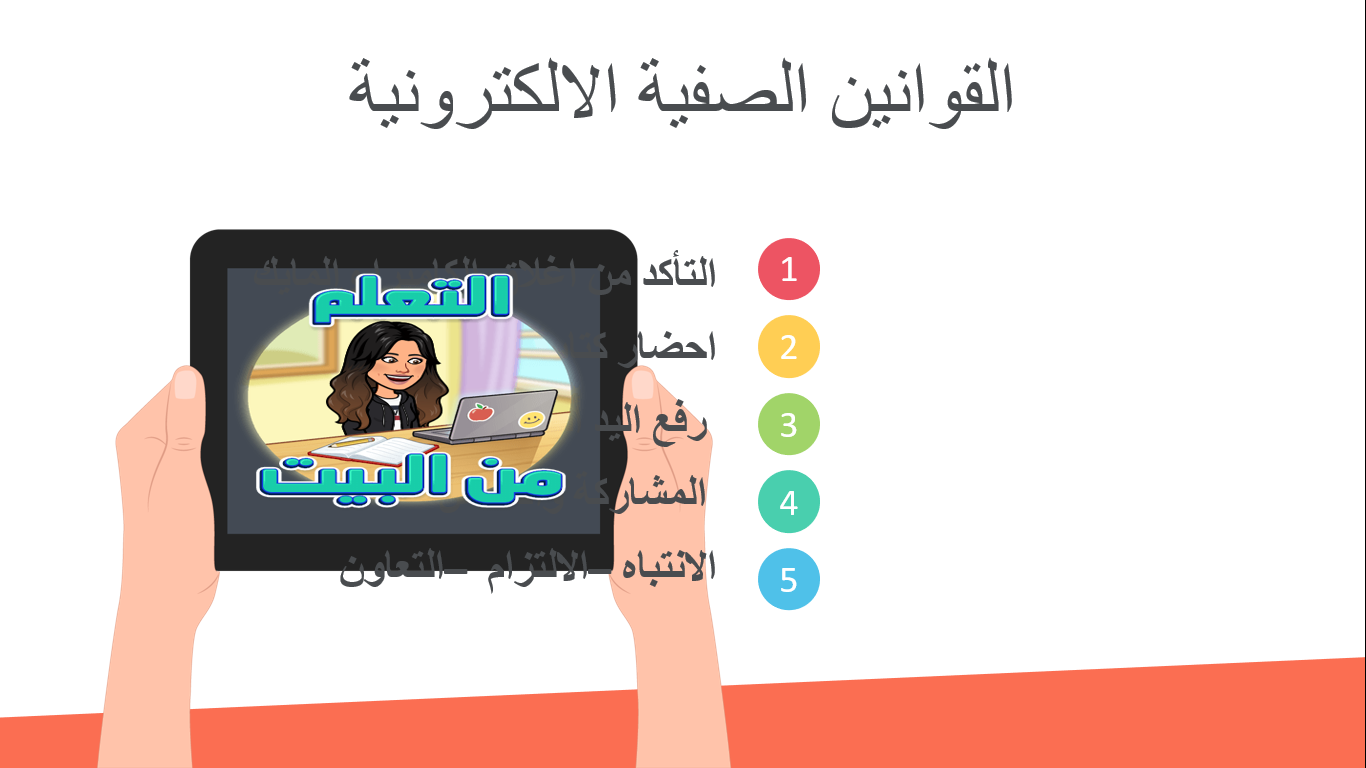 1
التأكد من اغلاق الكاميرا والمايك

احضار كتاب الطالب مع القلم 

 رفع اليد أثناء المشاركة

 المشاركة والتفاعل

الانتباه –الالتزام – التعاون
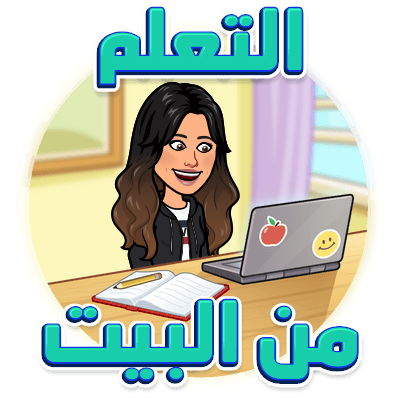 2
3
4
5
مراجعة الدرس السابق
أداة ادخال وإخراج في نفس الوقت في برنامج NSB
A Select
B TextBox
C list
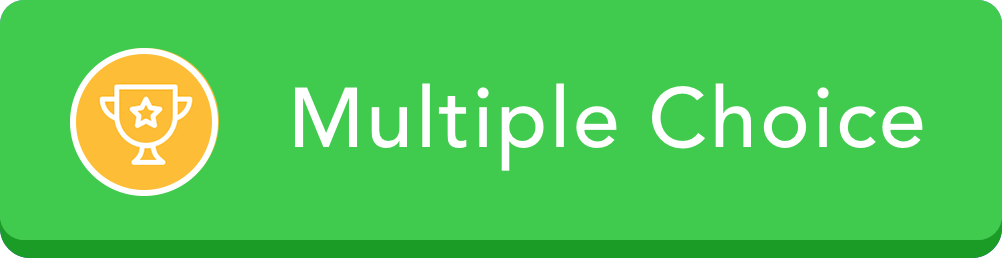 مراجعة الدرس السابق
من أوامر البرمجة تقوم بتكرار مجموعة من الأوامر عدد محدد من المرات ؟
A  for Next
B do while
C if then
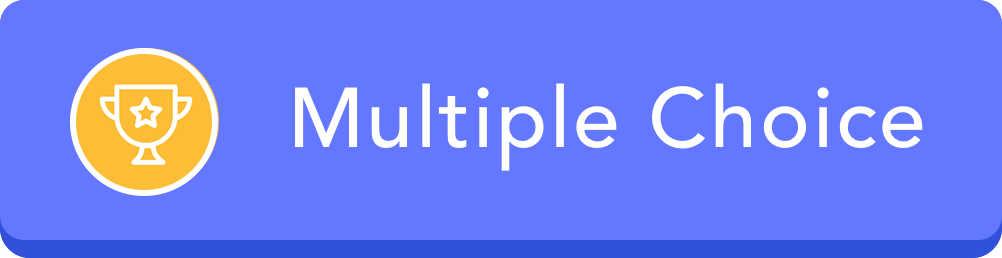 مراجعة الدرس السابق
من أوامر البرمجة تستخدم اذا كان هناك عدة شروط في البرنامج ؟
A  IF-THEN
B IF-THEN-ELSE
C IF-THEN-ELSEIF
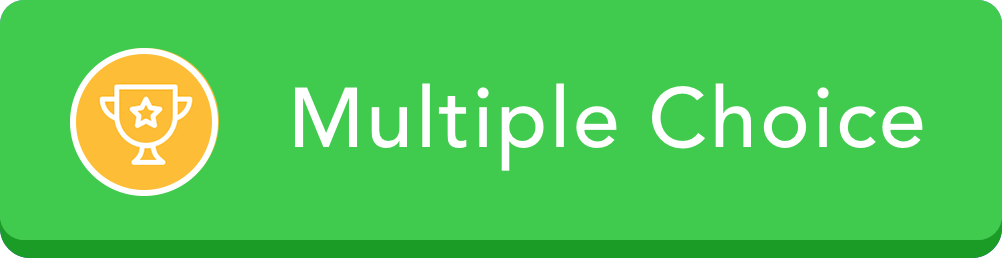 مراجعة الدرس السابق
من الدوال البرمجية في برنامج NSB  تستخدم لإدخال التاريخ والوقت معا
A  Date
B Now
C Time
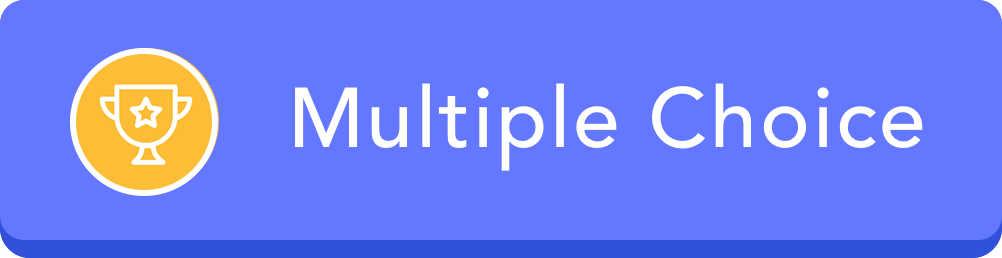 على كل شخص في هذا البلد أن يتعلم البرمجة لأنها ستعلمه كيف يفكر بشكل صحيح

ستيف جوبز
التدريب الأول :التعرف على بيئة العمل
من خلال استراتيجية جدول التعلم اكملي الجدول التالي لتحديد أهداف الدرس
كتاب التدريبات 37-45
ماذا اريد ان اعرف
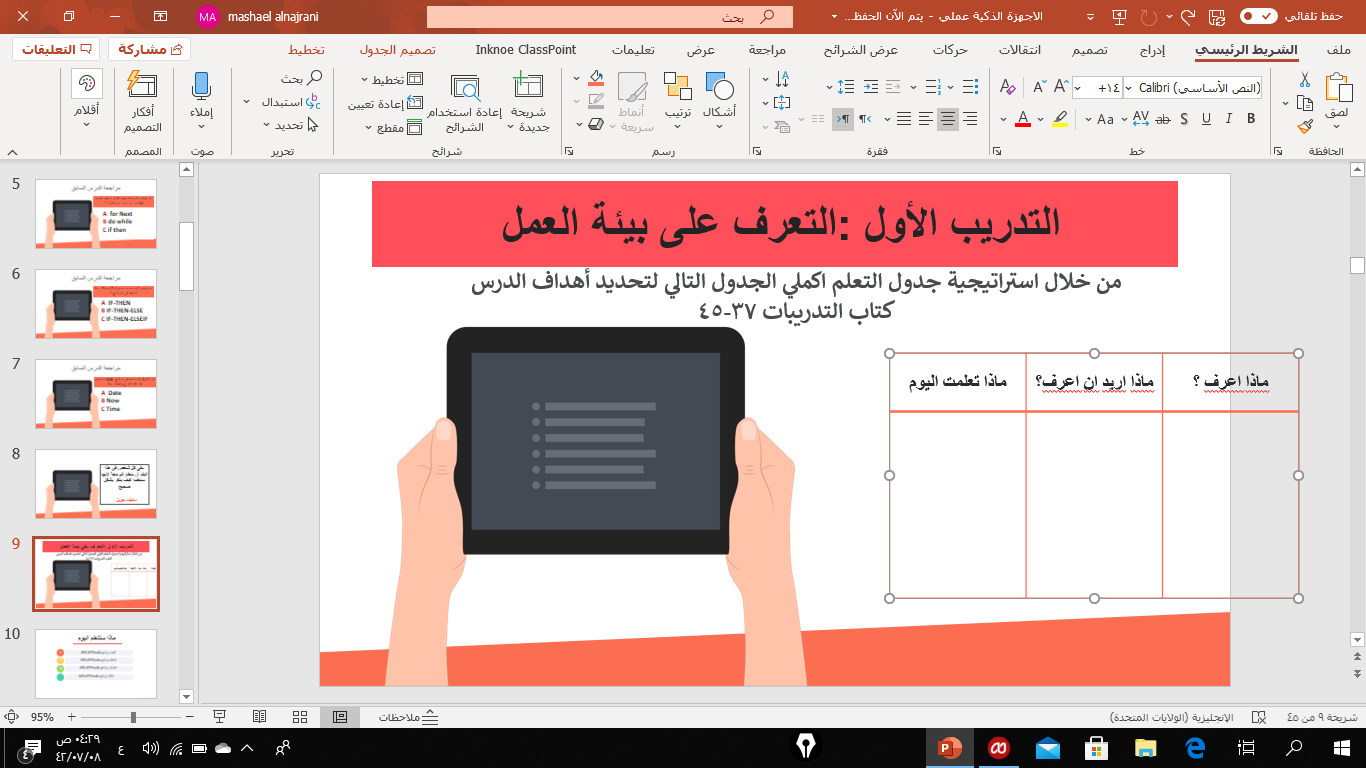 ماذا اعرف
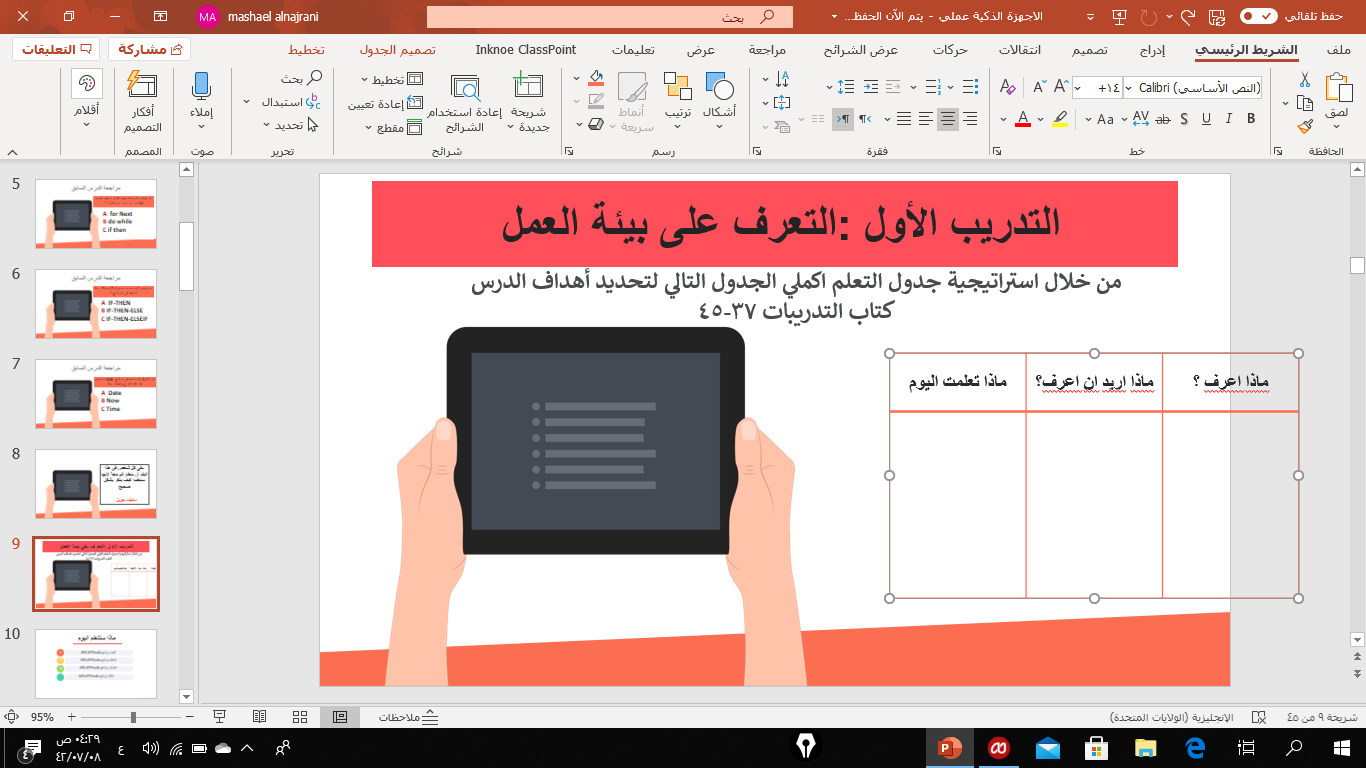 ماذا تعلمت
ماذا سنتعلم اليوم
1
تثبيت برنامج NSB APPStudio
تشغيل برنامج NSB APPStudio
2
3
مكونات برنامج NSB APPStudio
اغلاق برنامج NSB APPStudio
التدريب الأول :التعرف على بيئة العمل
تثبيت برنامج NSB APPStudio
https://drive.google.com/file/d/1eggj1kHmaI2g1M4G1_ZUiClsdh_DzKcT/view?usp=sharing
برنامج بديل للعمل من خلال الأجهزة الذكية
من خلال موقع MIT APP Inventor
التدريب الأول :التعرف على بيئة العمل
تشغيل برنامج NSB APPStudio
التدريب الأول :التعرف على بيئة العمل
مكونات برنامج NSB APPStudio
نشاط
صلي مكونات برنامج NSB 
في مكانها الصحيح
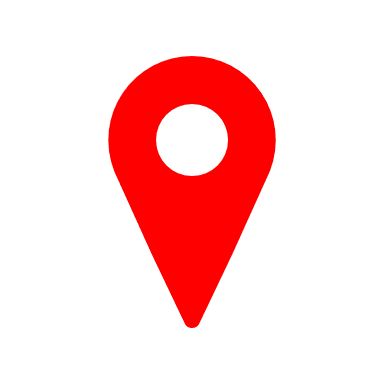 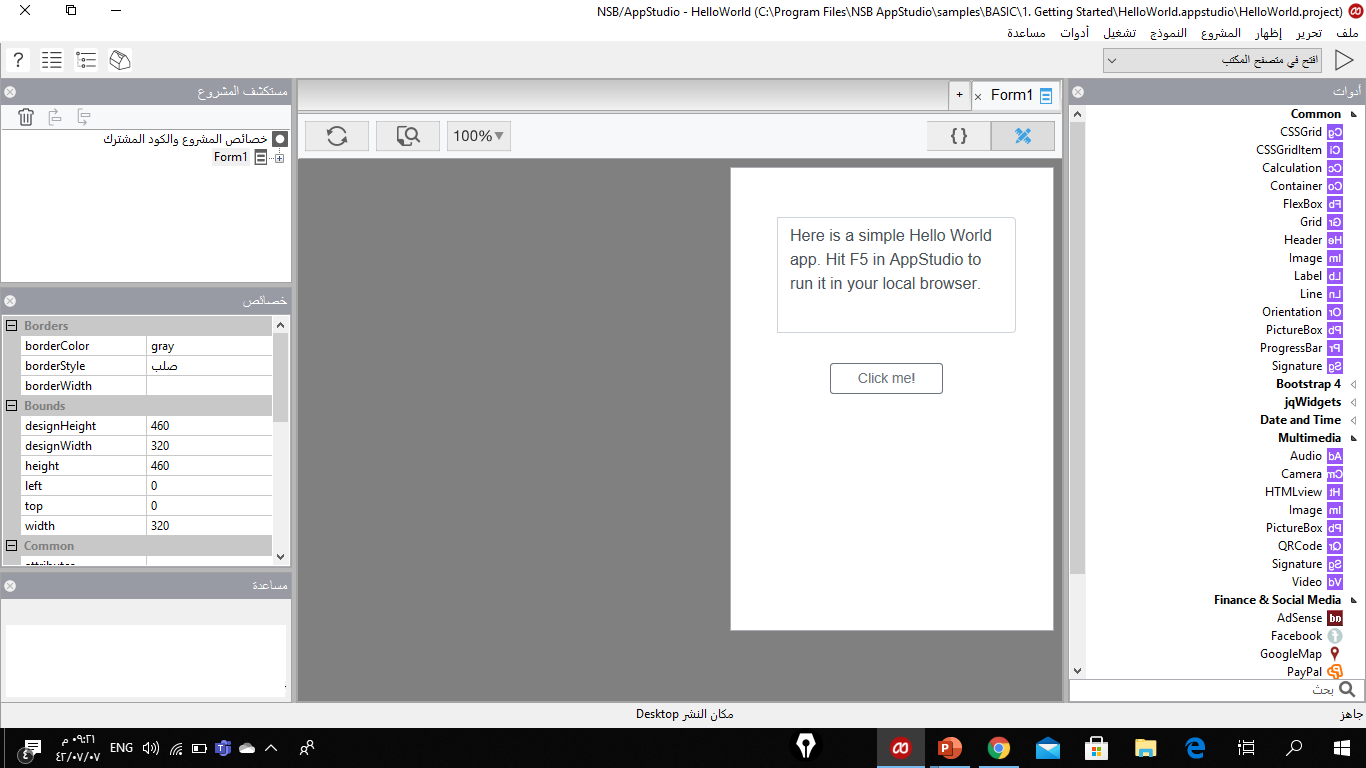 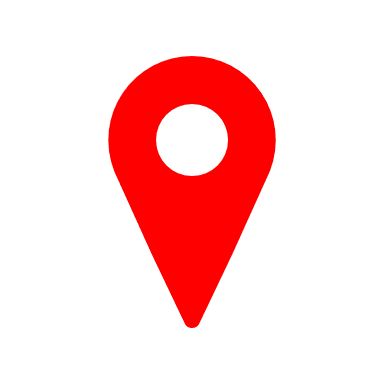 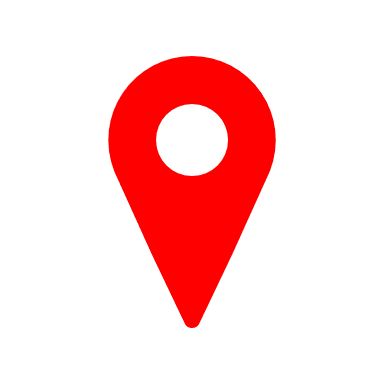 مربع الادوات
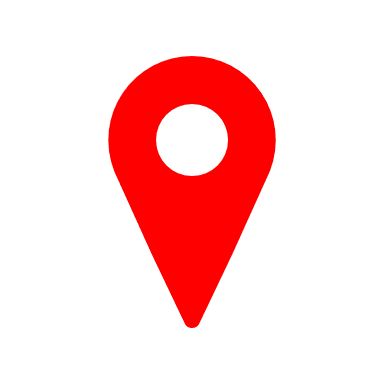 شريط الادوات
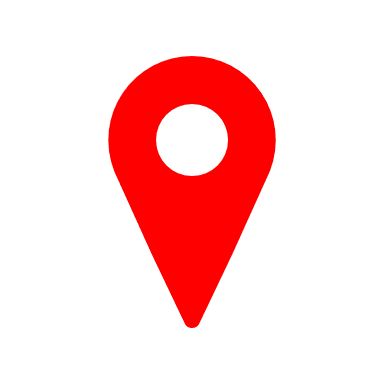 مستكشف المشروع
شريط القوائم
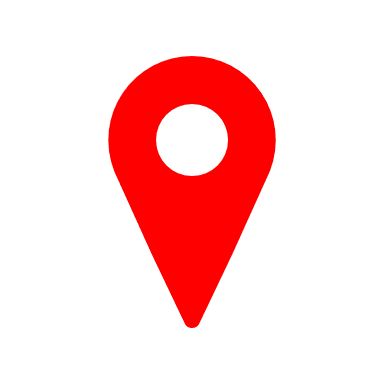 اطار الخصائص
اطار المشروع
اطار المساعدة
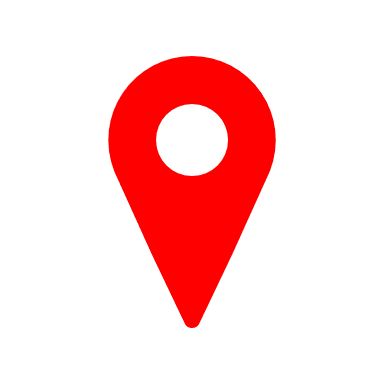 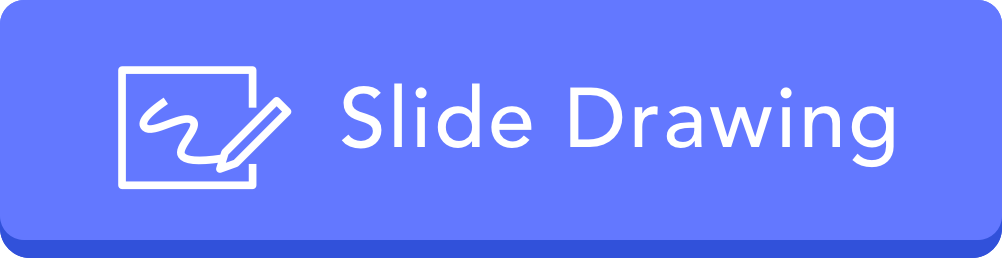 التدريب الأول :التعرف على بيئة العمل
common
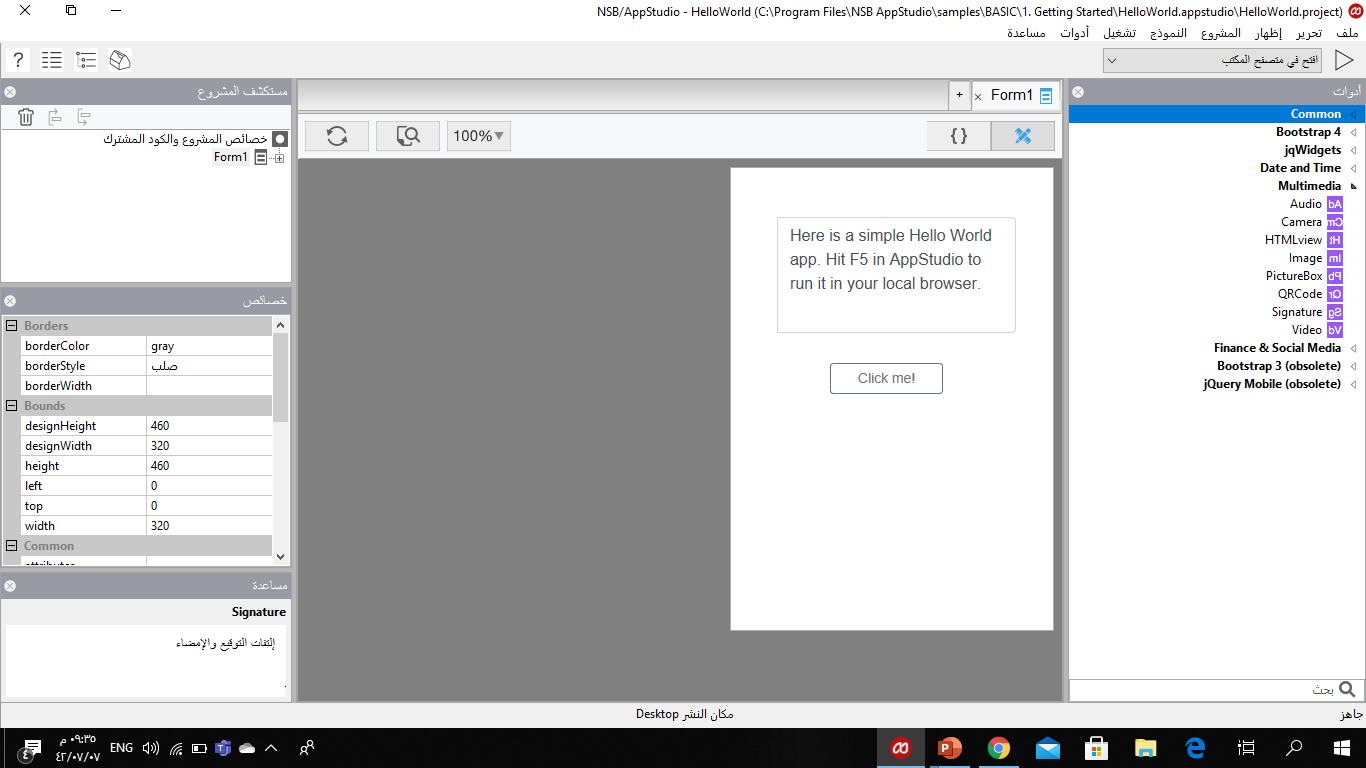 jqwidgets
Date and time
multimedia
Social media
JQuery mobail
التدريب الأول :التعرف على بيئة العمل
اغلاق برنامج NSB APPStudio
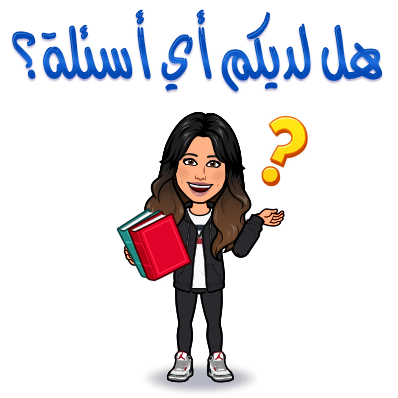 نشاط ختامي
القائمة التي توفر ادوات تستخدم في بناء تطبيقات على الأجهزة الذكية تتميز بانها متوافقة مع جميع أنظمة التشغيل
A  jQuery Mobile
B JqWidgets
C iwebkit
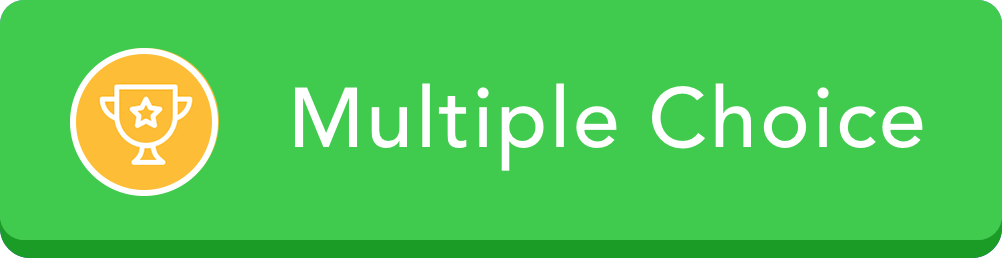 نشاط ختامي
اذا اردنا ان نضيف حساب (تويتر)على التطبيق فمن أي قائمة نختار الاداة
A  multimedia
B finance & social media
C date and time
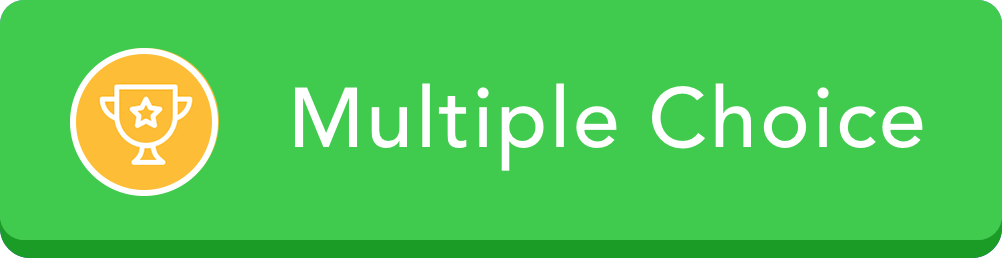 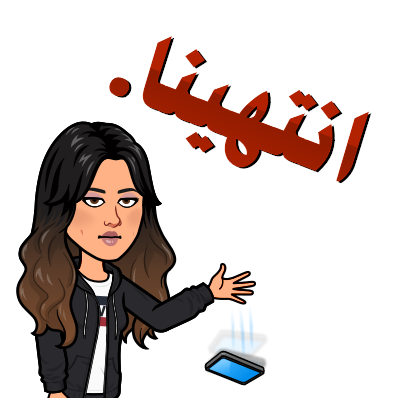 من خلال منصة مدرستي :  
احرصي على مشاهدة الاثراءات
تم ارسال الواجب على منصة مدرستي
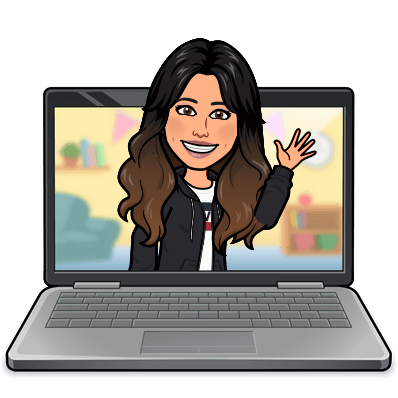 اهلا وسهلا بكن في (الحصة الافتراضية لمادة الحاسب وتقنية المعلومات 2)
اهلا بالمبدعات أساس نهضة الوطن
المعلمة 
مشاعل النجراني
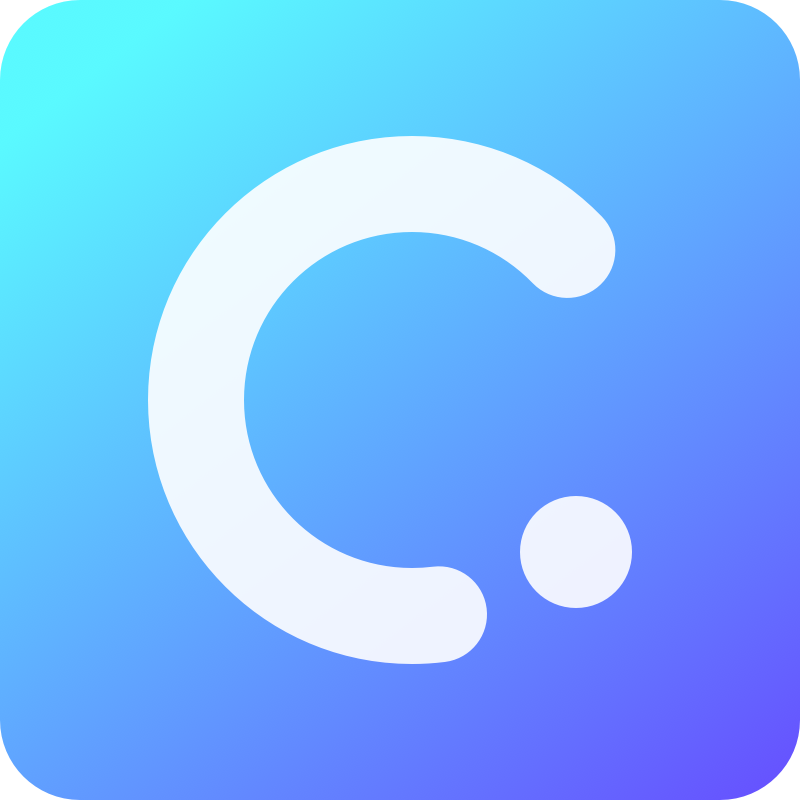 Leader Board Results
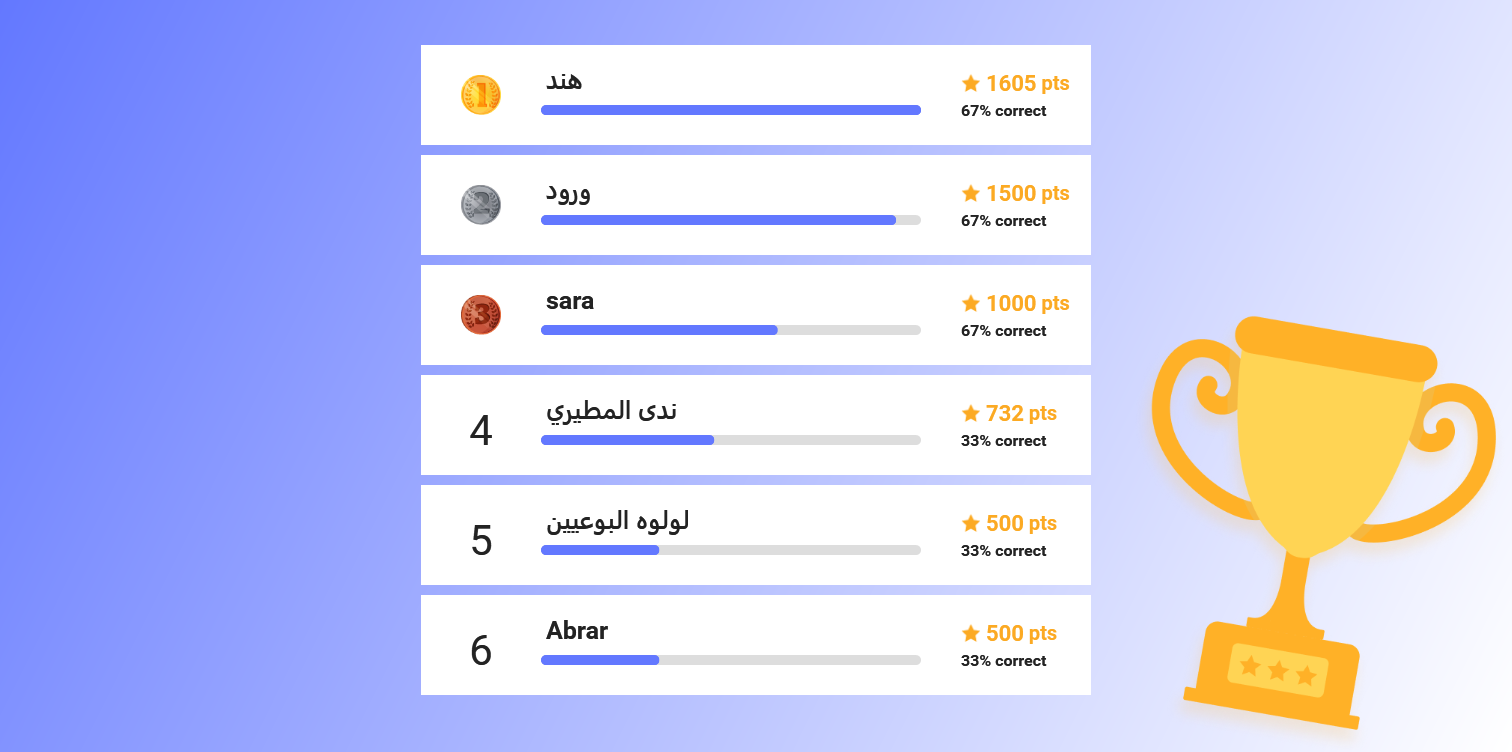 القوانين الصفية الالكترونية
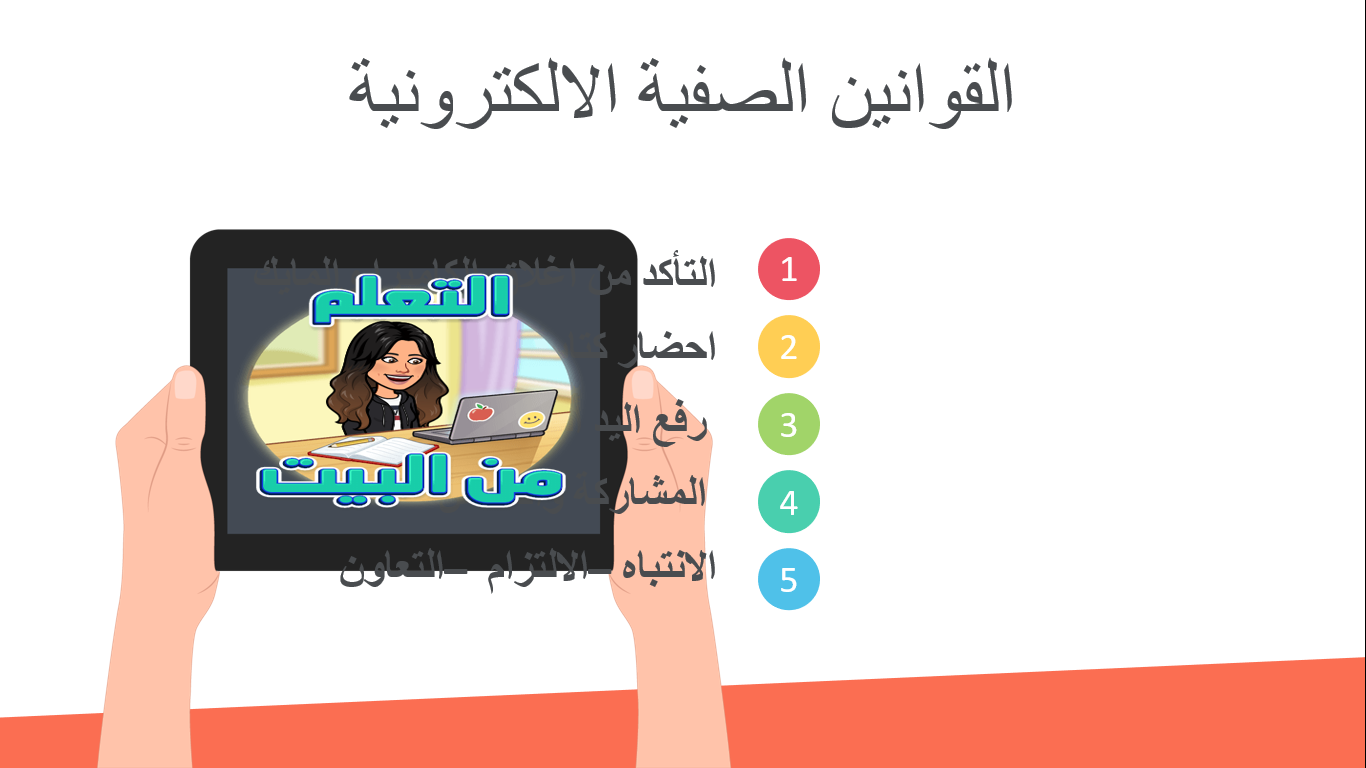 1
التأكد من اغلاق الكاميرا والمايك

احضار كتاب الطالب مع القلم 

 رفع اليد أثناء المشاركة

 المشاركة والتفاعل

الانتباه –الالتزام – التعاون
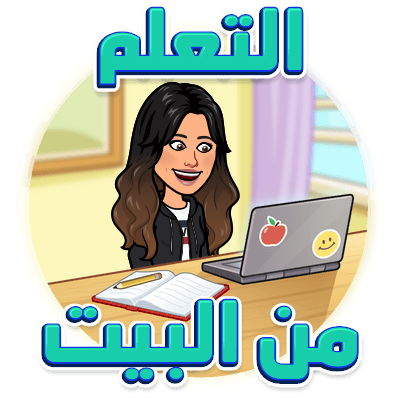 2
3
4
5
على كل شخص في هذا البلد أن يتعلم البرمجة لأنها ستعلمه كيف يفكر بشكل صحيح

ستيف جوبز
ماذا سنتعلم اليوم
1
انشاء مشروع جديد في برنامج NSB APPStudio
تصميم التطبيق (السلام عليكم)
2
3
كتابة الأوامر البرمجية للتطبيق
تجربة التطبيق على المتصفح
4
5
تجربة التطبيق على الهواتف الذكية
التدريب الثاني السلام عليكم
شكل الواجهة
بعد التنفيذ
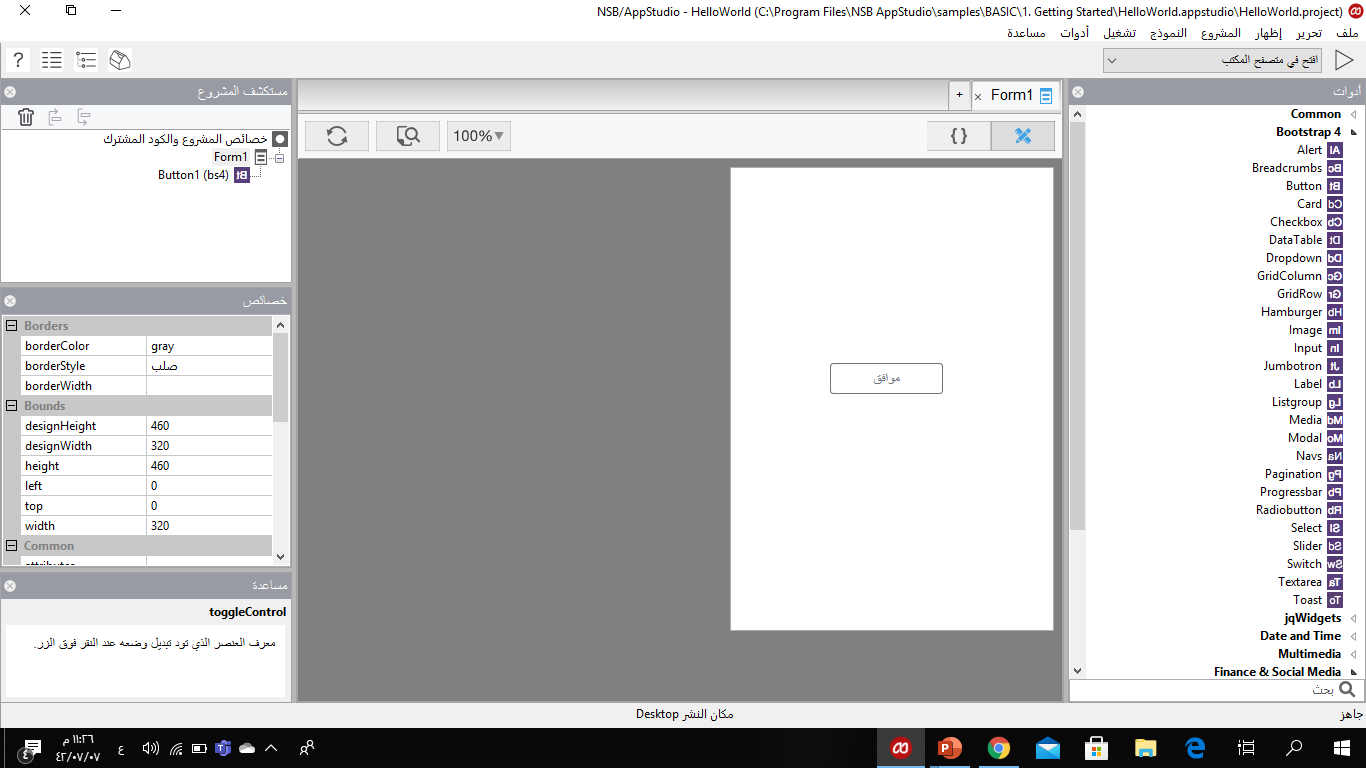 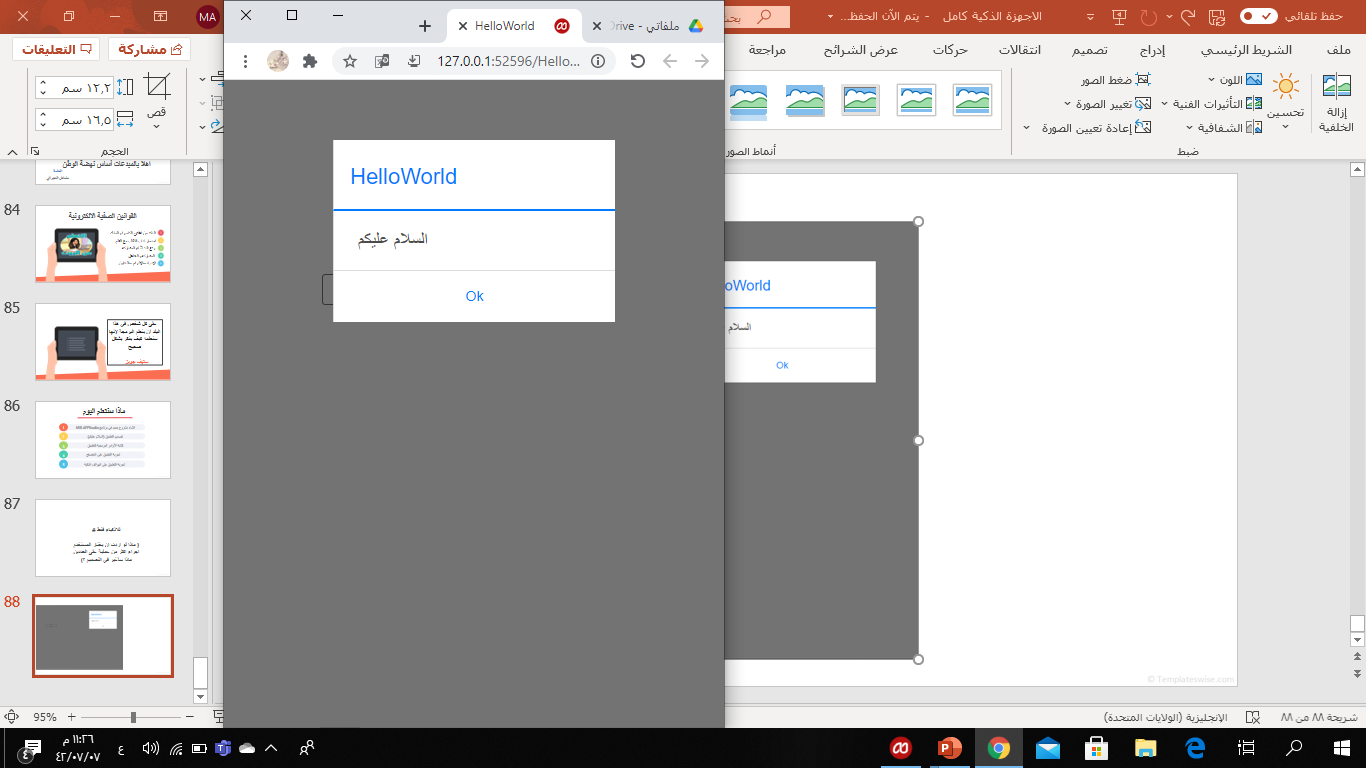 فكرة البرنامج :
نموذج واحد يحتوي على زر عند النقر عليه تظهر رسالة مكتوب فيها السلام عليكم
التدريب الثاني السلام عليكم
شكل الواجهة
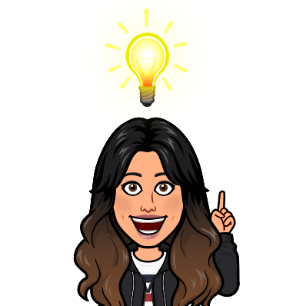 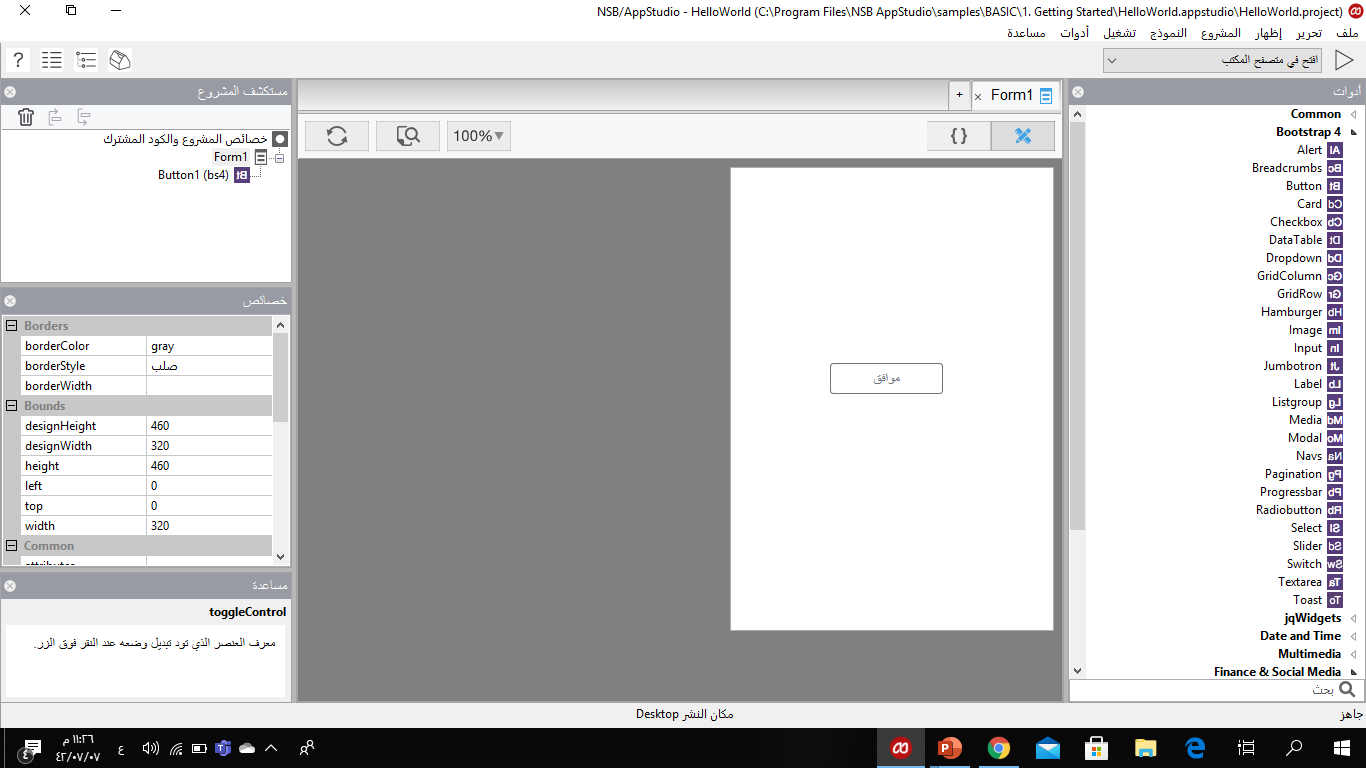 ما هو الأداة المناسبة لاستخدامها في هذا النموذج
A  مربع النص
B  أداة التسمية 
 C زرالامر
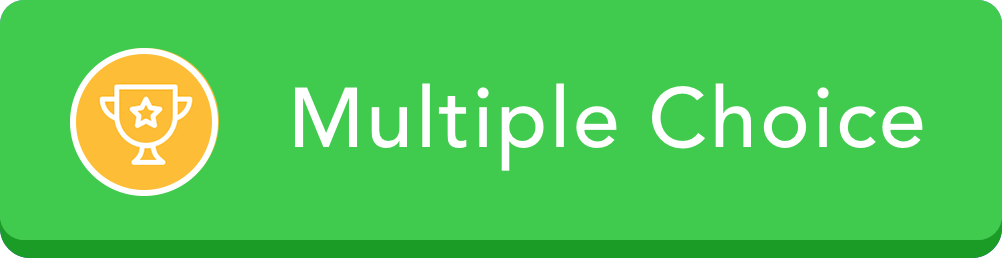 التدريب الثاني السلام عليكم
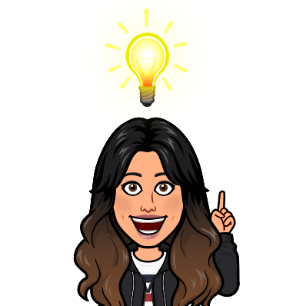 بعد التنفيذ
ما هو الامر البرمجي لإظهار هذه الرسالة
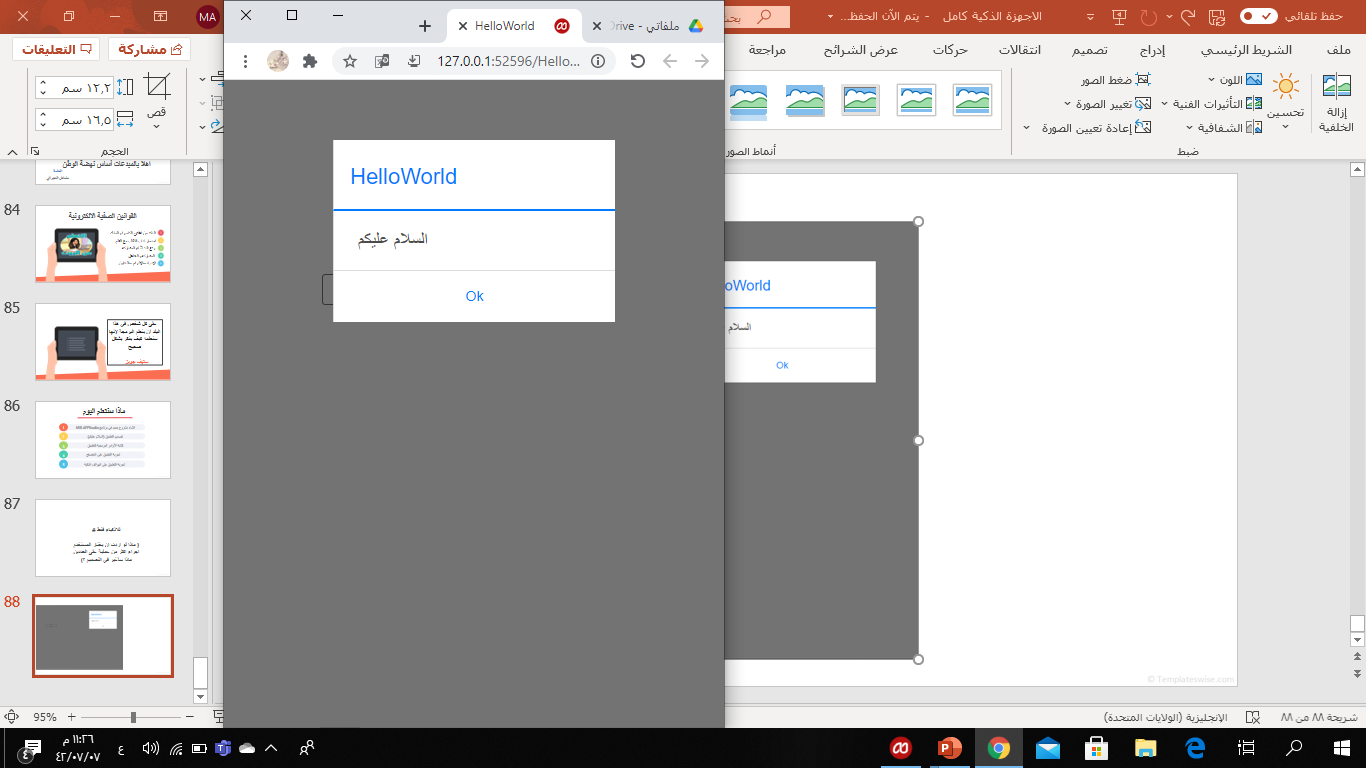 ما هي الطريقة الصحيحة لكتابته
A Msgbox(السلام عليكم)
B Msgbox "السلام عليكم "
C Msgbox السلام عليكم
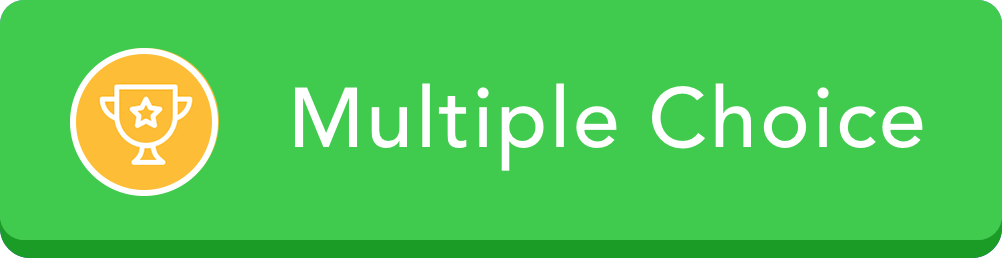 التدريب الثاني السلام عليكم
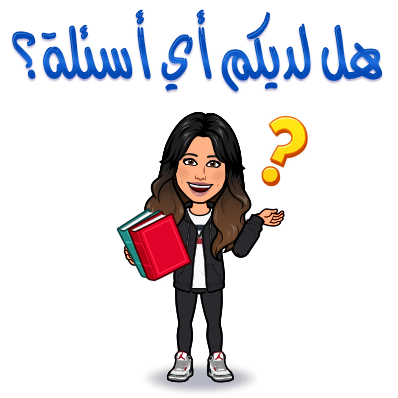 تقويم ختامي
https://www.liveworksheets.com/mm1228799ti
التدريب الثاني السلام عليكم
مهم ادائية
صممي برنامج يحتوي على زر امر عند الضغط علية يظهر عبارة إيجابية او وطنية
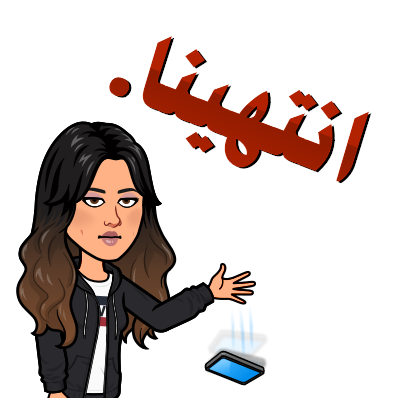 من خلال منصة مدرستي :  
احرصي على مشاهدة الاثراءات
تم ارسال الواجب على منصة مدرستي
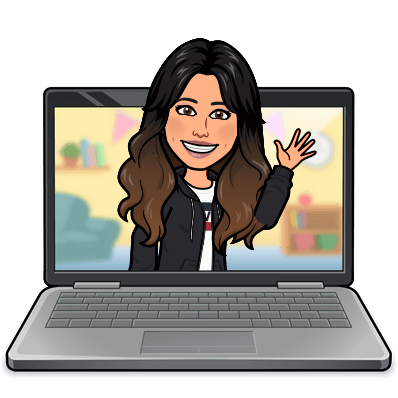 اهلا وسهلا بكن في (الحصة الافتراضية لمادة الحاسب وتقنية المعلومات 2)
اهلا بالمبدعات أساس نهضة الوطن
المعلمة 
مشاعل النجراني
القوانين الصفية الالكترونية
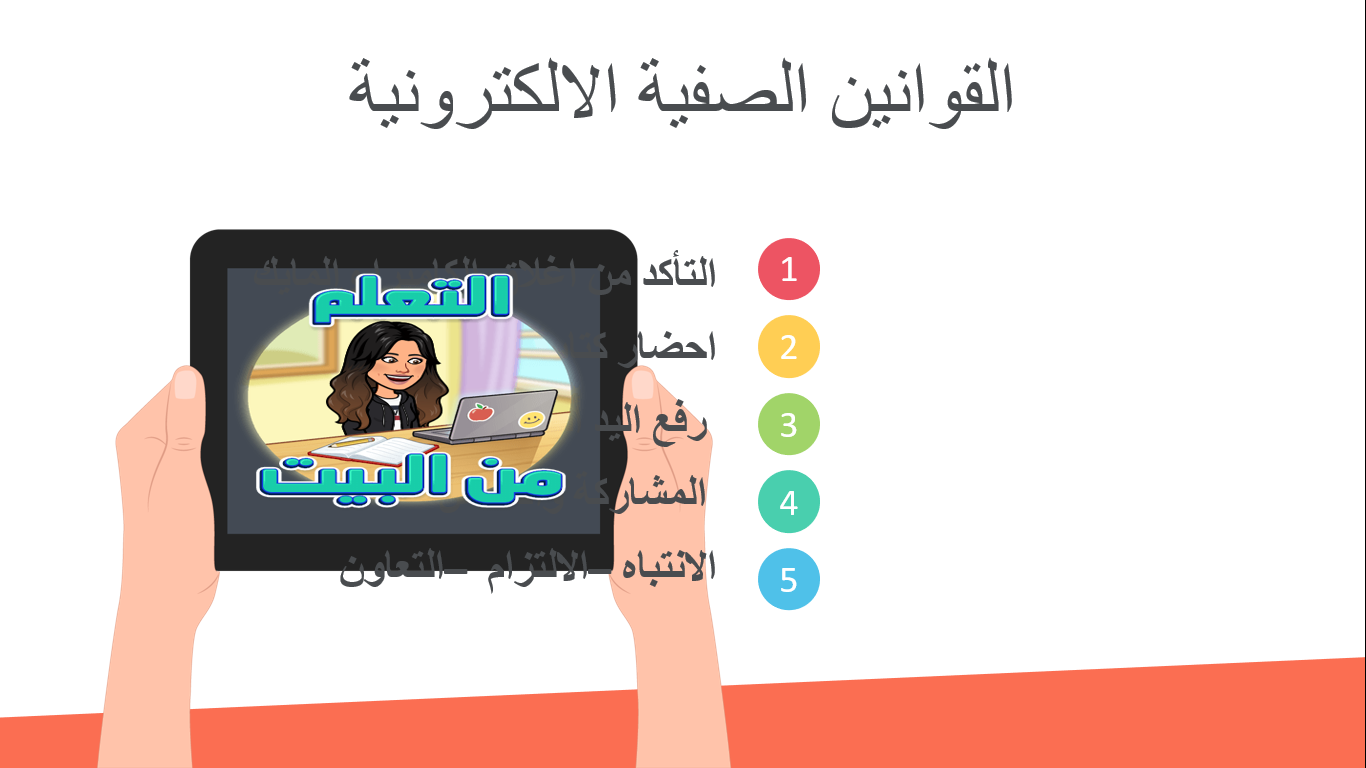 1
التأكد من اغلاق الكاميرا والمايك

احضار كتاب الطالب مع القلم 

 رفع اليد أثناء المشاركة

 المشاركة والتفاعل

الانتباه –الالتزام – التعاون
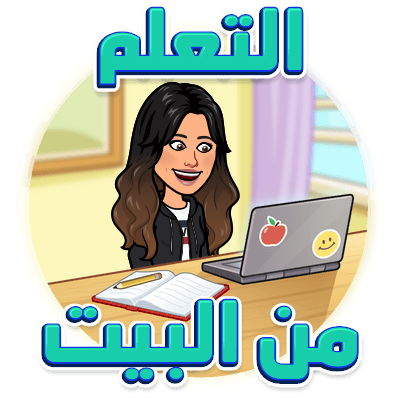 2
3
4
5
على كل شخص في هذا البلد أن يتعلم البرمجة لأنها ستعلمه كيف يفكر بشكل صحيح

ستيف جوبز
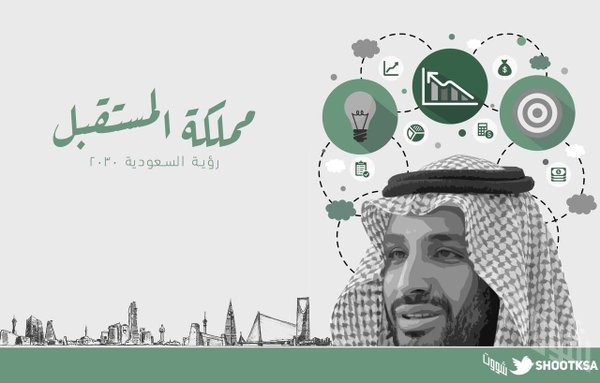 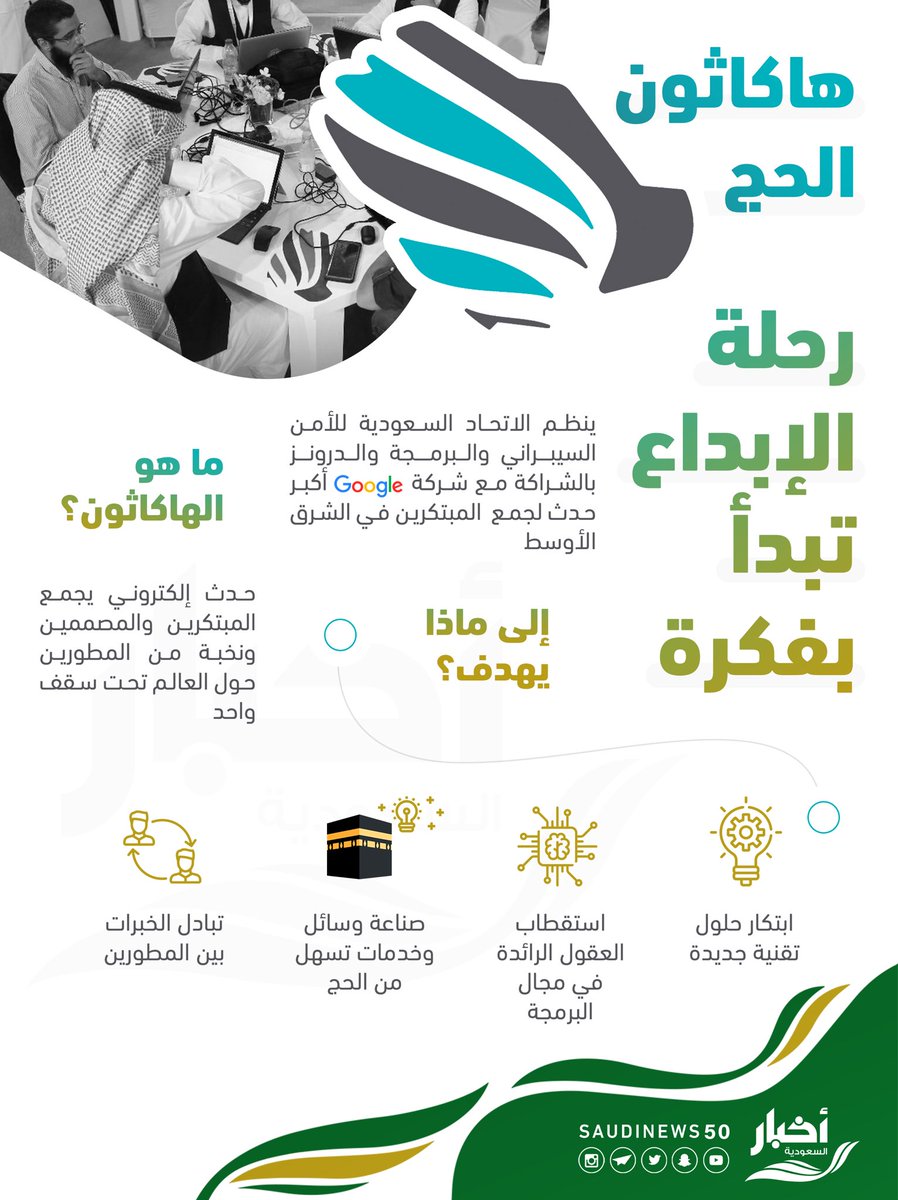 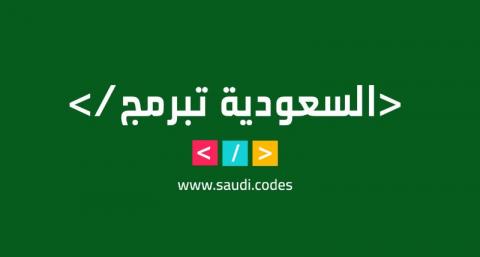 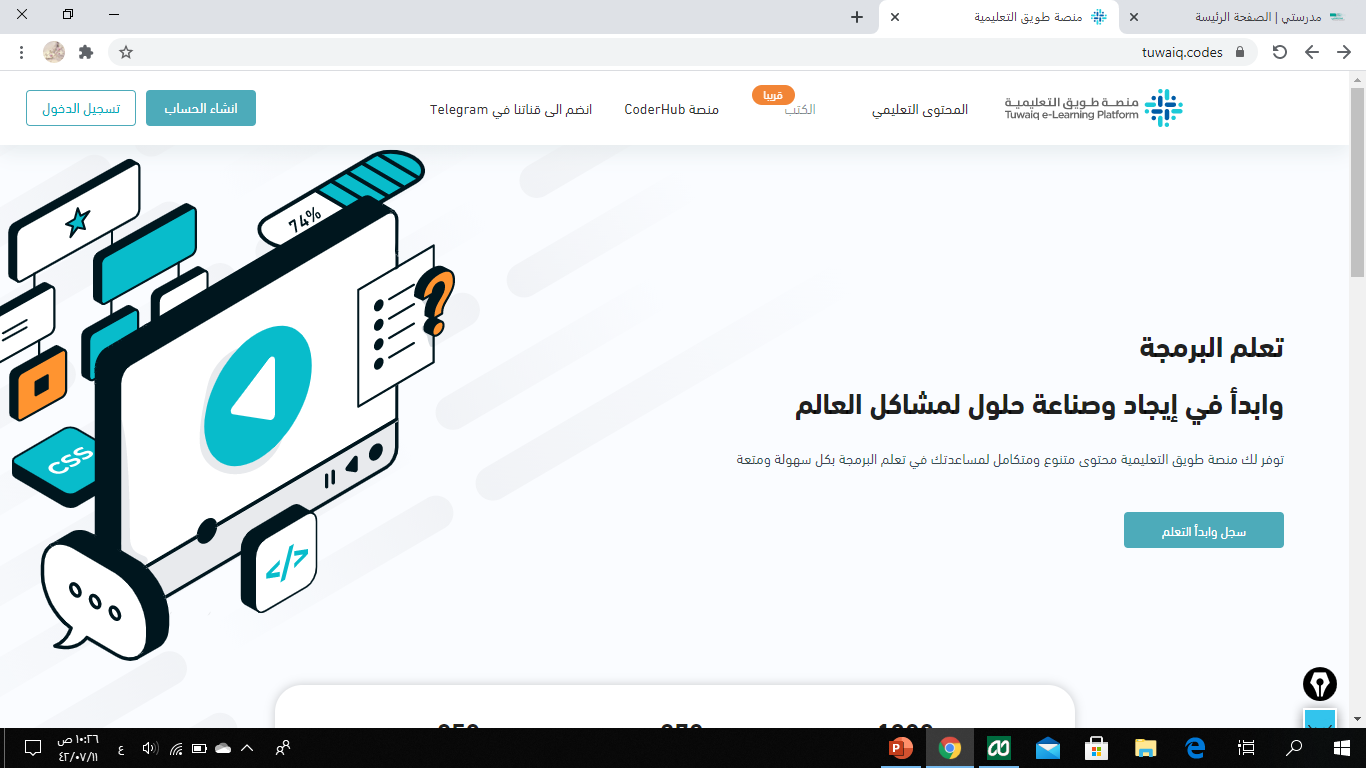 10 تطبيقات حققت نجاحا كبيرا خلال 2020 رغم جائحة كورونا
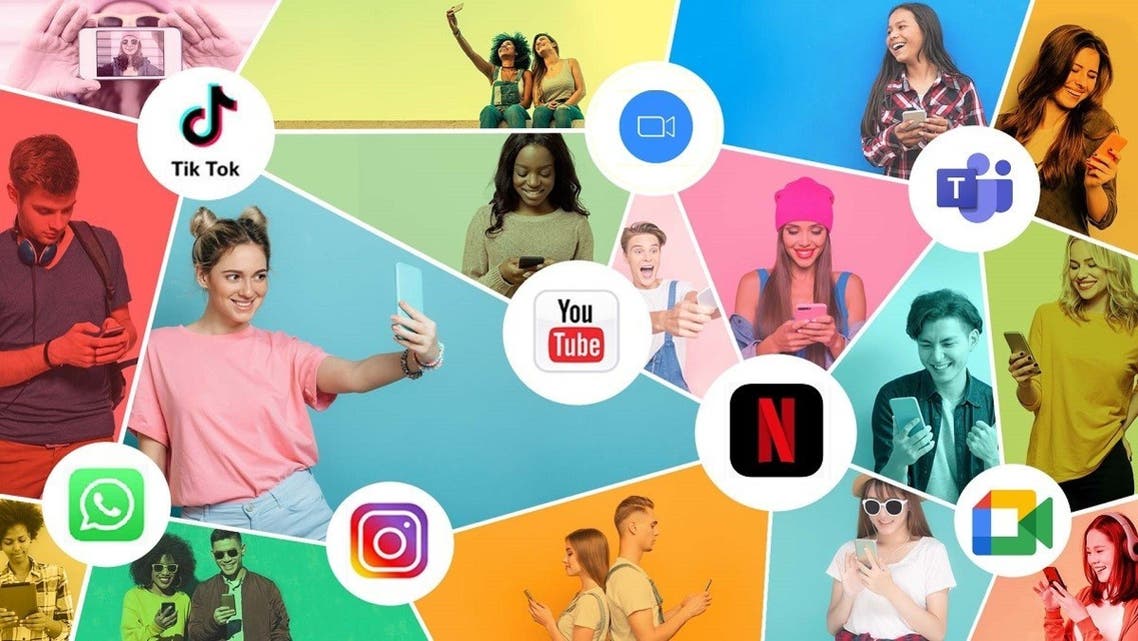 مراجعة الدرس السابق
ما هي الطريقة الصحيحة لكتابة الامر البرمجي
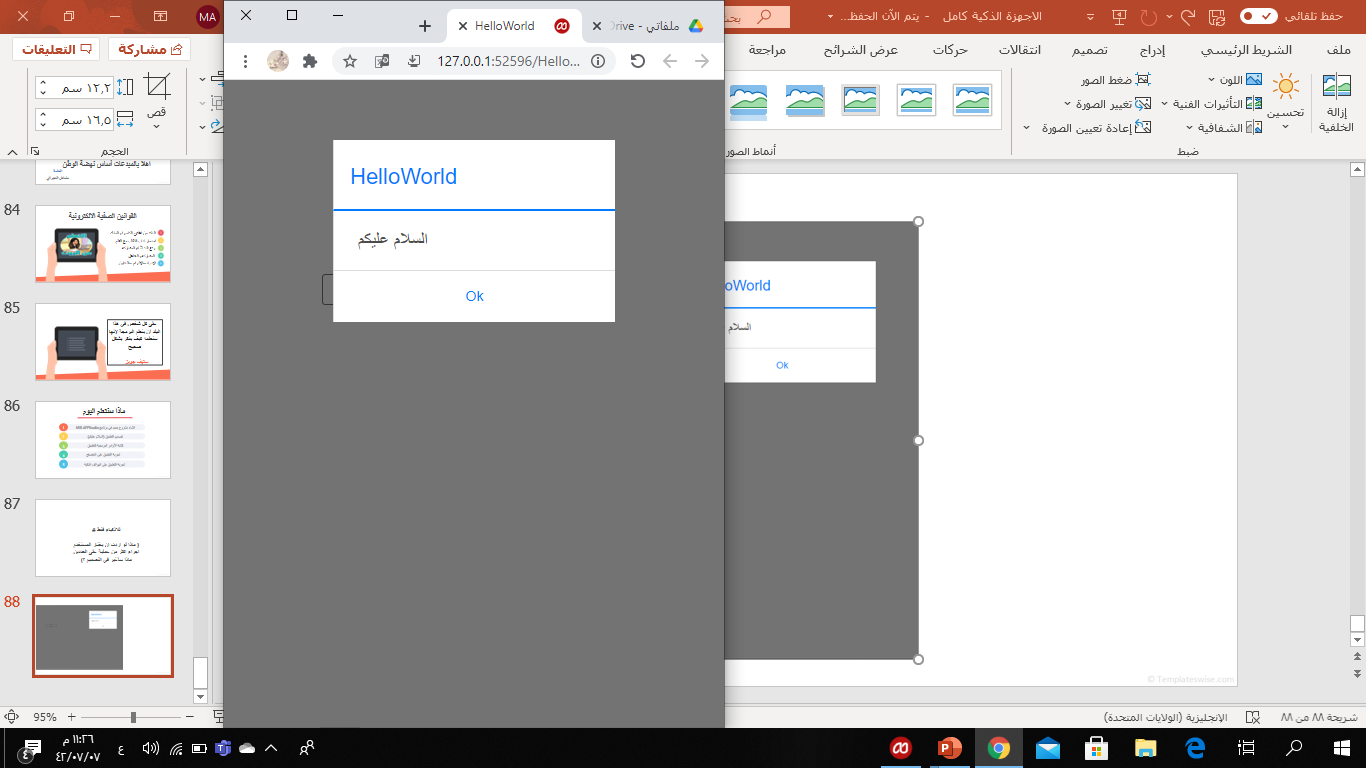 A Msgbox (السلام عليكم)
B Msgbox "السلام عليكم "
C Msgbox السلام عليكم
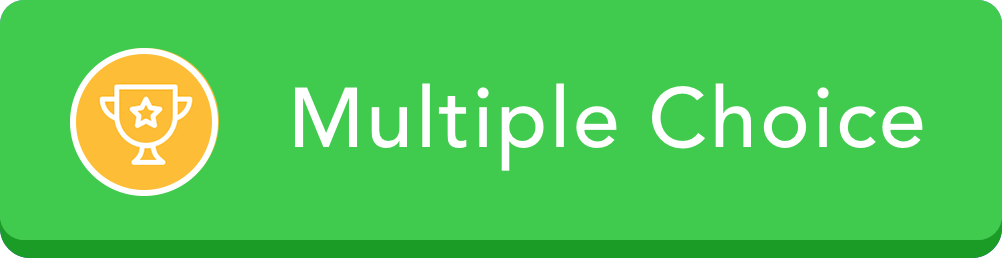 مراجعة الدرس السابق
من أدوات اخراج البيانات في برنامج NSB
A list
B checkbox
C Label
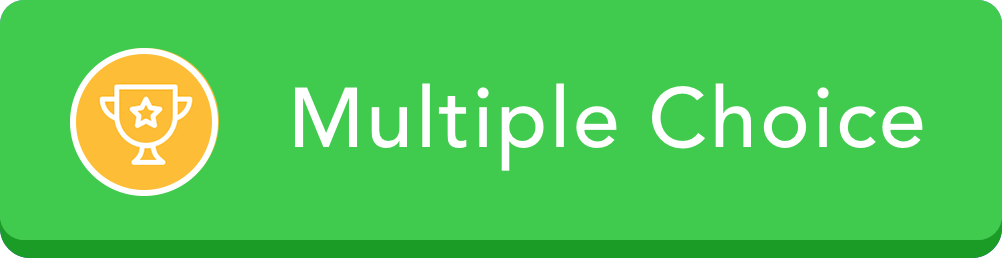 مراجعة الدروس السابقة
طريقة تعريف المتغير A في NSB
A DIM A
B CONST
C DIM A AS INTEGER
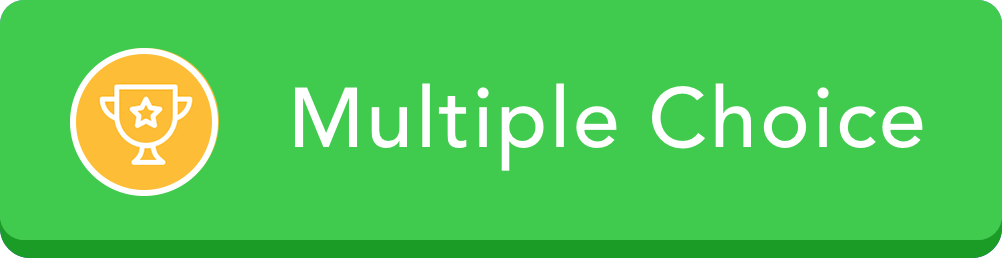 مراجعة الدرس السابق
الدالة التي تحول القيمة المدخلة الى عدد صحيح
A date
B cint (x)
C csng
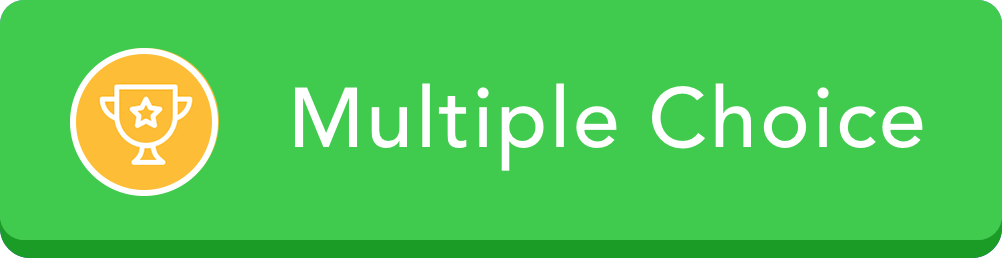 مراجعة الدرس السابق
رتبي مراحل كتابة البرنامج ب NSB
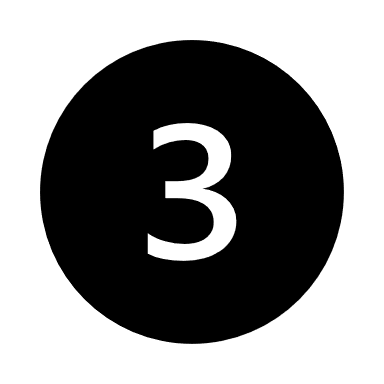 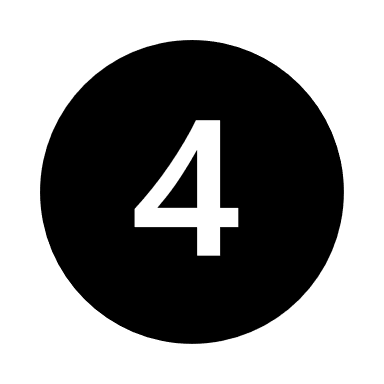 كتابة الأوامر البرمجية
تجربة البرنامج وإصلاح الأخطاء
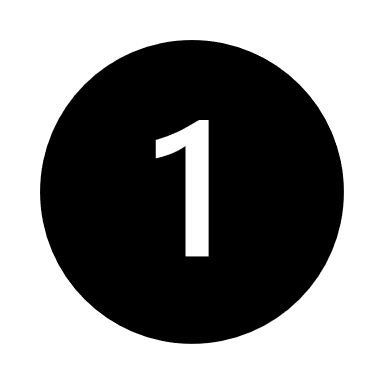 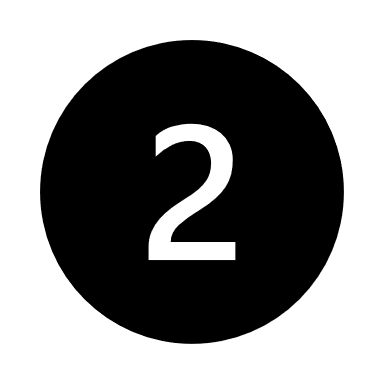 ضبط الخصائص
تصميم الواجهة
هل لديك فكرة تتمنين وجودها او تصميمها في تطبيق على الأجهزة الذكية
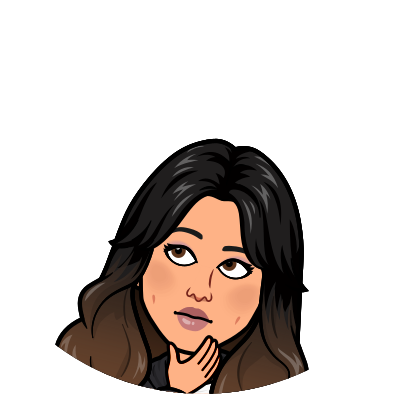 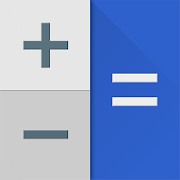 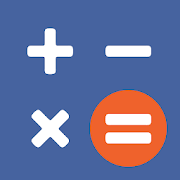 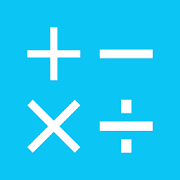 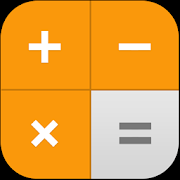 من خلال الصور التي امامك ما هي فكرة هذه التطبيقات
التدريب الثالث (الاله الحاسبة البسيطة )
من خلال استراتيجية جدول التعلم اكملي الجدول التالي لتحديد أهداف الدرس
كتاب التدريبات 55-60
ماذا اريد ان اعرف
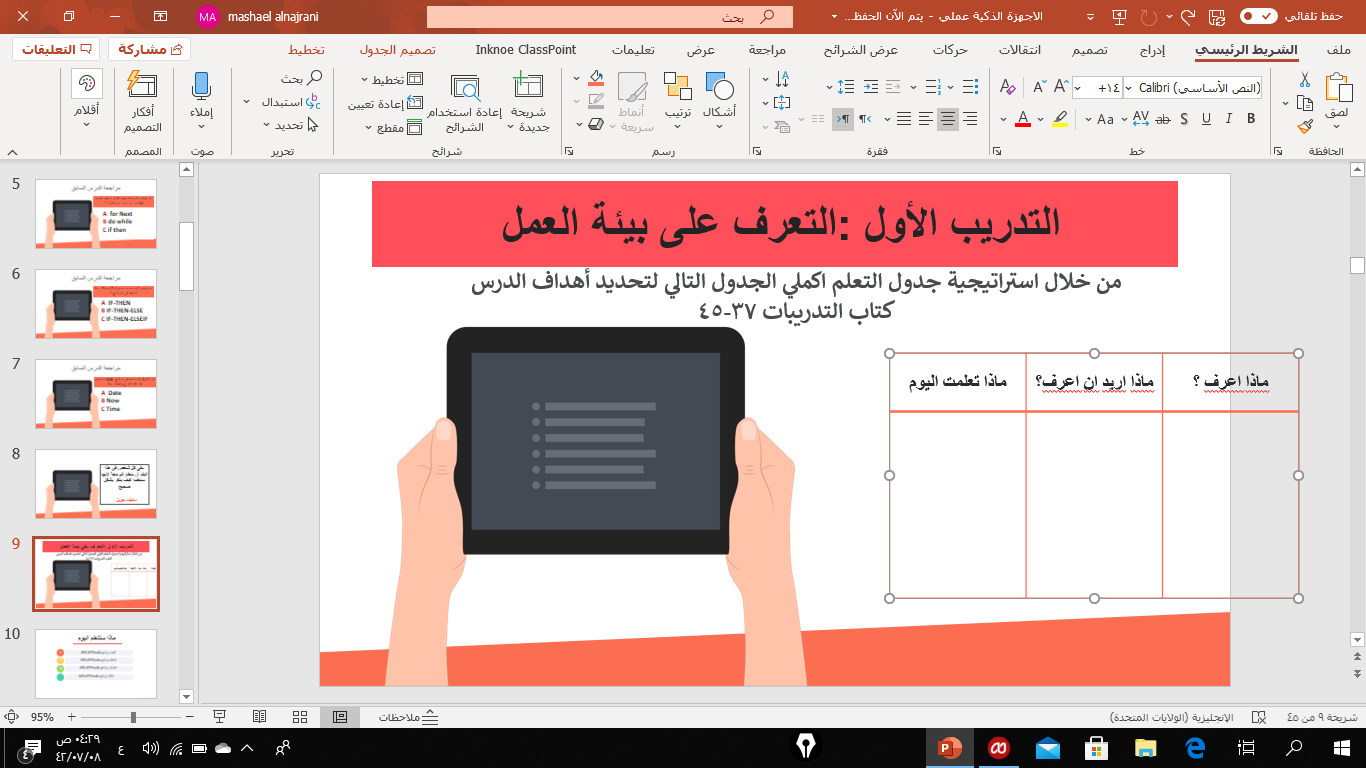 ماذا اعرف
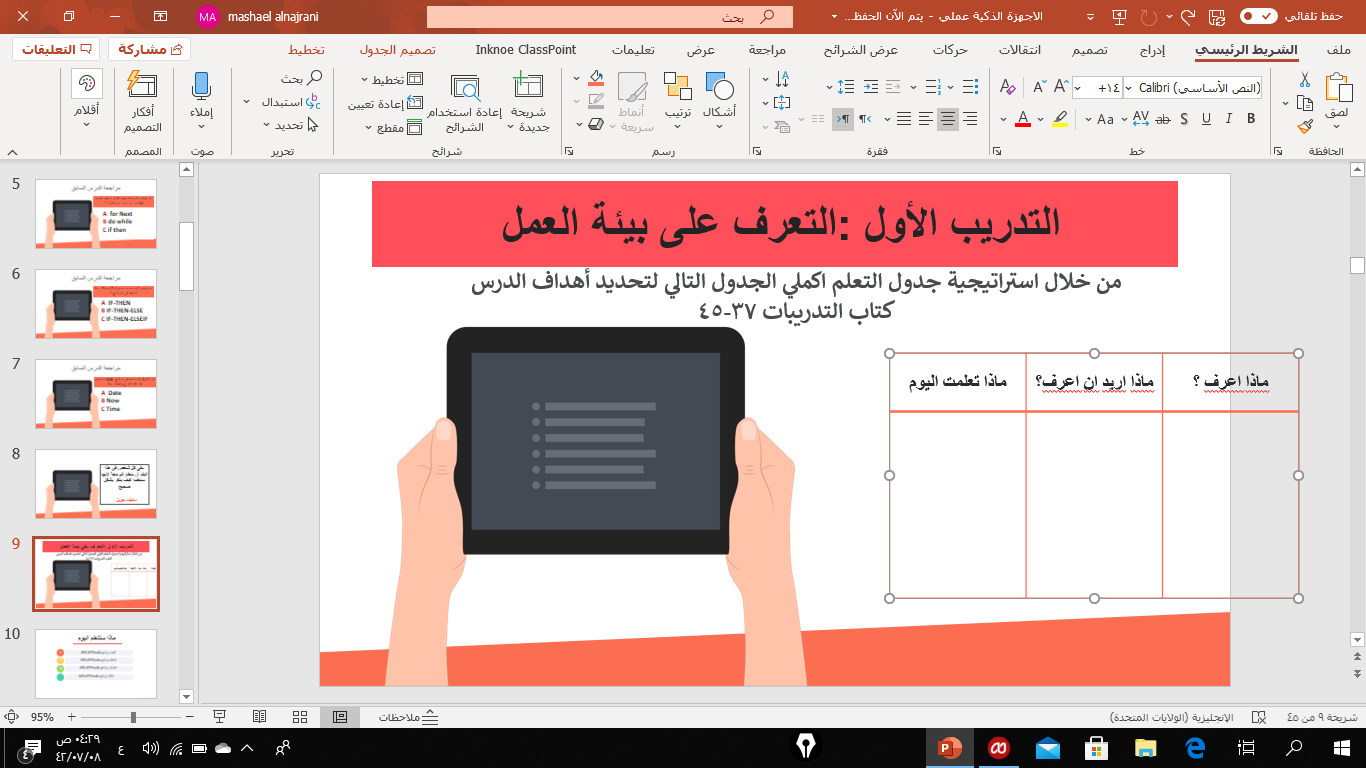 ماذا تعلمت
ماذا سنتعلم اليوم
1
مراجعة لاهم الأوامر البرمجية الحسابية والادخال والاخراج
مراجعة مراحل حل المسائل البرمجية
2
3
التعرف على الاختلافات بين برمجة الفيجوال بيسك وبرمجة NSB
4
تصميم واجهة تطبيق اله حاسبة بسيطة
5
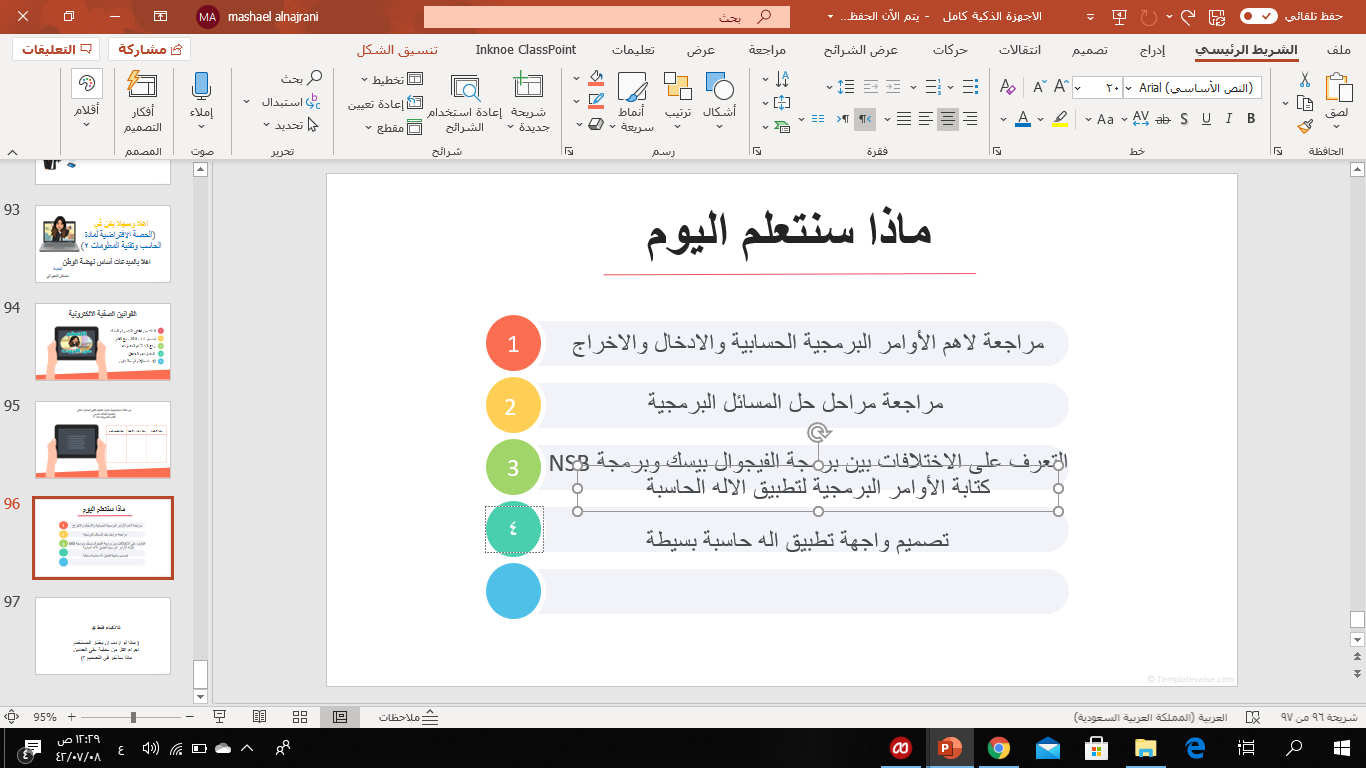 6
التدريب الثالث اله حاسبة بسيطة
شكل الواجهة
فكرة البرنامج :
نموذج واحد يسمح للمستخدم بإدخال عددين ثم يتم اجراء العمليات الحسابية الأساسية وإخراج الناتج
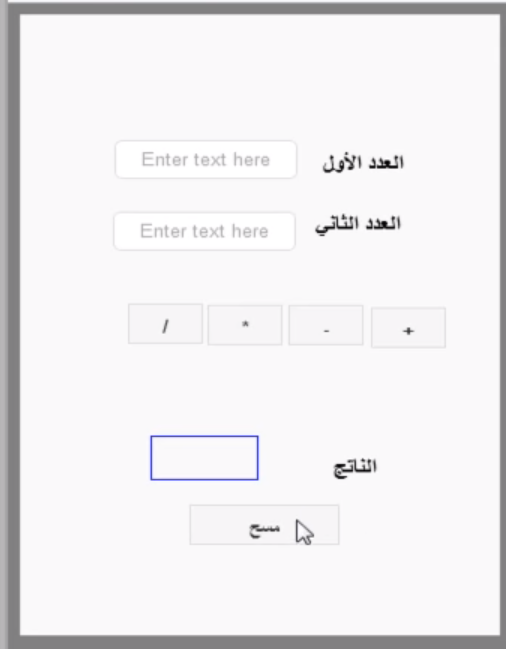 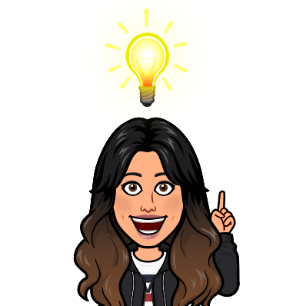 حللي عناصر المسالة وحددي كل من  
المدخلات 
المخرجات
عمليات المعالجة
التدريب الثالث اله حاسبة بسيطة
بناء على دراستك السابقة صلي بين الأداة وشكلها في تصميم تطبيق اله الحاسبة
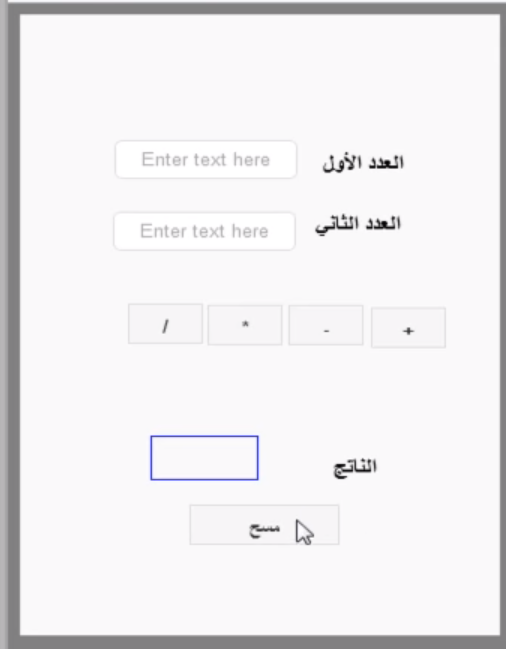 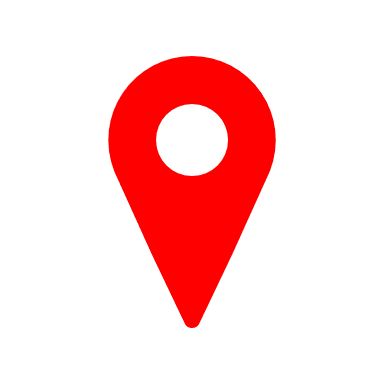 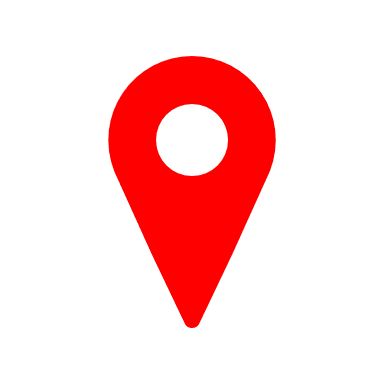 مربع النص TextBox
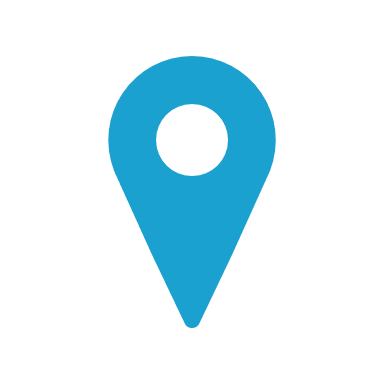 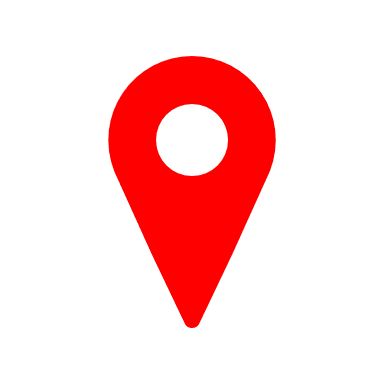 Buttonزر الامر
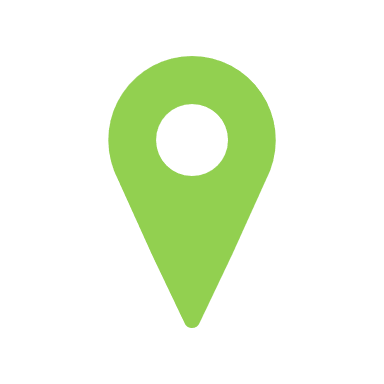 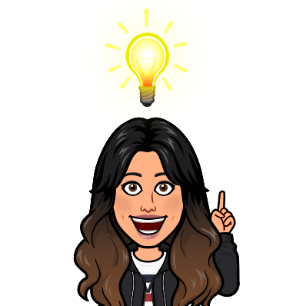 Labelاداة التسمية
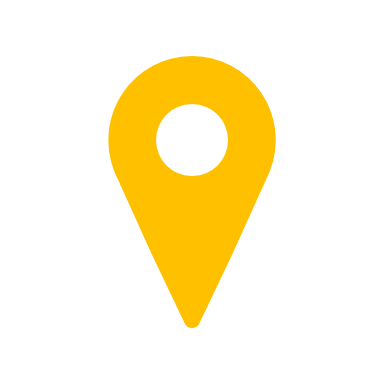 هل يمكن استخدام أداة أخرى لاظهار الناتج ؟
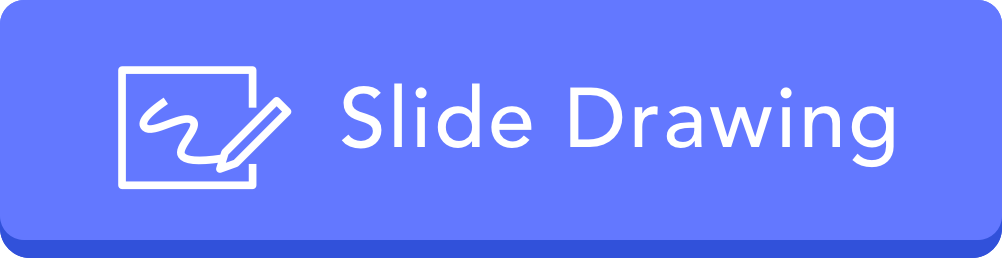 التدريب الثالث الاله الحاسبة البسيطة
تصميم الواجهة التطبيق في برنامج NSB
التدريب الثالث اله حاسبة بسيطة
( ماذا لو اردت ان يختار المستخدم اجراء اكثر من عملية على العددين وإظهار النتائج في نفس الوقت ماذا سأغير في التصميم ؟)
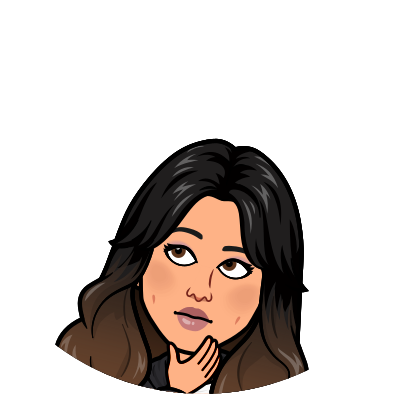 التدريب الثالث اله حاسبة بسيطة
ماذا تتوقعين ؟؟
حال التطبيقات بعد 10 سنوات من الان
التدريب الثالث اله حاسبة بسيطة
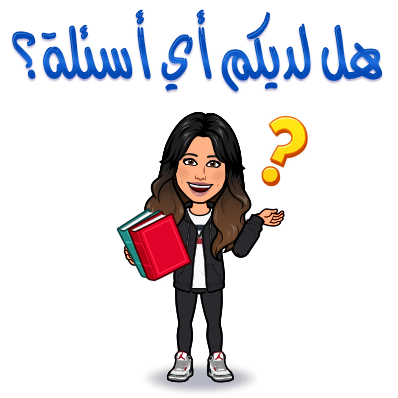 تقويم ختامي
https://www.liveworksheets.com/1-ad1315450dm
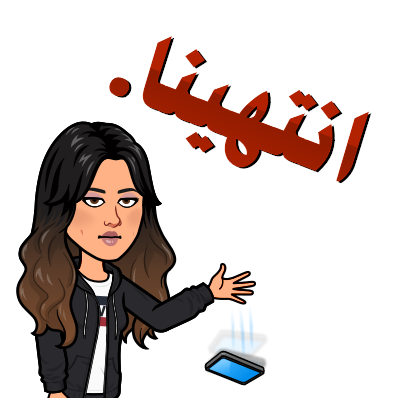 من خلال منصة مدرستي :  
احرصي على مشاهدة الاثراءات
تم ارسال الواجب على منصة مدرستي
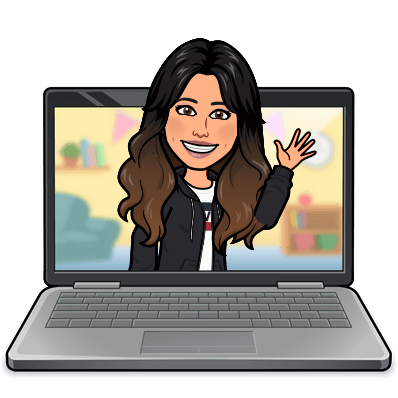 اهلا وسهلا بكن في (الحصة الافتراضية لمادة الحاسب وتقنية المعلومات 2)
اهلا بالمبدعات أساس نهضة الوطن
المعلمة 
مشاعل النجراني
القوانين الصفية الالكترونية
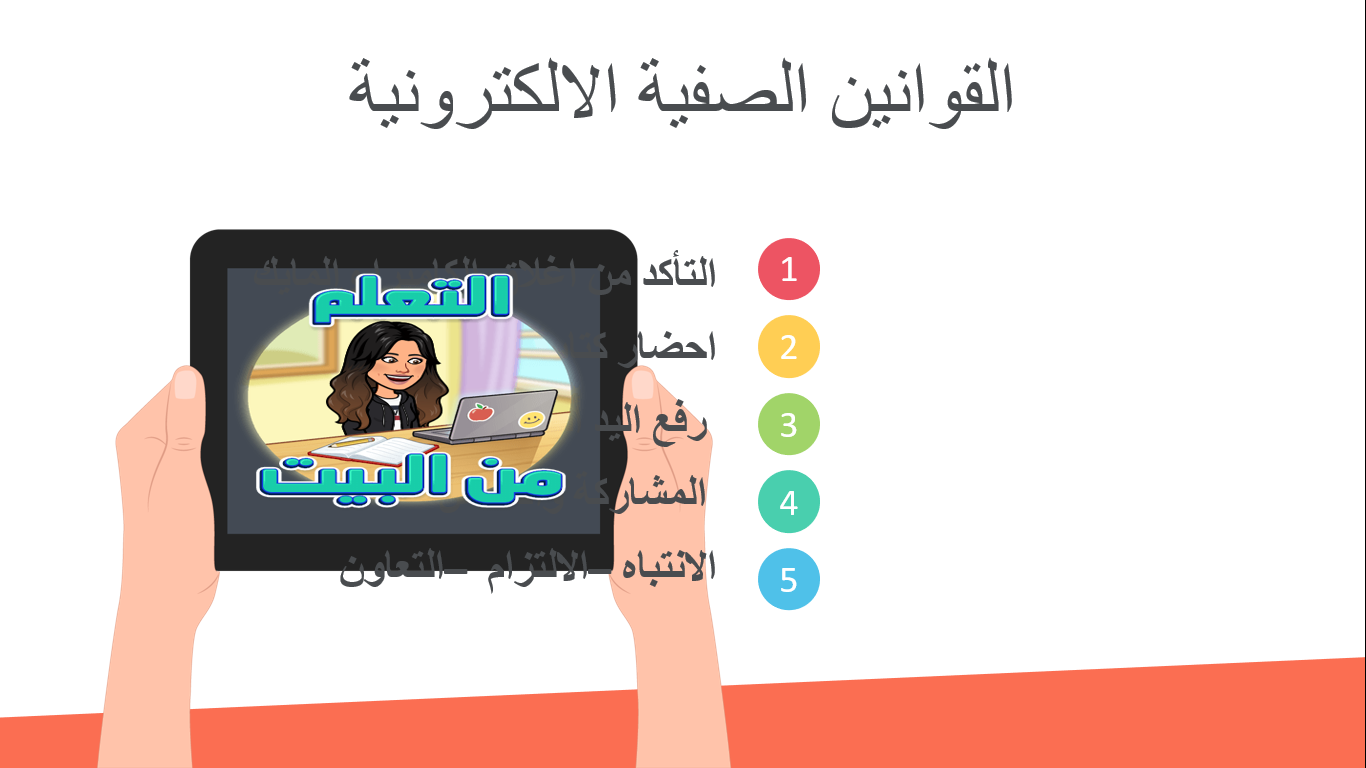 1
التأكد من اغلاق الكاميرا والمايك

احضار كتاب الطالب مع القلم 

 رفع اليد أثناء المشاركة

 المشاركة والتفاعل

الانتباه –الالتزام – التعاون
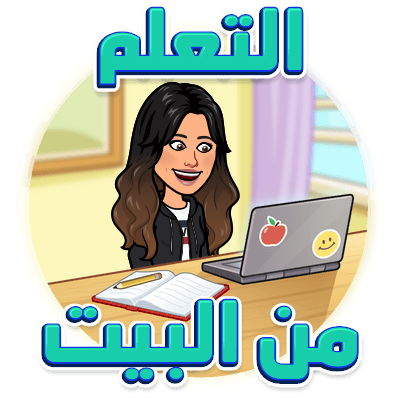 2
3
4
5
على كل شخص في هذا البلد أن يتعلم البرمجة لأنها ستعلمه كيف يفكر بشكل صحيح

ستيف جوبز
ماذا سنتعلم اليوم
1
كتابة الأوامر البرمجية
تجربة البرنامج واكتشاف الأخطاء
2
3
4
5
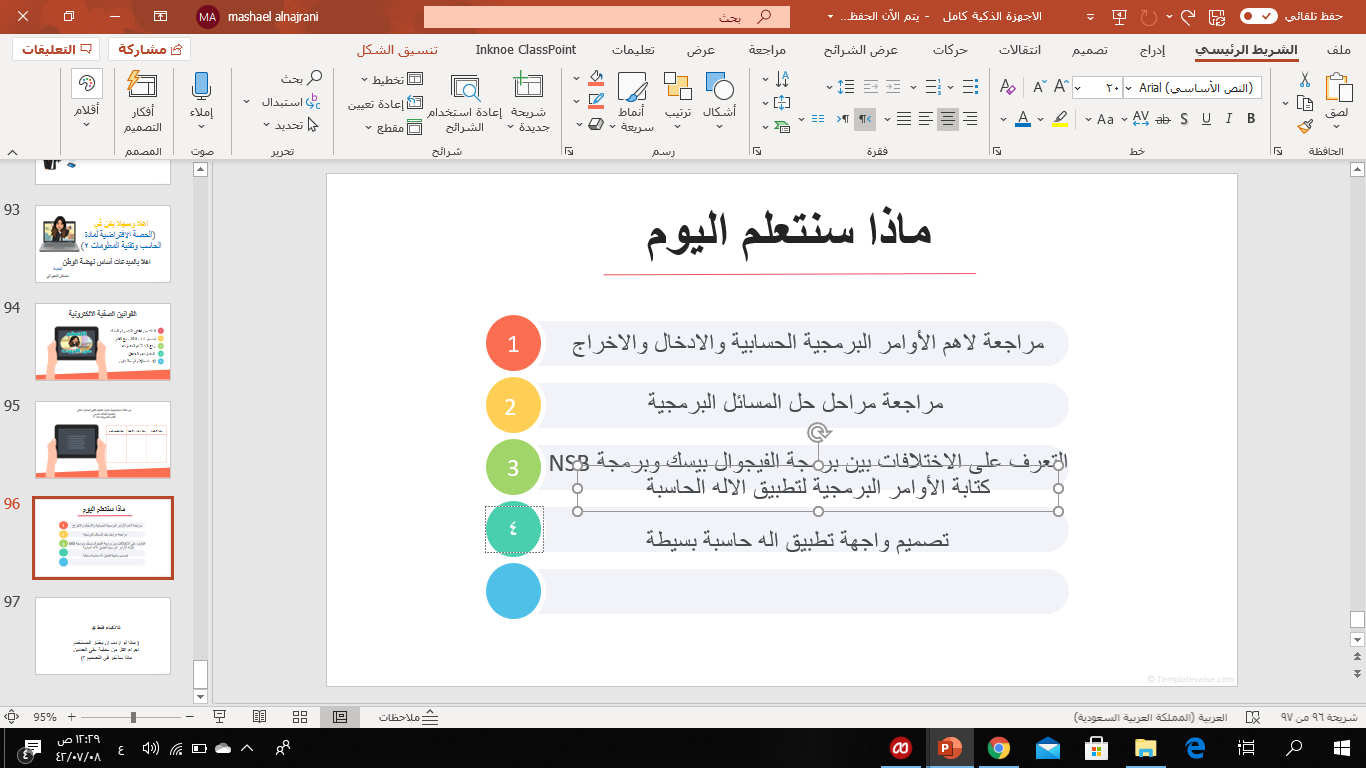 6
مراجعة الدرس السابق
الأدوات التي على النموذج التالي
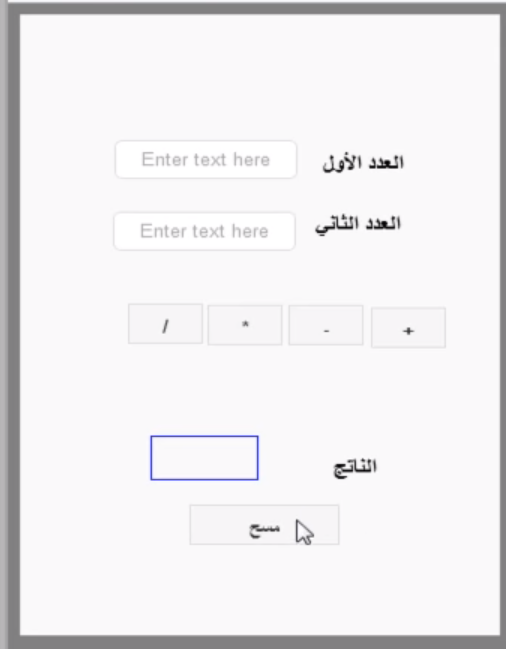 A list
B checkbox
C Label
D Textbox
E Button
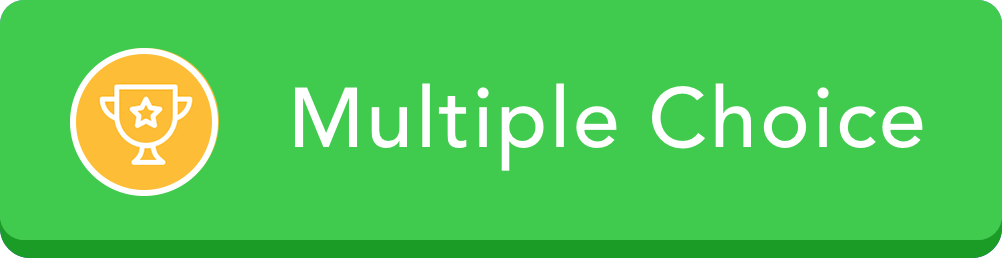 مراجعة الدرس السابق
للكتابة داخل اداة الامر button  من الخاصية
A value
B Text
C Textcontent
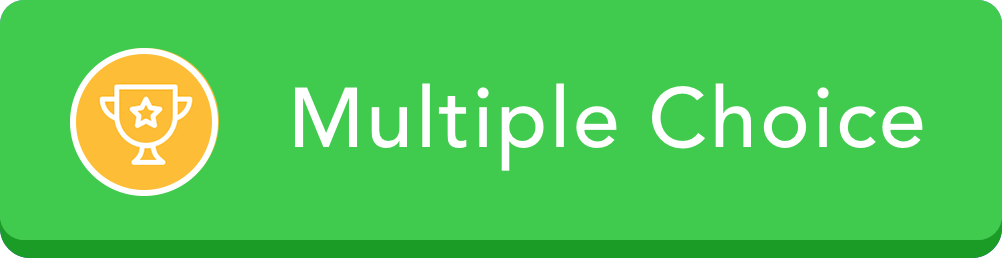 مراجعة الدرس السابق
للكتابة داخل اداة الامر label من الخاصية
A value
B Text
C Textcontent
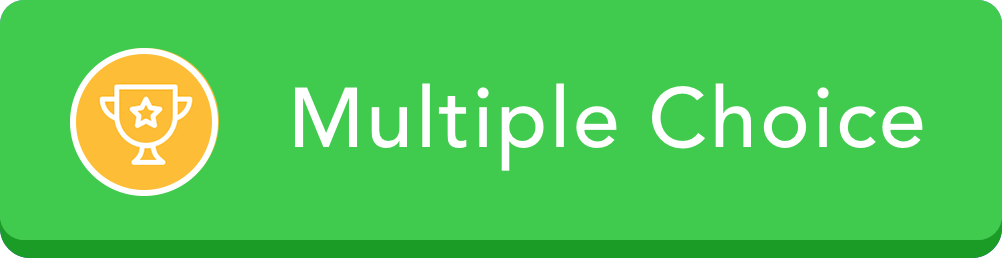 التدريب الثالث الاله الحاسبة البسيطة
كتابة أوامر البرمجة
Dim X,Y,Z
تعريف المتغيرات في جميع أجزاء  البرنامج (عام)
الأوامر الخاصة بعملية الجمع
الأوامر الخاصة بأمر المسح
Cint
X=             (Textbox1.value)
Textbox1.value   " "=
Cint
Y=             (Textbox2.value)
Textbox2.value   " "=
Z=X+Y
Label4.textcontent " "=
Label4.textcontent=Z
التدريب الثالث اله حاسبة بسيطة
مهم ادائية
صممي تطبيق الاله الحاسبة بحيث
 يتم اخراج الناتج في مربع النص
مع كتابة الأوامر البرمجية
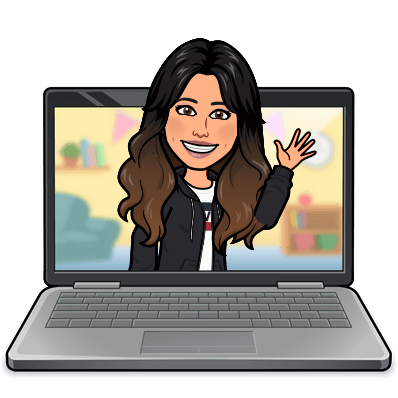 اهلا وسهلا بكن في (الحصة الافتراضية لمادة الحاسب وتقنية المعلومات 2)
اهلا بالمبدعات أساس نهضة الوطن
المعلمة 
مشاعل النجراني
القوانين الصفية الالكترونية
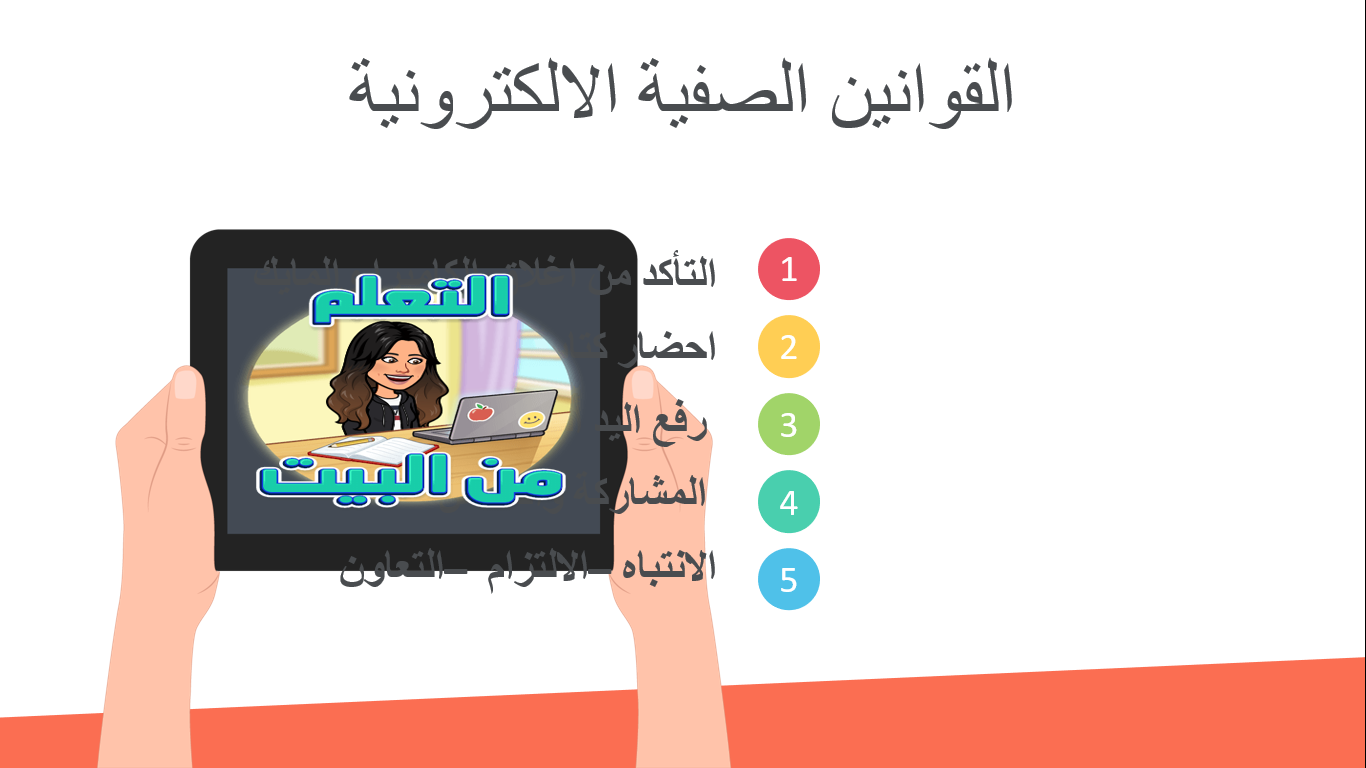 1
التأكد من اغلاق الكاميرا والمايك

احضار كتاب الطالب مع القلم 

 رفع اليد أثناء المشاركة

 المشاركة والتفاعل

الانتباه –الالتزام – التعاون
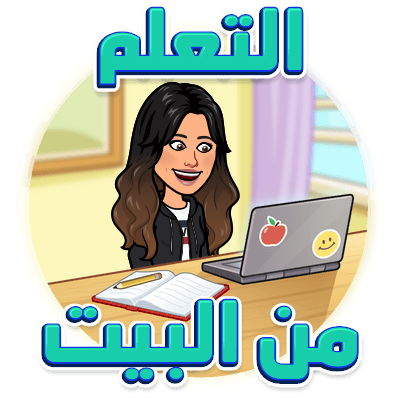 2
3
4
5
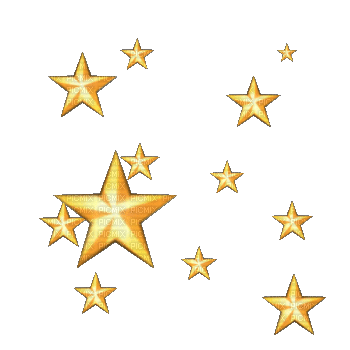 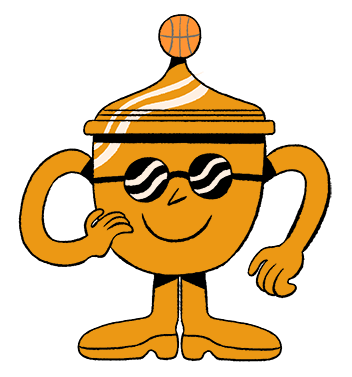 راحيل
مراجعة الدرس السابق
للكتابة داخل أداة التسمية Label
A textcontent
B value
C text
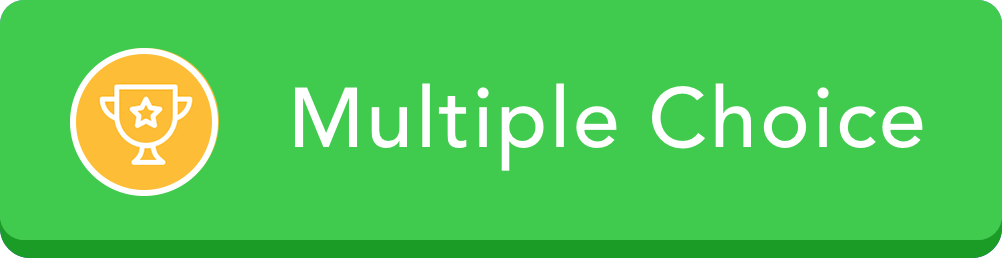 مراجعة الدرس السابق
للكتابة داخل الامرbutton
A textcontent
B value
C text
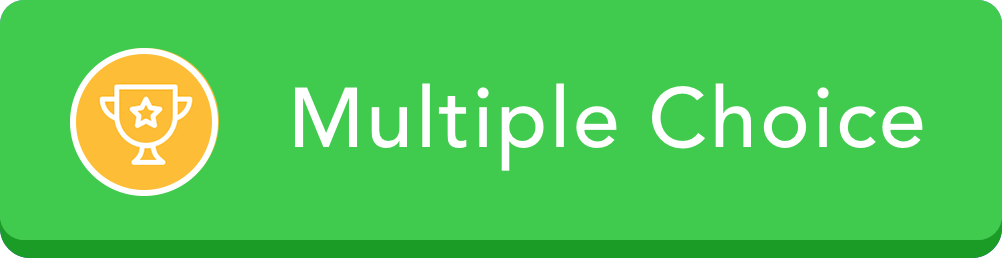 مراجعة الدرس السابق
ما المقصود بالامر البرمجي
TextBox1.Text=
A  خروج
B ادخال 
C مسح
" "
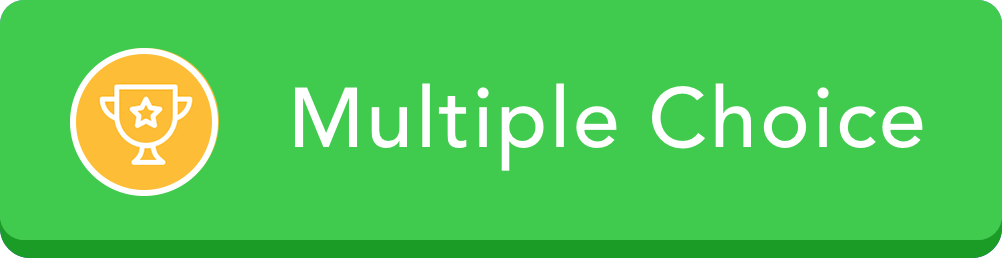 مراجعة الدرس السابق
ما المقصود بالامر البرمجي
TextBox1.Text=  X
A ادخال قيمة المتغيرx في مربع النص
B اخراج قيمة المتغير x في مربع النص
C تعريف المتغير x
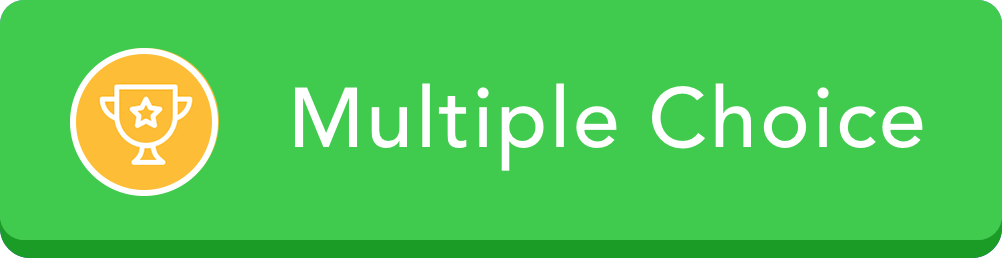 التدريب الرابع :الادعية المأثورة
من خلال استراتيجية جدول التعلم اكملي الجدول التالي لتحديد أهداف الدرس
كتاب التدريبات 62-65
ماذا اريد ان اعرف
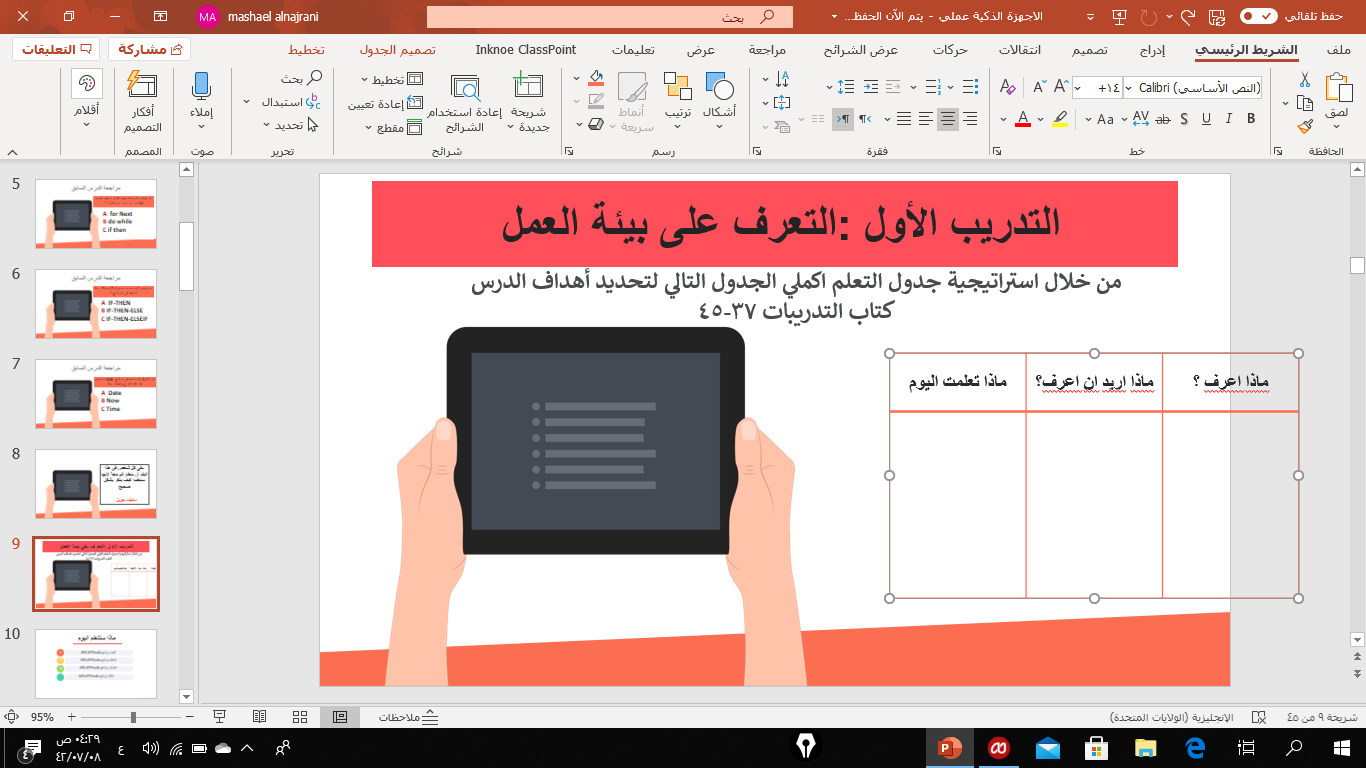 ماذا اعرف
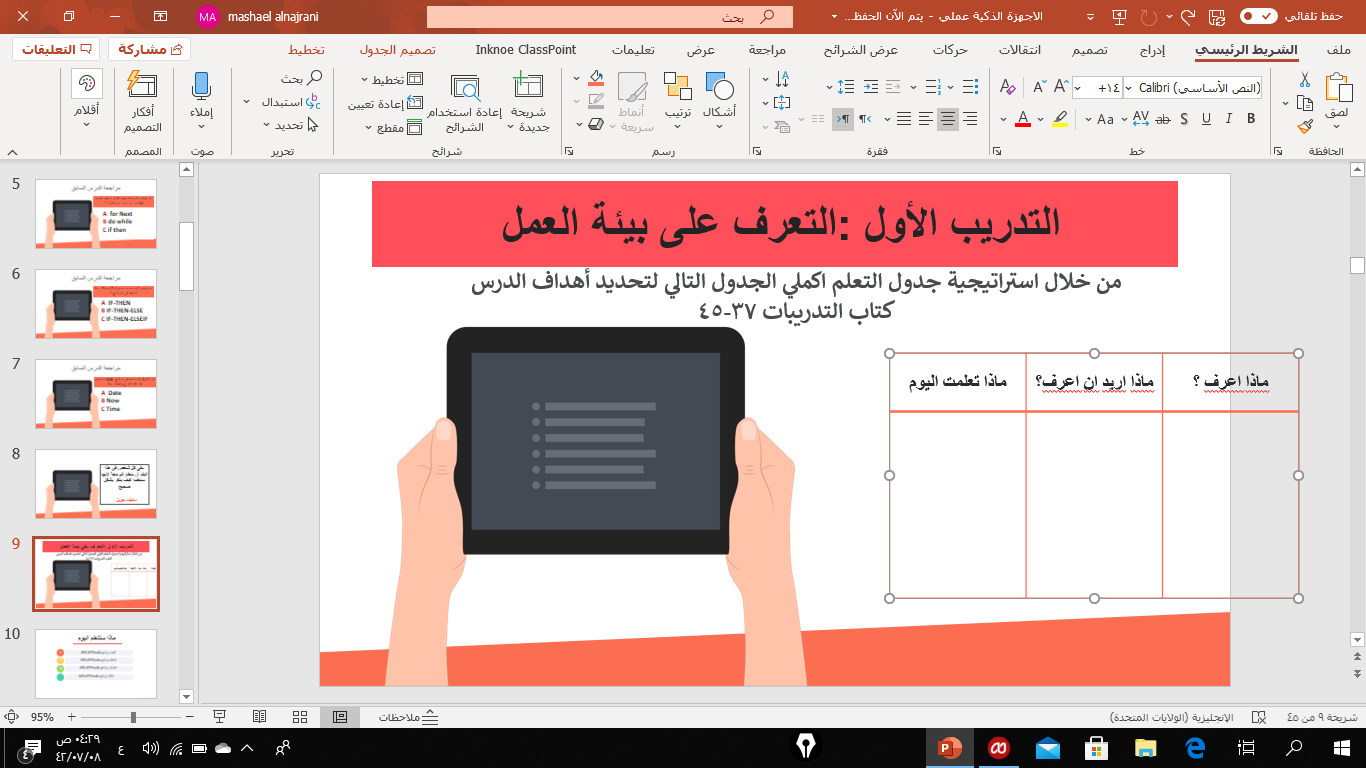 ماذا تعلمت
ماذا سنتعلم اليوم
1
التعرف على تعدد شاشات التطبيق باستخدامNSB APPStudio
التعرف على أداة القائمة list
2
3
التعرف على أداة الملاحظة tooltip
تصميم تطبيق الادعية المأثورة
تجربة تطبيق الادعية المأثورة
التدريب الرابع :الادعية المأثورة
فكرة البرنامج :
يحتوي التطبيق على اكثر من شاشة ويتم عرض دعاء في كل شاشة باستخدام أداة القائمة
شكل الواجهات
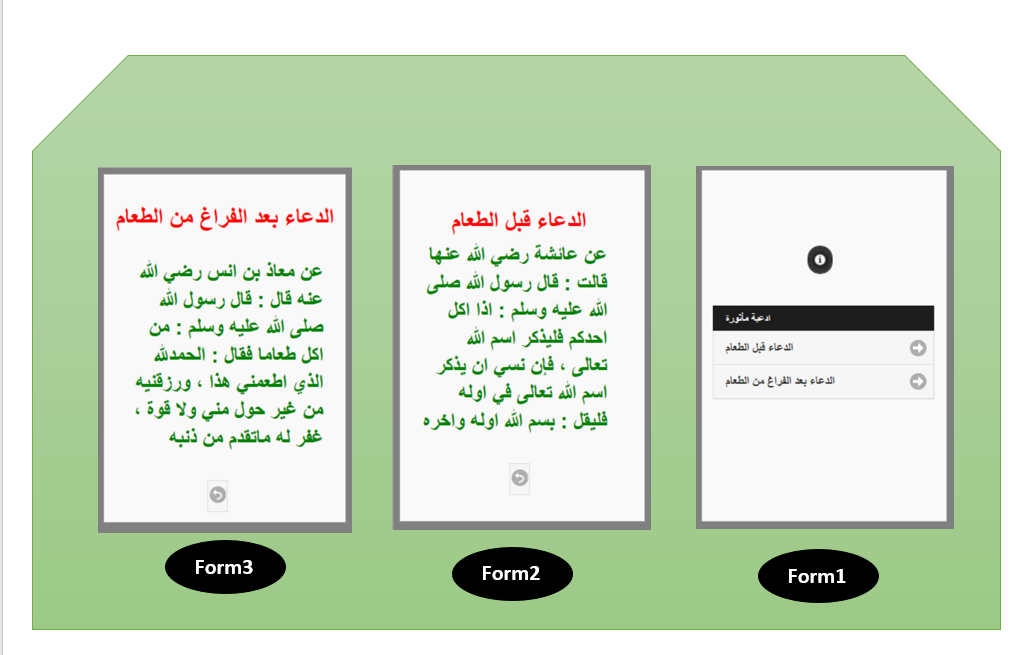 التدريب الرابع :الادعية المأثورة
اذكري بعض التطبيقات في المتاجر الخاصة بالأجهزة الذكية التي تحتوى على اكثر من شاشة
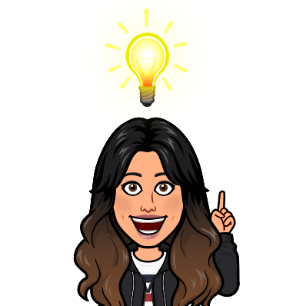 التدريب الرابع :الادعية المأثورة
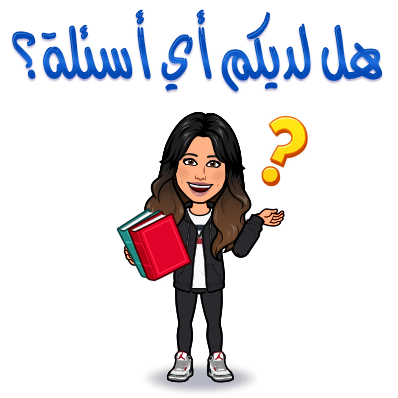 تقويم ختامي
https://www.liveworksheets.com/sl1581438qq
من كانت بدايته محرقة كانت نهايته مشرقة
#لدي_حلم
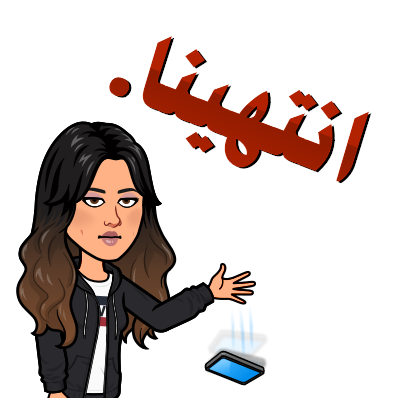 من خلال منصة مدرستي :  
احرصي على مشاهدة الاثراءات
تم ارسال الواجب على منصة مدرستي
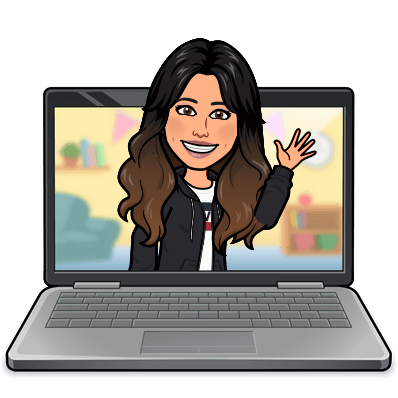 اهلا وسهلا بكن في (الحصة الافتراضية لمادة الحاسب وتقنية المعلومات 2)
اهلا بالمبدعات أساس نهضة الوطن
المعلمة 
مشاعل النجراني
القوانين الصفية الالكترونية
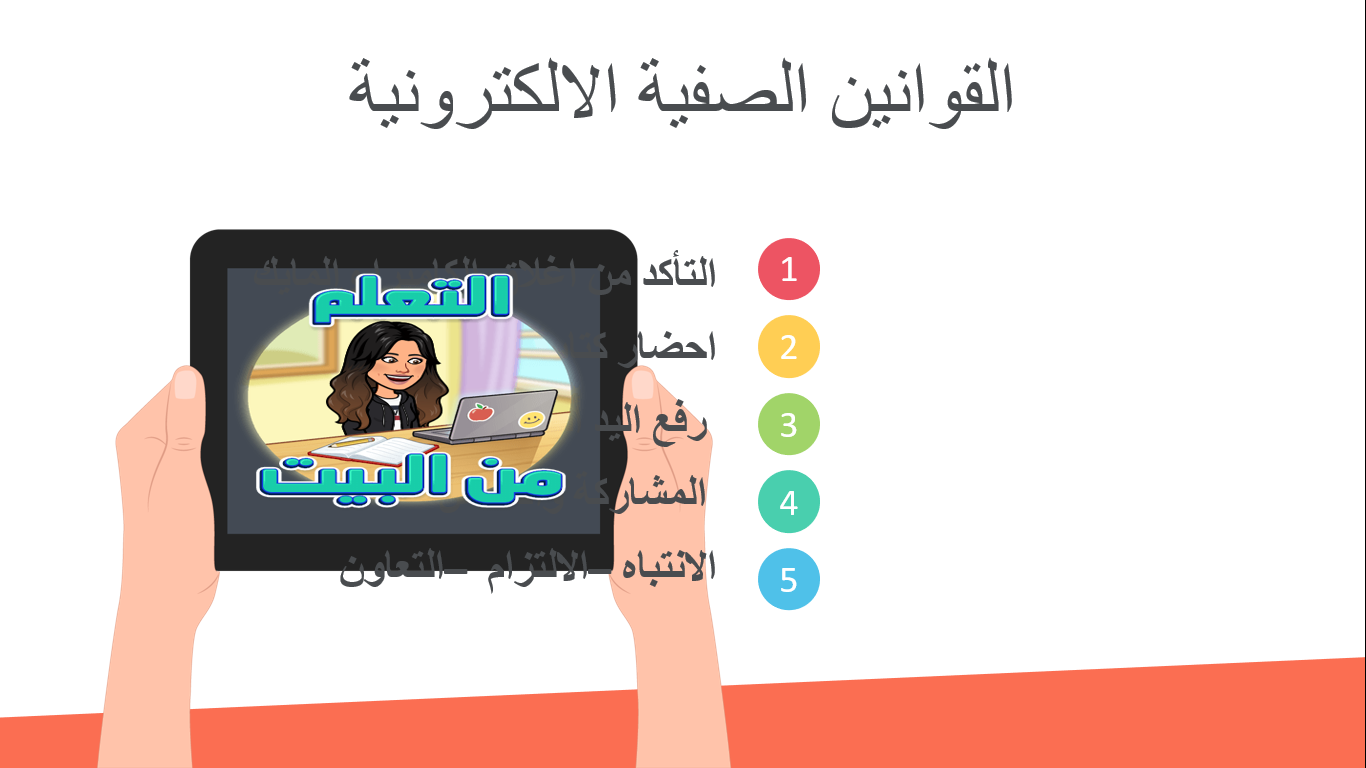 1
التأكد من اغلاق الكاميرا والمايك

احضار كتاب الطالب مع القلم 

 رفع اليد أثناء المشاركة

 المشاركة والتفاعل

الانتباه –الالتزام – التعاون
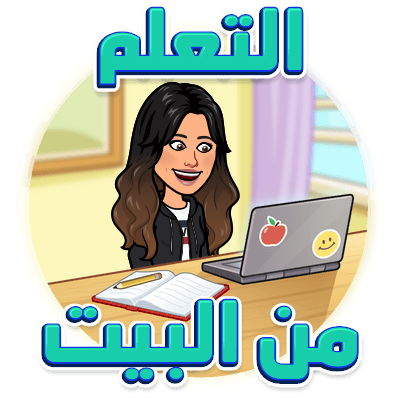 2
3
4
5
مراجعة الدرس السابق
للكتابة عناصر القائمة list
A items
B value
C text
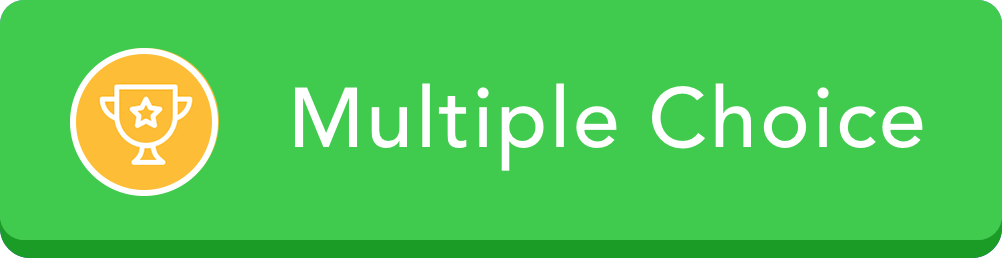 مراجعة الدرس السابق
تستخدم الأداة ... لكتابة ملاحظة للمستخدم
A label
B Tooltip
C list
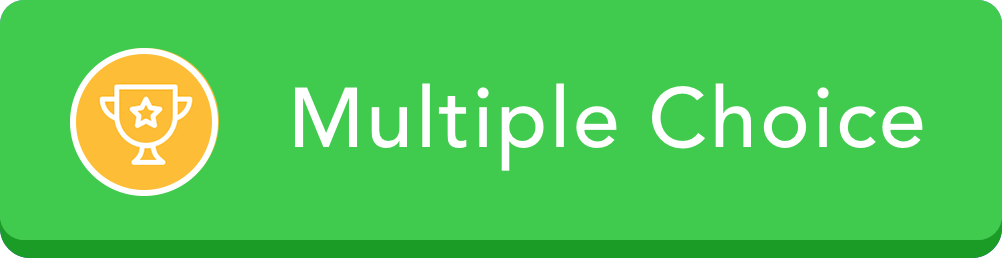 مراجعة الدرس السابق
خاصية التنقل بين النماذج
A changform
B popupmassg
C color
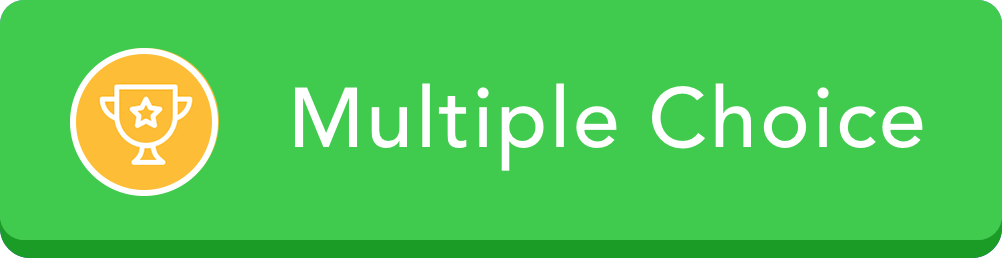 مراجعة الدرس السابق
للكتابة داخل أداة التسمية Label
A textcontent
B value
C text
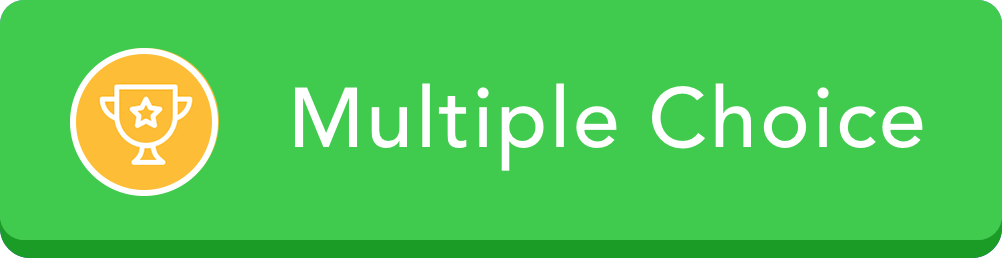 التدريب الخامس :المسابقة الثقافية
من خلال استراتيجية جدول التعلم اكملي الجدول التالي لتحديد أهداف الدرس
كتاب التدريبات 67-71
ماذا اريد ان اعرف
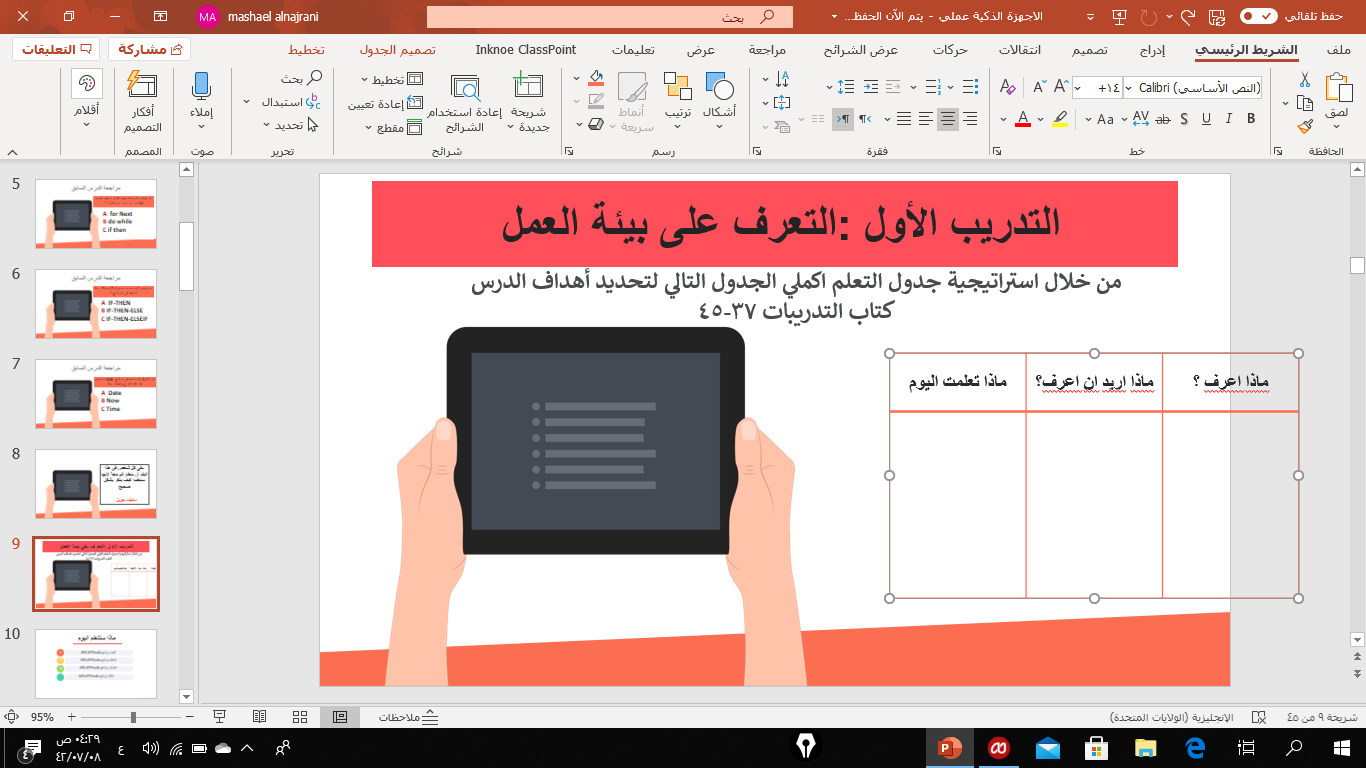 ماذا اعرف
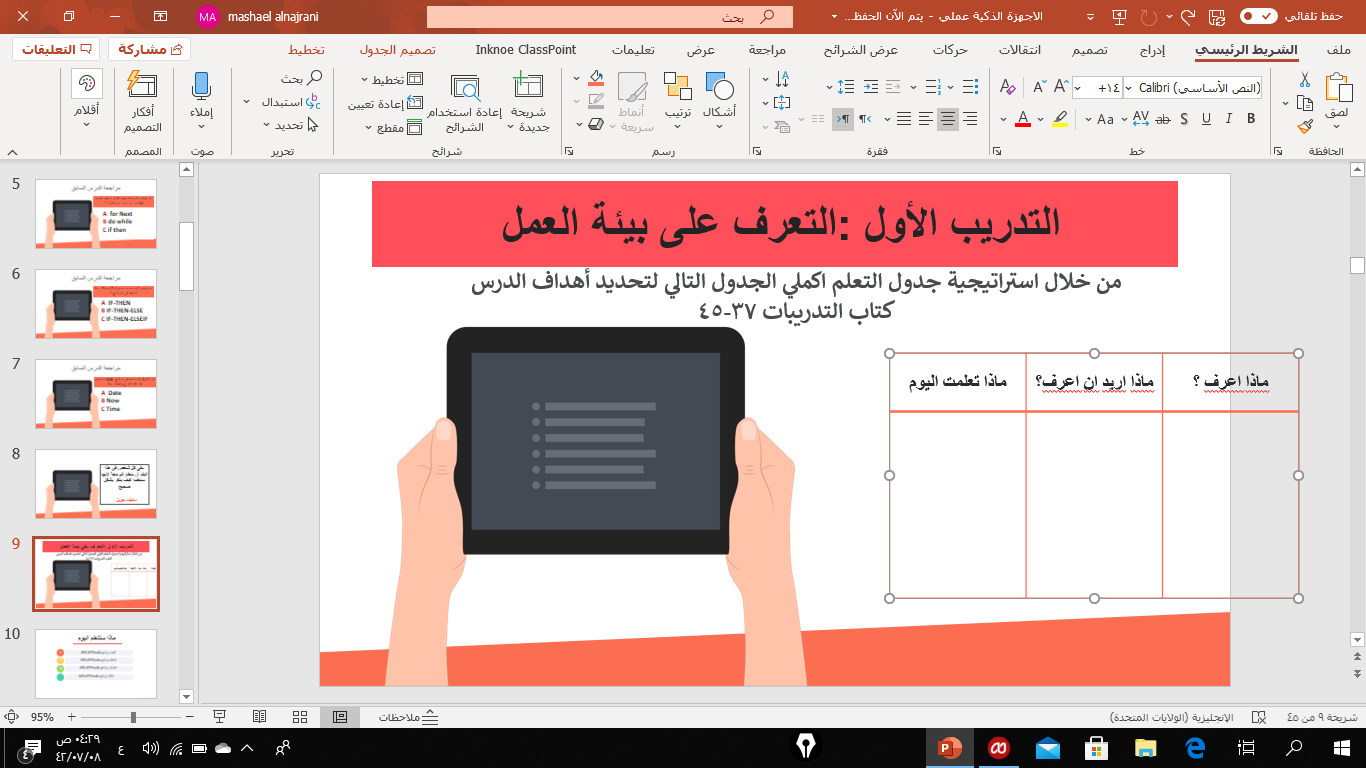 ماذا تعلمت
ماذا سنتعلم اليوم
1
مراجعة أداة الادخال radiobutton
التعرف على أداة القائمة header bar
2
3
تصميم تطبيق المسابقة الثقافية
كتابة أوامر البرمجة
تجربة تطبيق
التدريب الخامس :المسابقة الثقافية
شكل الواجهة بعد التنفيذ
شكل الواجهة قبل التنفيذ
فكرة البرنامج :
يحتوي التطبيق على اكثر من شاشة ويتم التنقل بينها ,كل شاشة تحتوي على سؤال و اختيارات يختار المستخدم الإجابة فتظهر له رسالة صحيحة او خاطئة
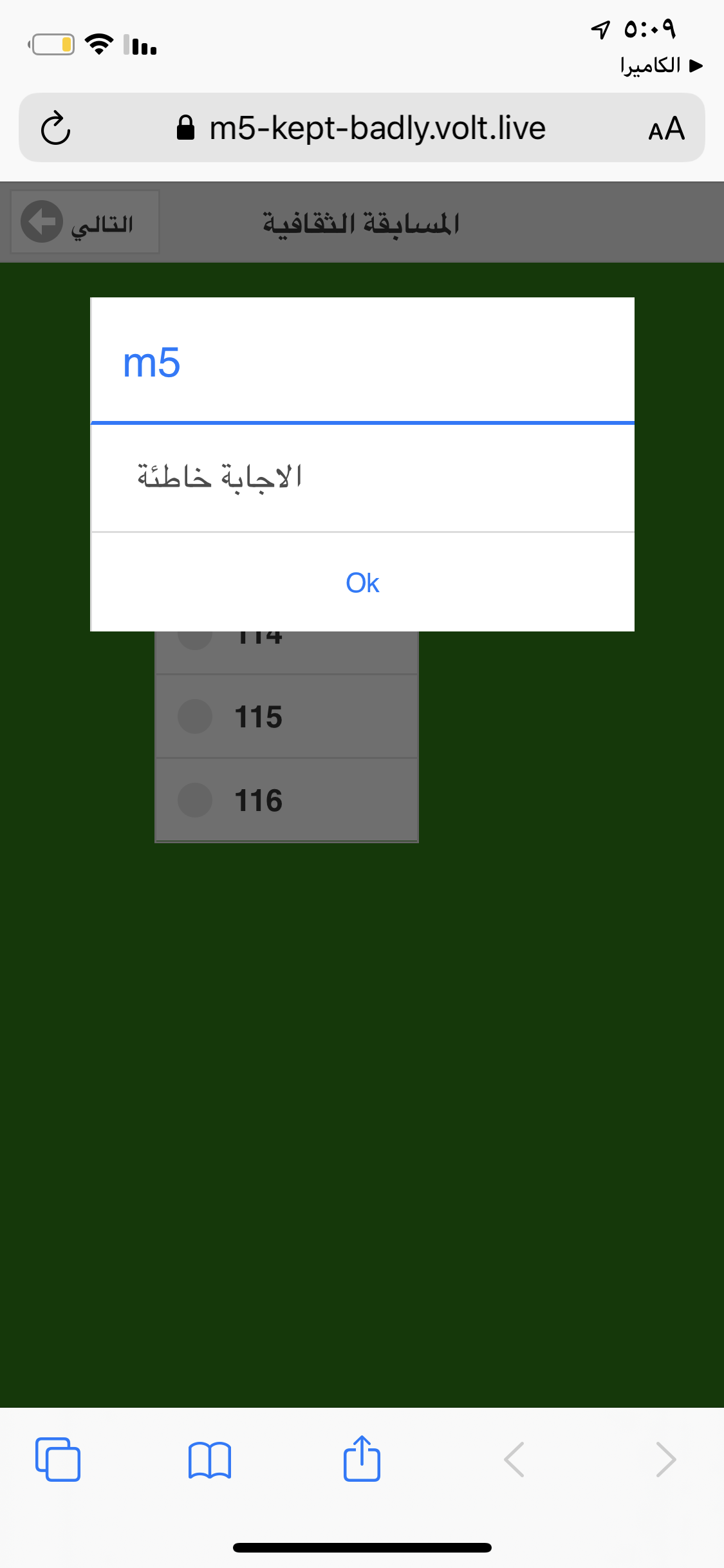 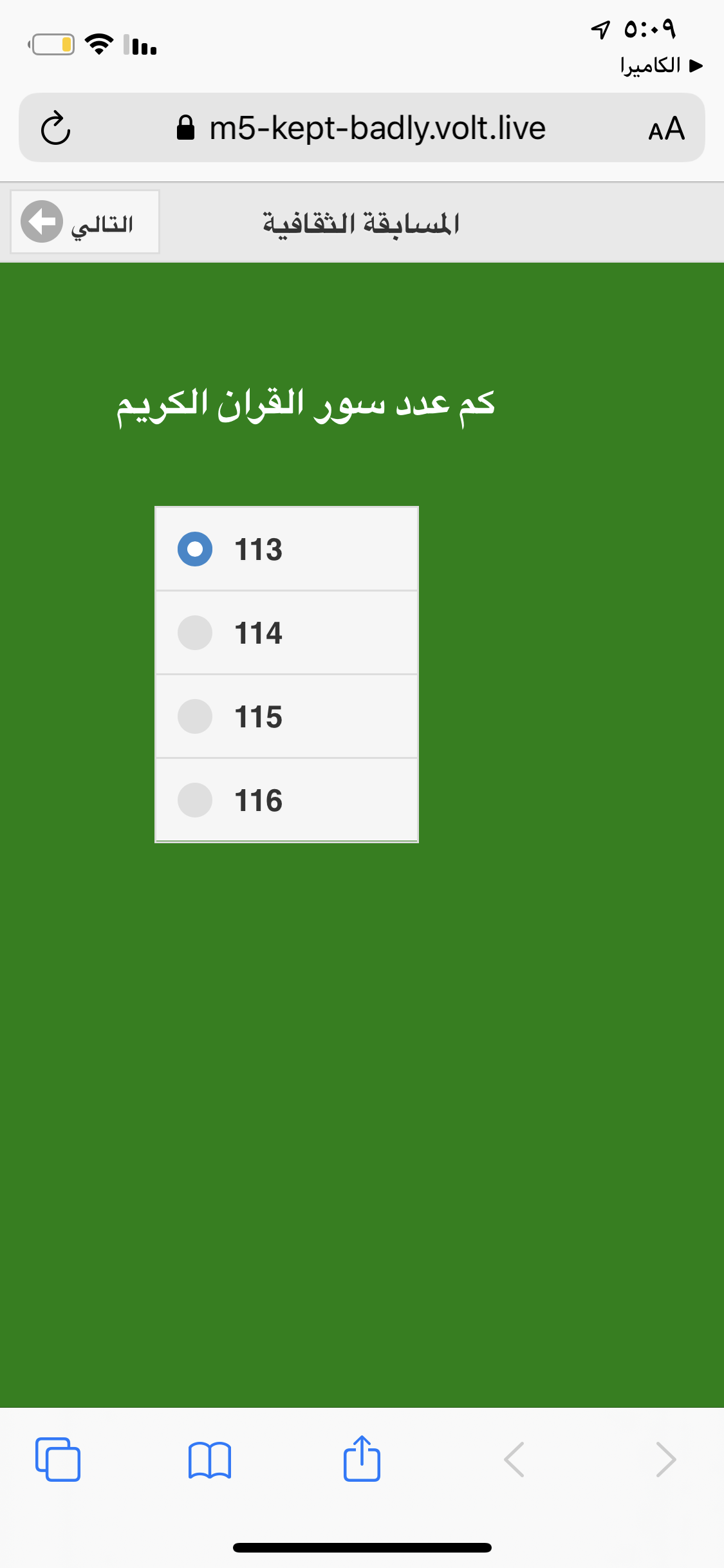 التدريب الخامس :المسابقة الثقافية
صلي بين الأداة وشكلها
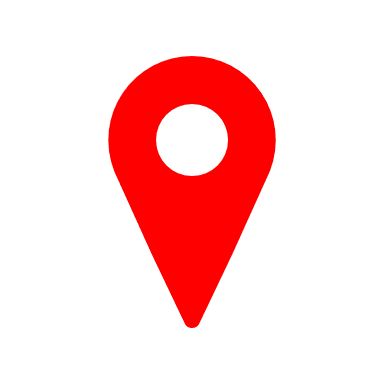 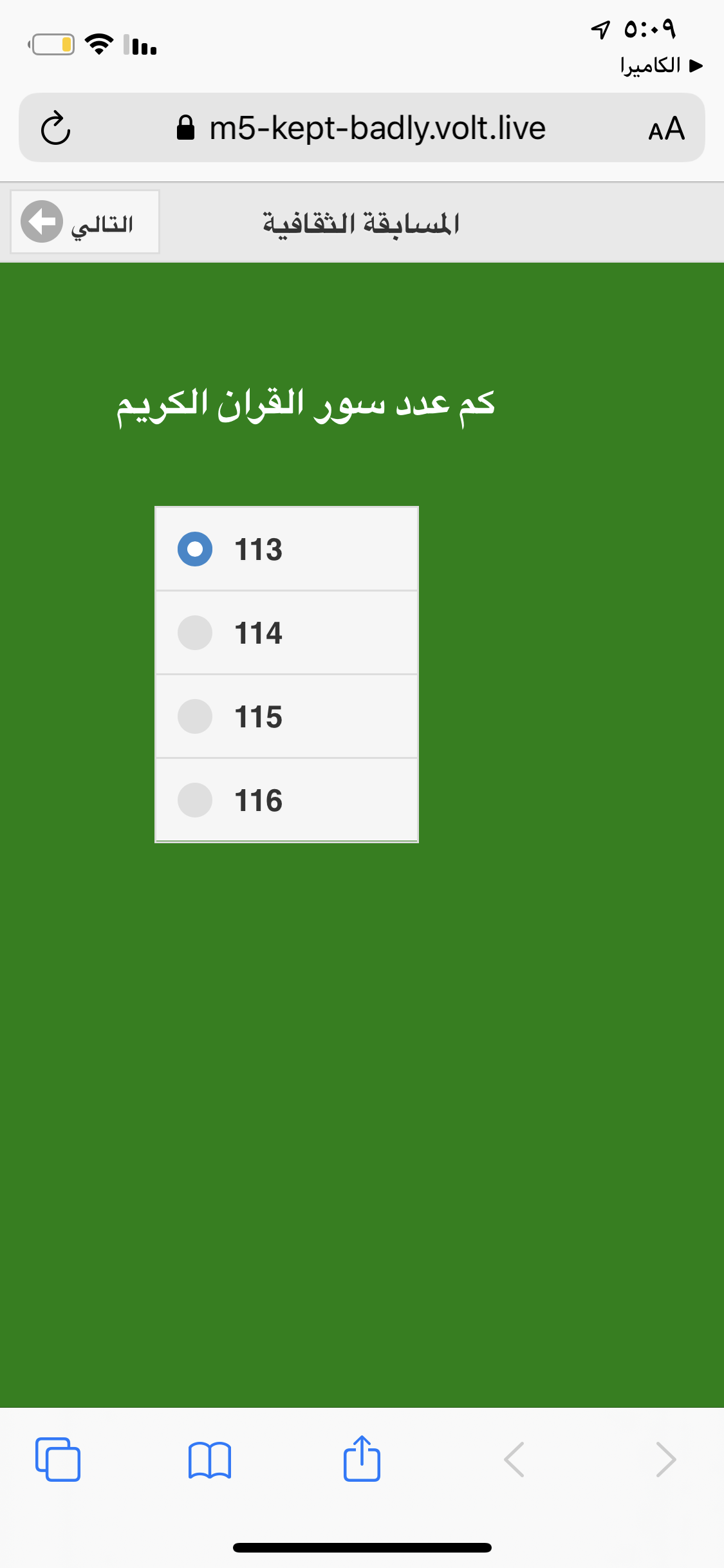 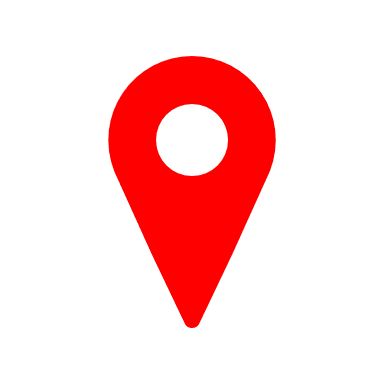 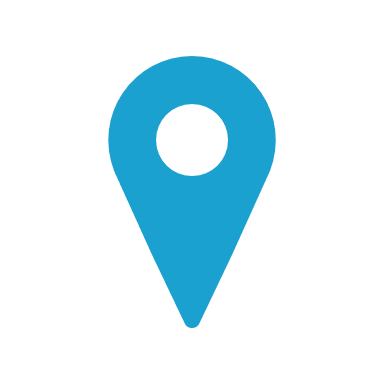 Radio Button
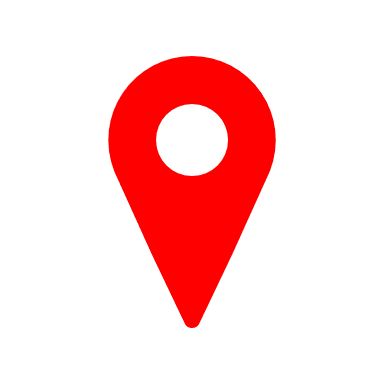 Headerbar
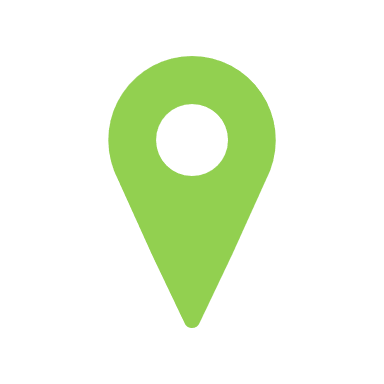 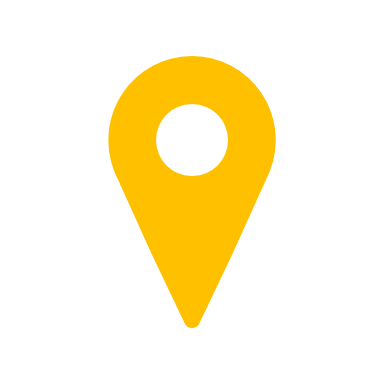 Label
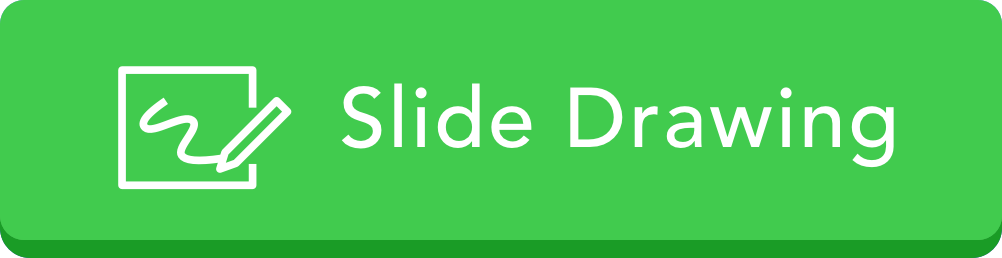 التدريب الخامس :المسابقة الثقافية
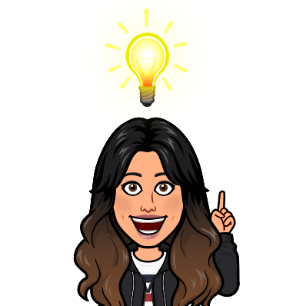 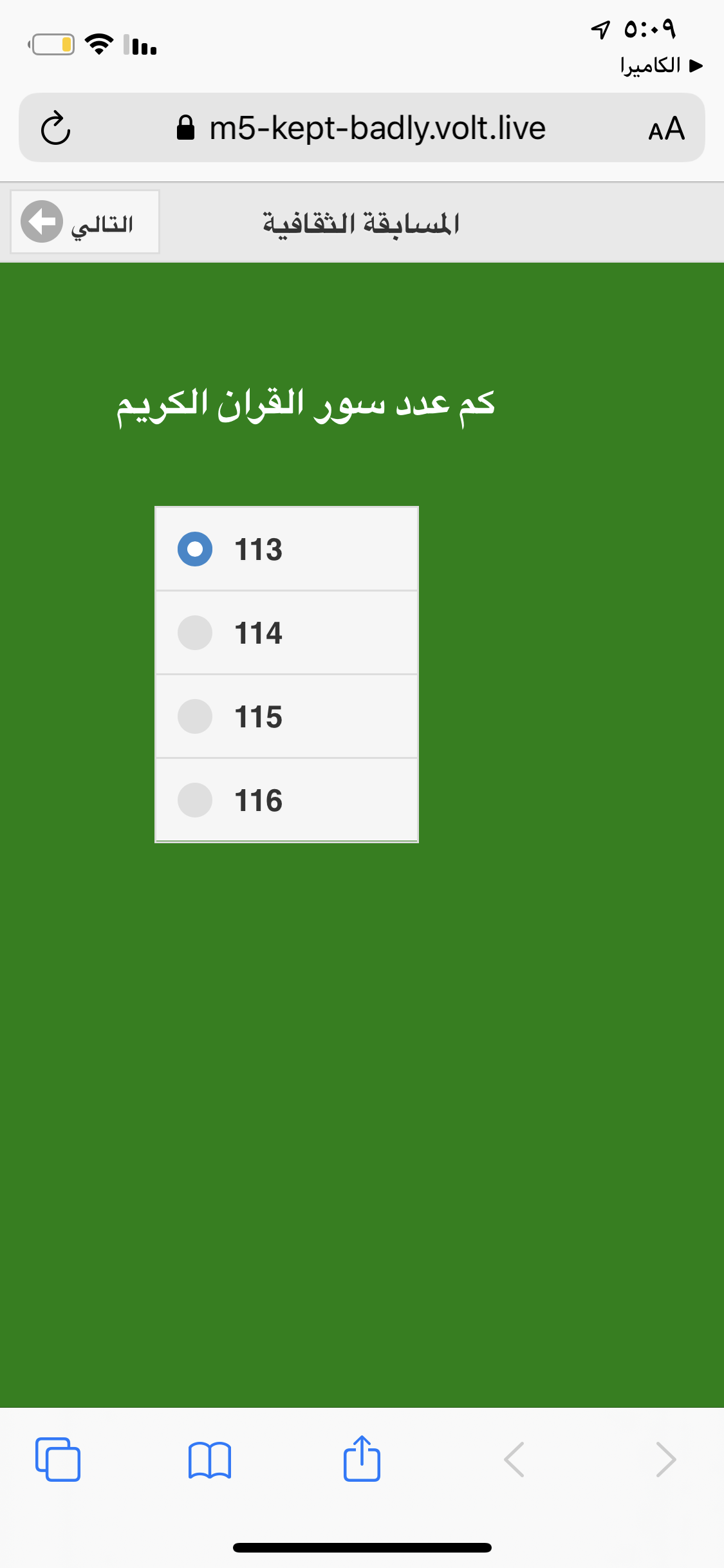 ما الفرق بينRadioButton  و CheckBox؟
التدريب الخامس :المسابقة الثقافية
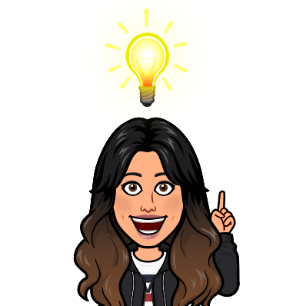 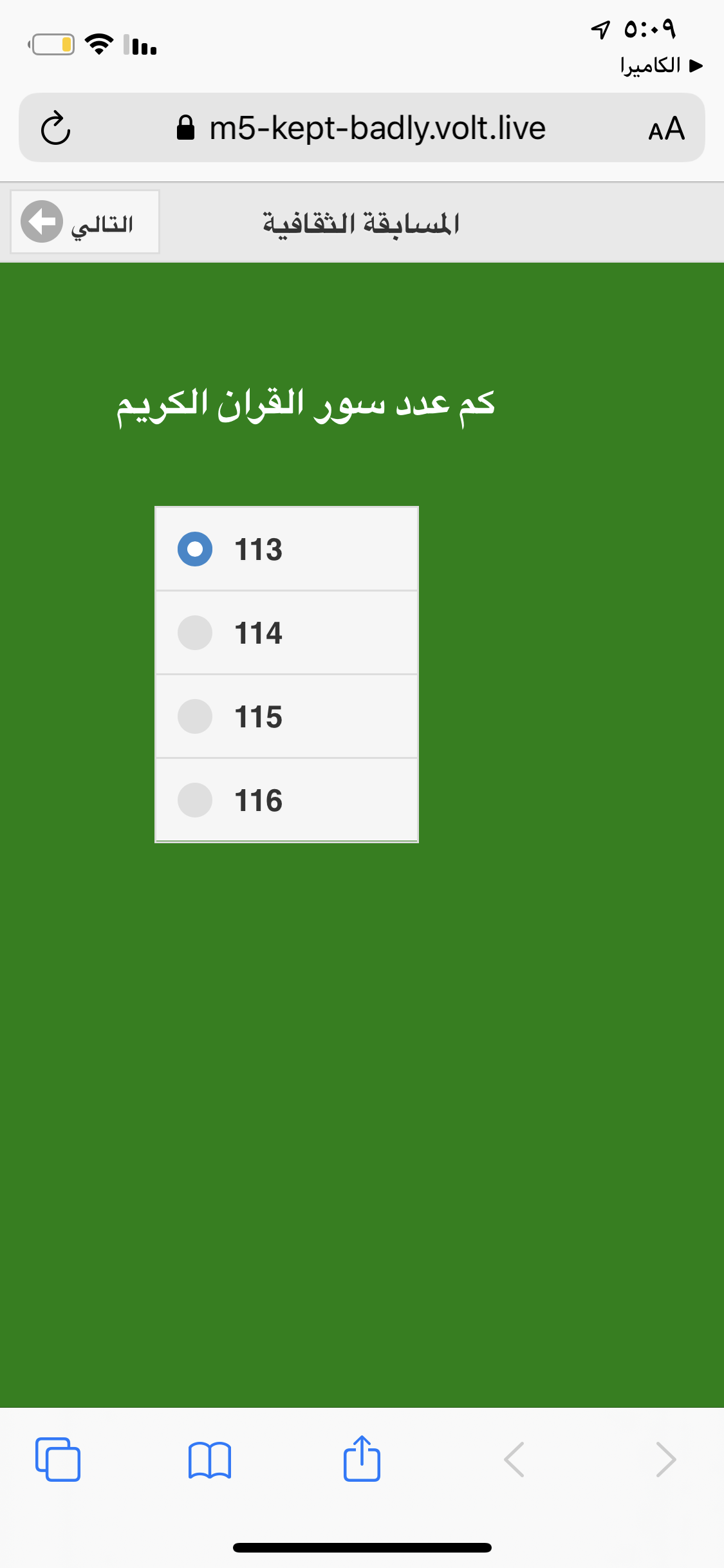 كيف سيتم الانتقال الى الشاشة التالية؟
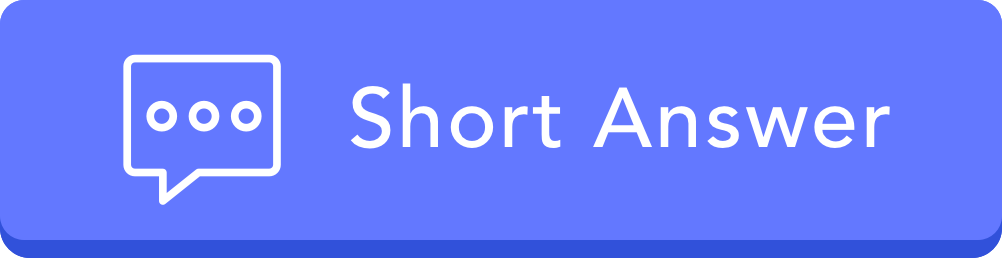 التدريب الخامس :المسابقة الثقافية
خصائص أداة  HeaderBar
title
العنوان الظاهر على الأداة
rightbuttonname
 الاسم الظاهر على يمين الأداة
leftbuttonname
الرمز الظاهر على يسار الأداة
leftbuttonicon
الرمز الظاهر على يسار الأداة
rightbuttonicon
الرمز الظاهر على يمين الأداة
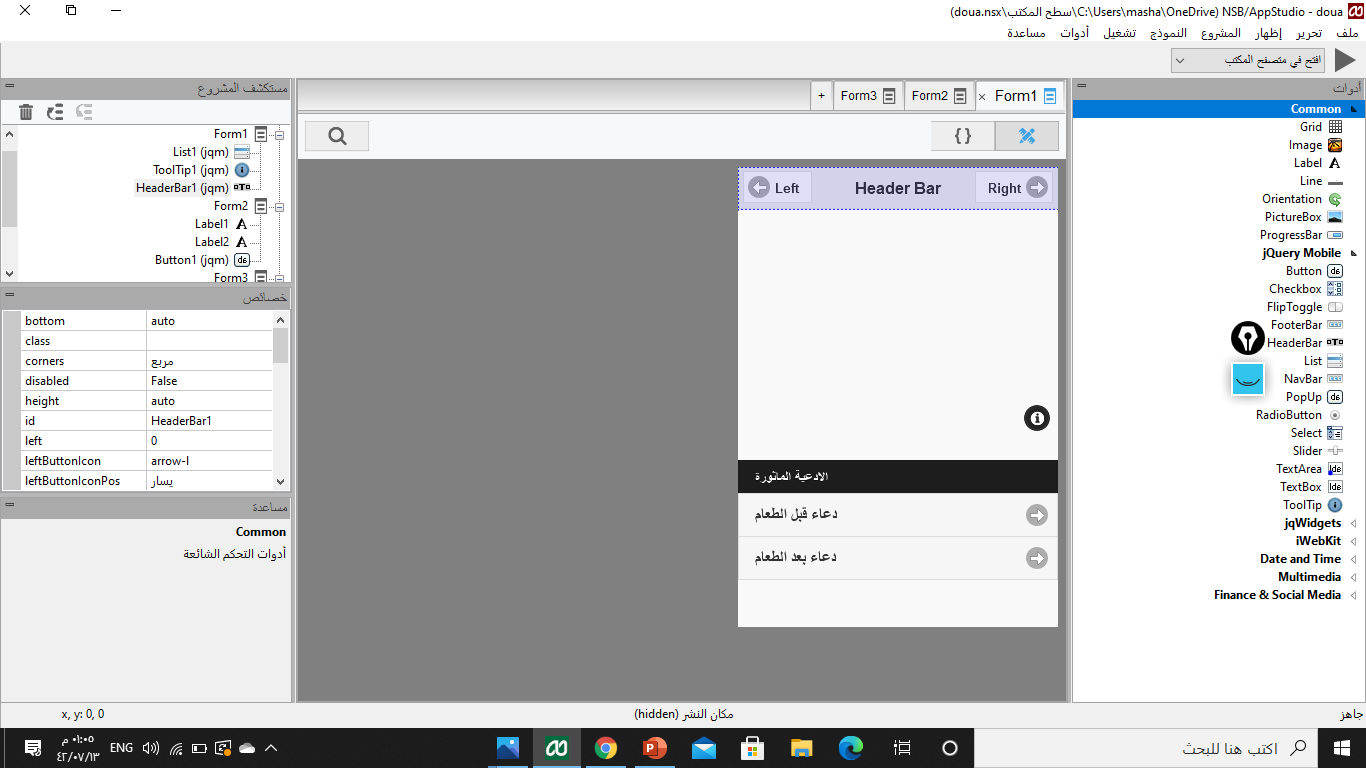 rightchangeform
اسم النموذج الذي سننتقل اليه عند الضغط على الزر الايمن
leftchangeform
اسم النموذج الذي سننتقل اليه عند الضغط على الزر الايسر
التدريب الخامس :المسابقة الثقافية
استراتيجية البيان العملي
التدريب الخامس :المسابقة الثقافية
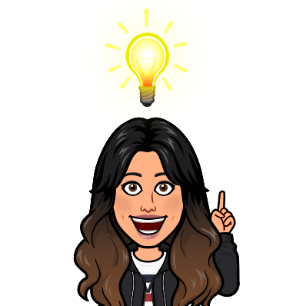 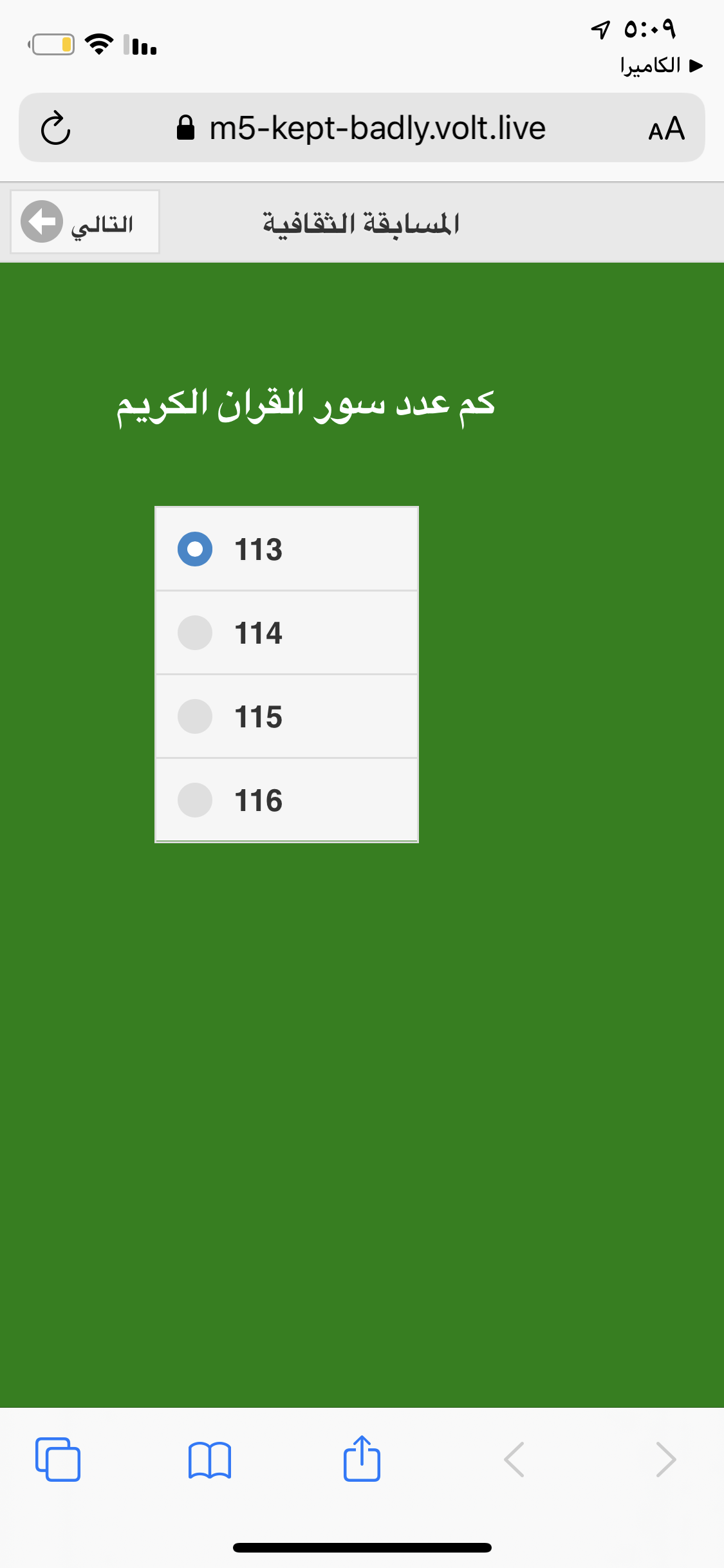 ما الفرق بين إضافة RadioButton 
في برنامج NSB و برنامج الفيجوال بيسك
نشاط ختامي
ما هو الحدث الخاص للأداة  RadioButton
A  oneclick
B onechange
C onfocus
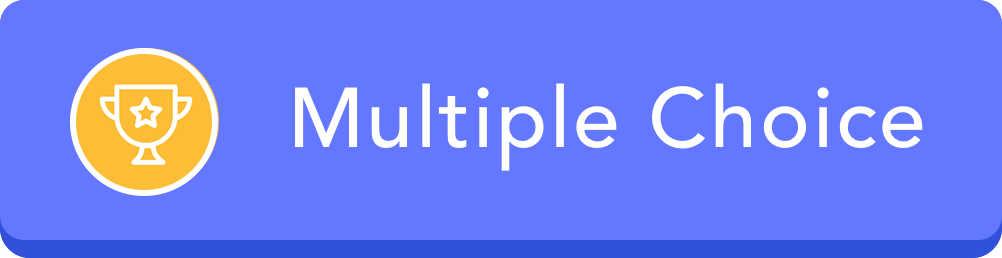 نشاط ختامي
الخاصية التي تضيف عناصر الى RadioButton
A  textcoctent
B value
C items
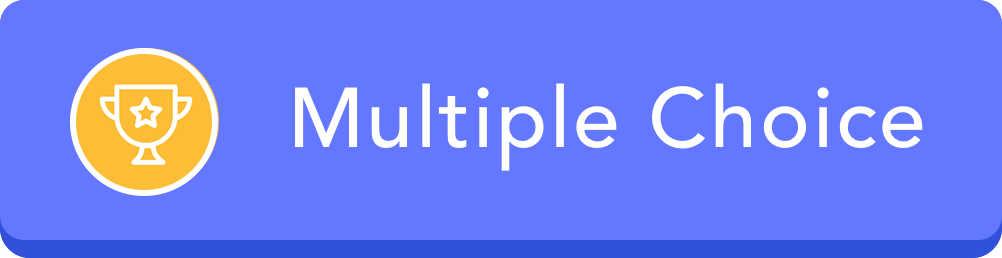 التدريب الخامس :المسابقة الثقافية
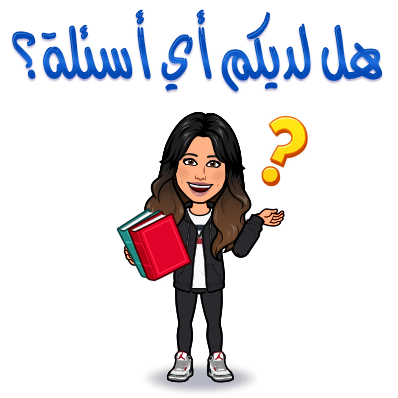 تقويم ختامي
https://www.liveworksheets.com/pm1243472ot
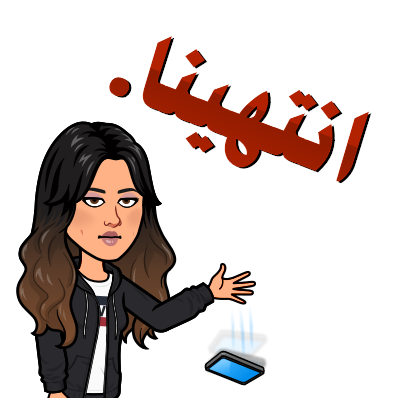 من خلال منصة مدرستي :  
احرصي على مشاهدة الاثراءات
تم ارسال الواجب على منصة مدرستي
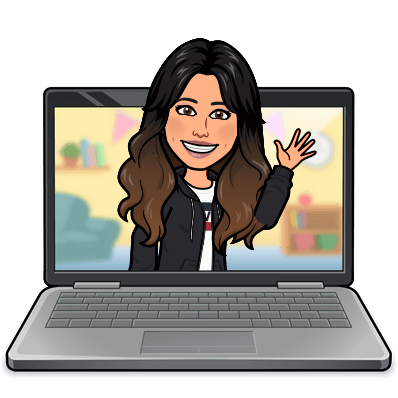 اهلا وسهلا بكن في (الحصة الافتراضية لمادة الحاسب وتقنية المعلومات 2)
اهلا بالمبدعات أساس نهضة الوطن
المعلمة 
مشاعل النجراني
القوانين الصفية الالكترونية
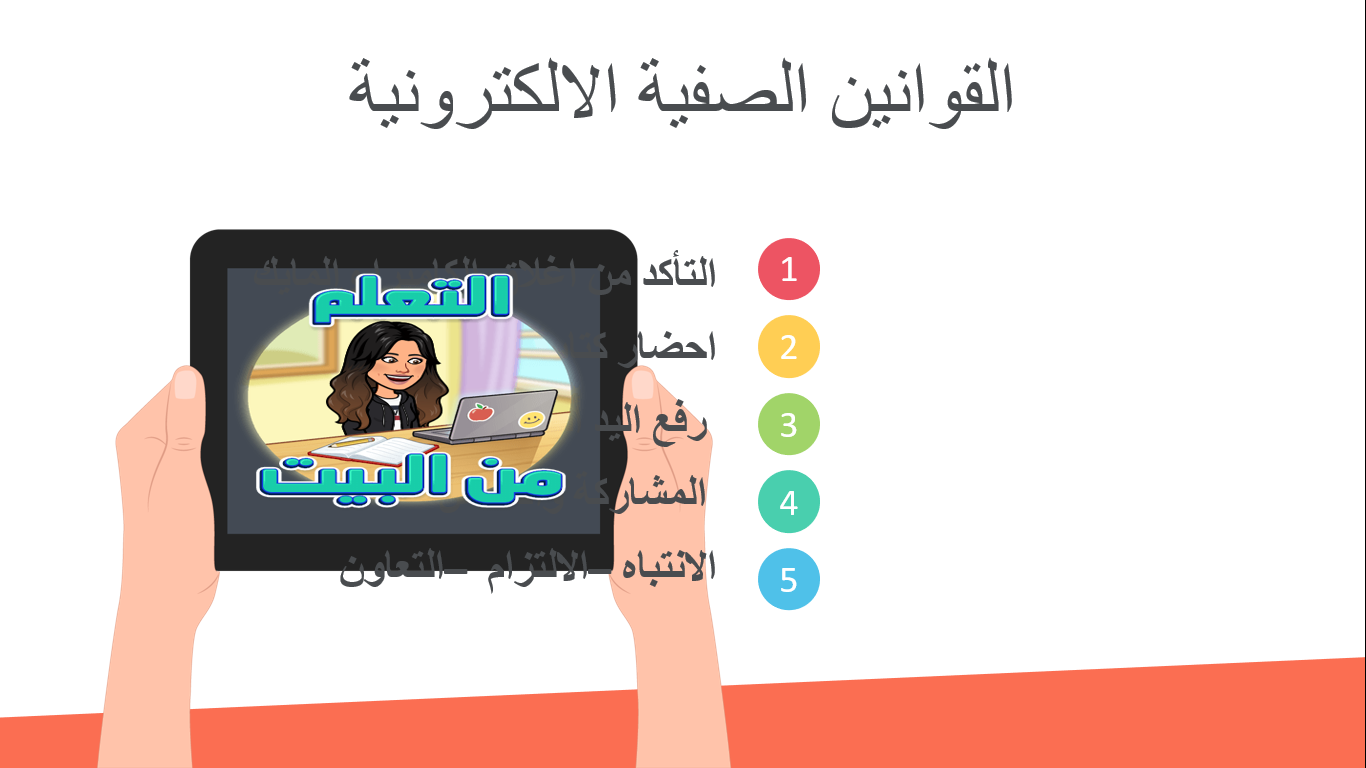 1
التأكد من اغلاق الكاميرا والمايك

احضار كتاب الطالب مع القلم 

 رفع اليد أثناء المشاركة

 المشاركة والتفاعل

الانتباه –الالتزام – التعاون
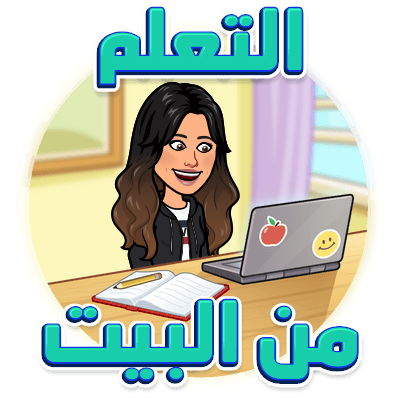 2
3
4
5
مراجعة الدرس السابق
عددي طرق التنقل بين شاشات التطبيق
A label
B list
C Textbox
D Button
E HeaderBar
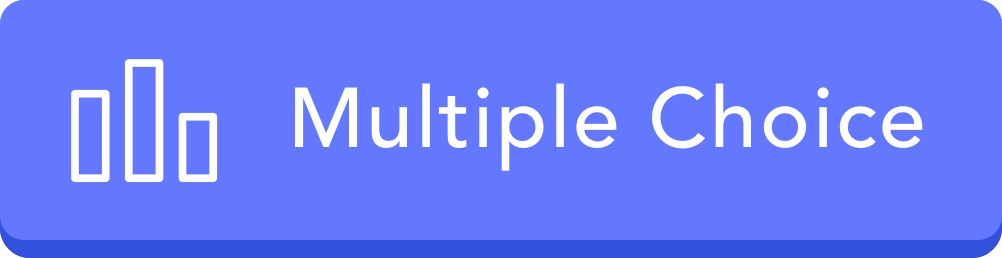 مراجعة الدرس السابق
الدالة التي تعرض التاريخ من نظام التشغيل
A Date
B cint (x)
C Time
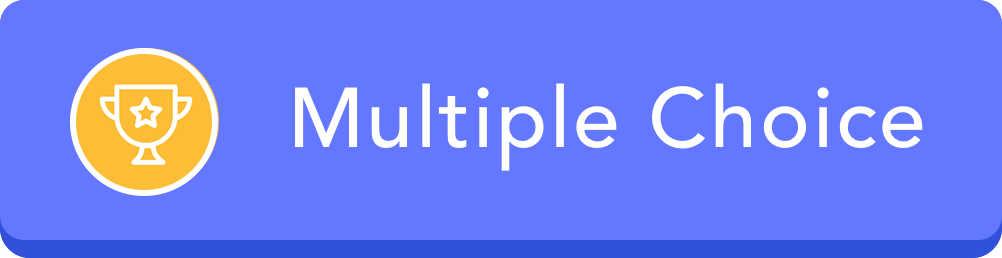 التدريب السادس :حساب العمر
من خلال استراتيجية جدول التعلم اكملي الجدول التالي لتحديد أهداف الدرس
كتاب التدريبات 73-77
ماذا اريد ان اعرف
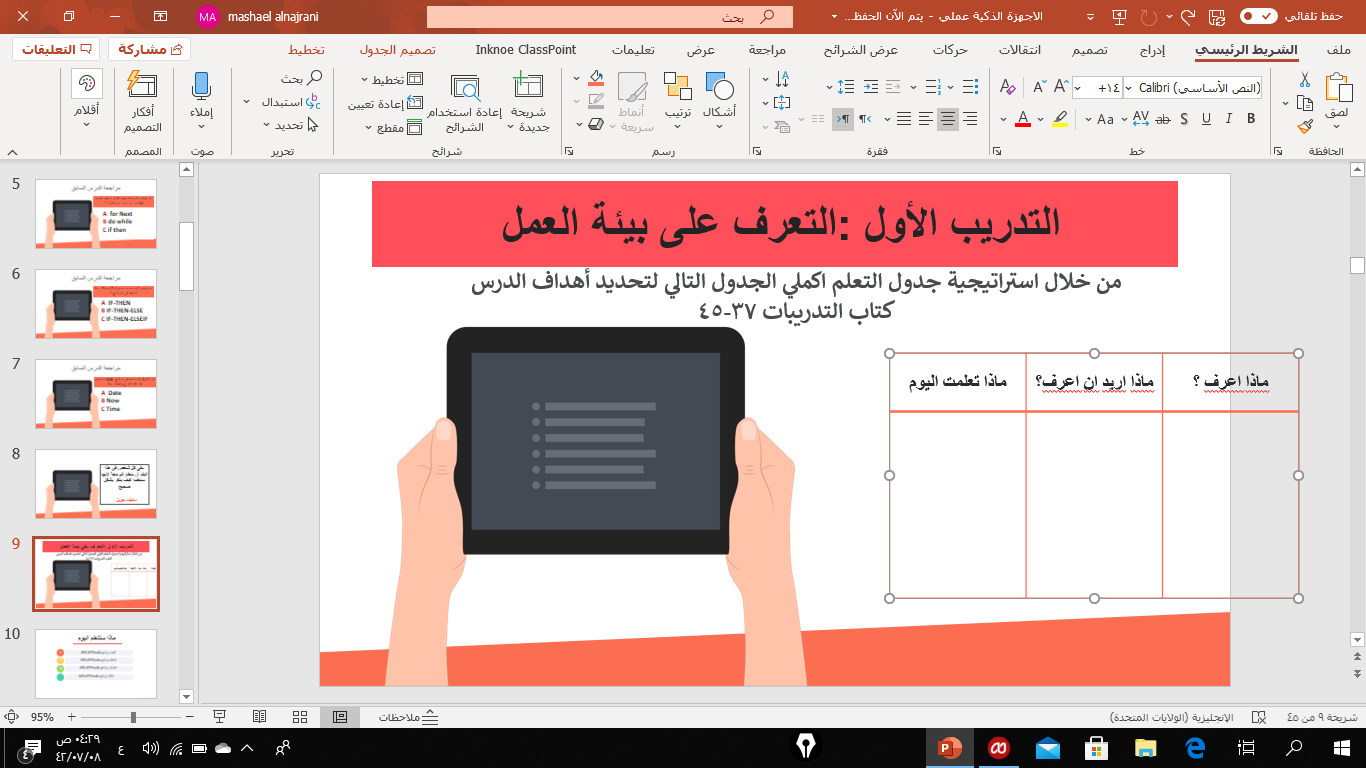 ماذا اعرف
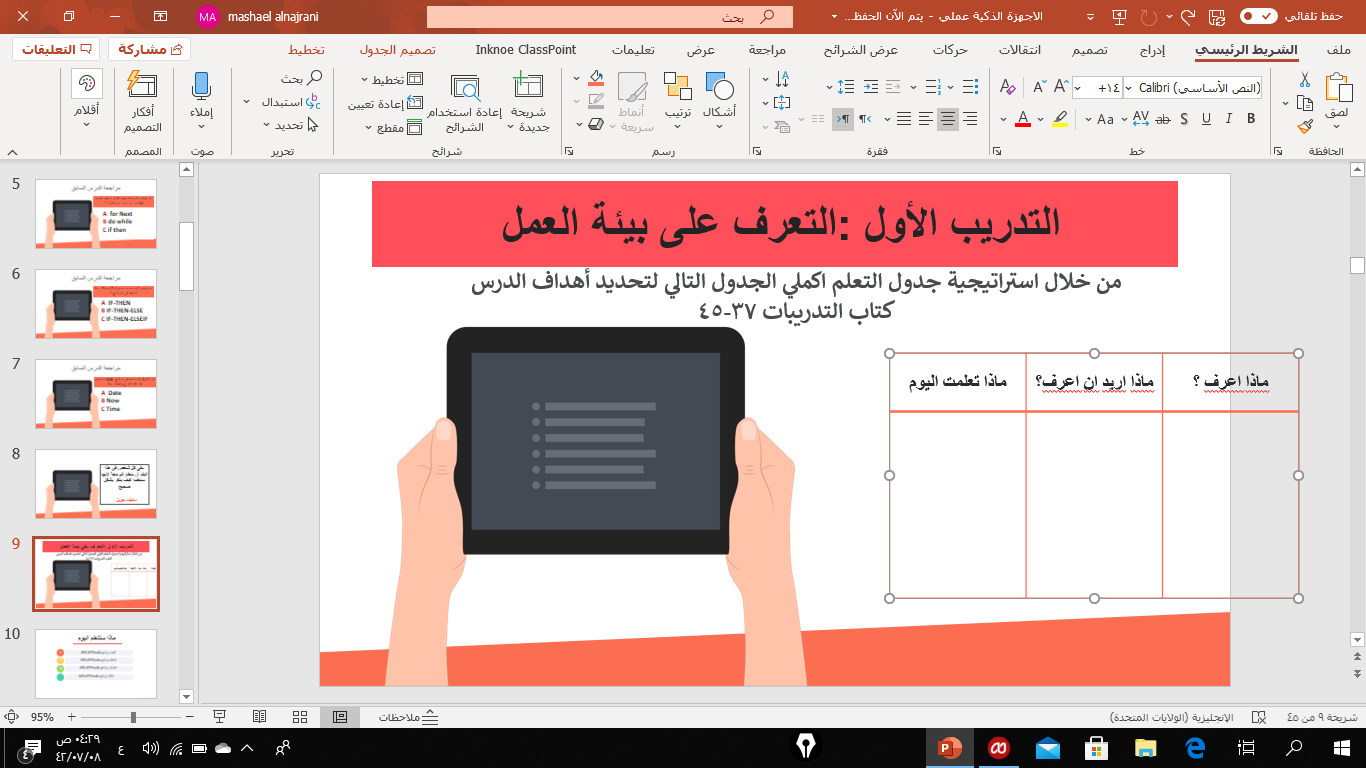 ماذا تعلمت
ماذا سنتعلم اليوم
1
مراجعة أدوات التصميم اداة الاختيار ChackBox
ادخال البيانات باستخدام مربع النص
2
استخدام دالة التاريخ
3
استخدام دالة الفرق بين تاريخين
4
كتابة أوامر البرمجة (احسب عمرك)
5
التدريب السادس :حساب العمر
شكل الواجهة قبل التنفيذ
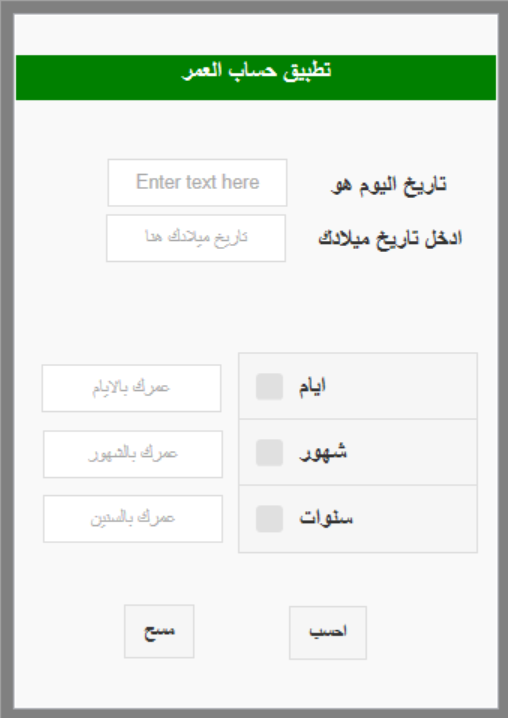 فكرة البرنامج :
يقوم بحساب العمر بالسنين والشهور والأيام
التدريب السادس :حساب العمر
بناء على دراستك السابقة صلي بين الأداة المناسبة وشكلها في تصميم حساب العمر
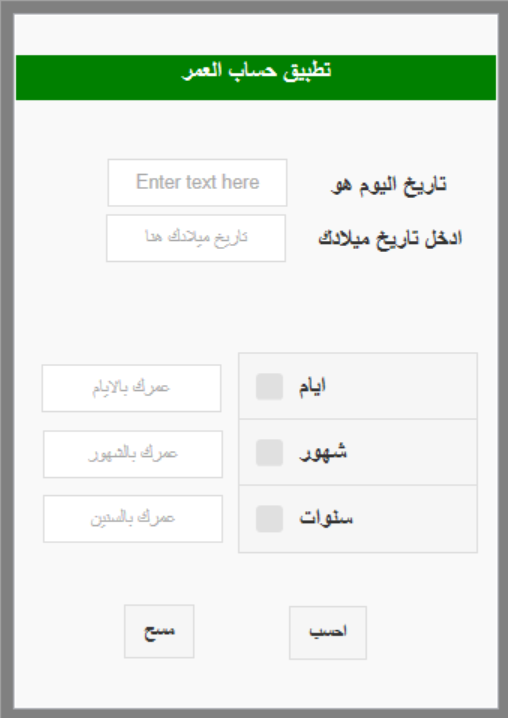 Label
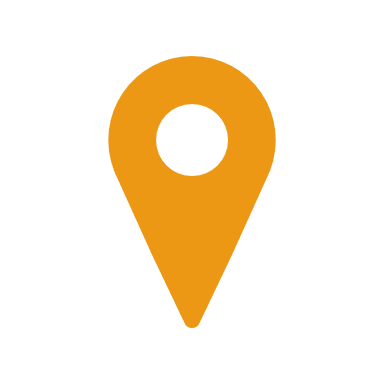 TextBox
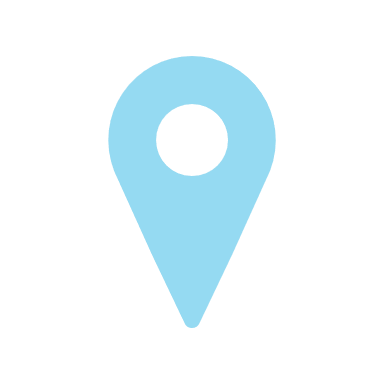 Radio Button
Button
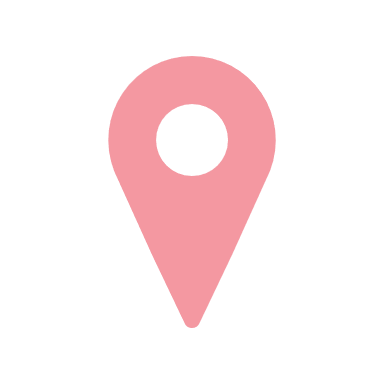 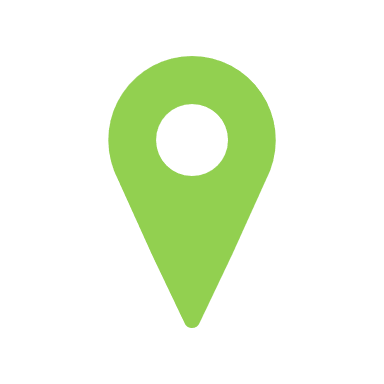 ChackBox
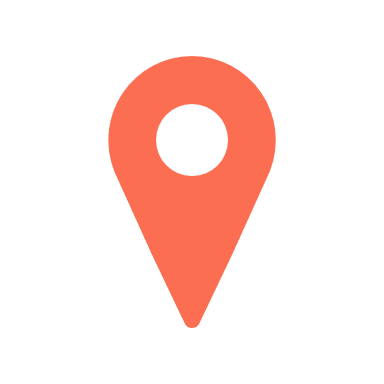 List
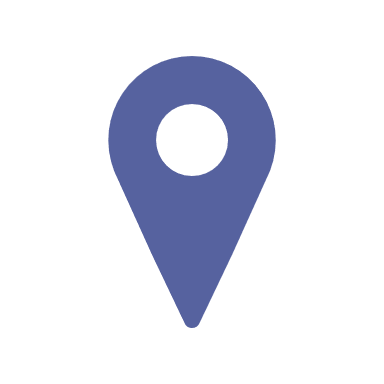 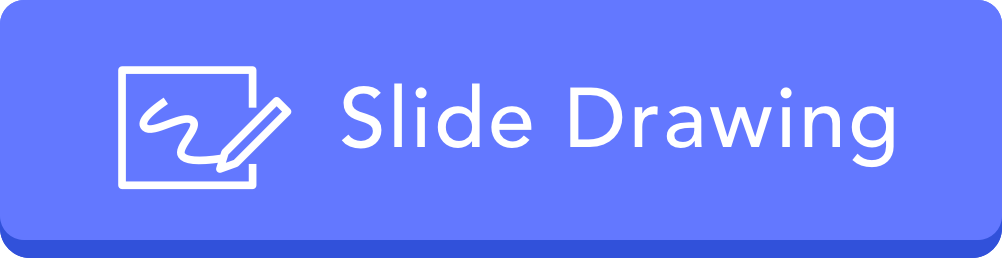 التدريب السادس :حساب العمر
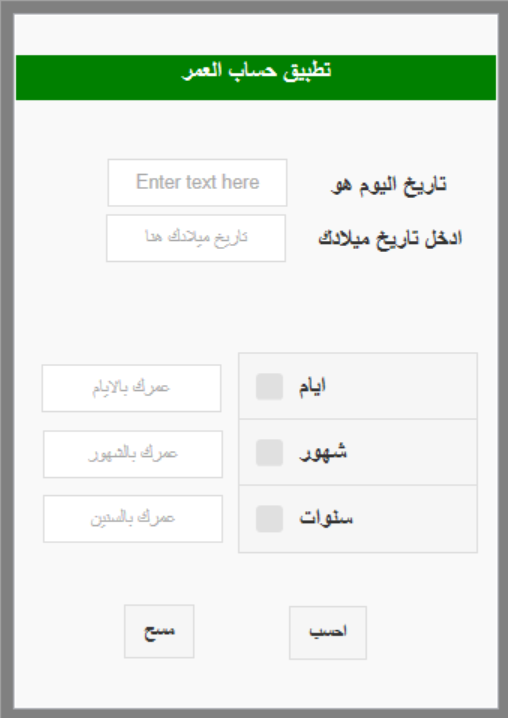 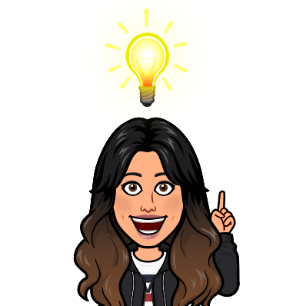 ما هي الإضافات التي يمكن اجرائها على البرنامج  لتطويره؟
التدريب السادس :حساب العمر
كتابة أوامر البرمجة
Textbox1.value=Date
في مربع النص الأول يتم عرض تاريخ اليوم للجهاز
الأوامر الخاصة بأمر الحساب
تعريف متغير لتاريخ الميلاد باسم x
Dim x
X= CDate (Textbox2.value)
يدخل تاريخ الميلاد في مربع النص2
IF CheckBox1.getvalue(1)=True    Then
Textbox3.value=DateDiff(“d“ ,x,Date)
EndIF
عند اختيار الاخيار الأول أيام فانه في مربع النص 3 سيتم اخراج الفرق بين تاريخ اليوم والتاريخ المدخل من قبل المستخدم
نهاية الجملة الشرطية ؤ
تكرر الأوامر عند عند اختيار الخيار 2,3 مع مراعاة يرمز للشهور ب m والسنوات yyyy
الأوامر الخاصة بأمر المسح
Form1.reset()
Textbox1.value=Date()
نشاط ختامي
لإدخال تاريخ الميلاد من التقويم نستخدم الخاصية
A  placeholder
B read only
C Input type
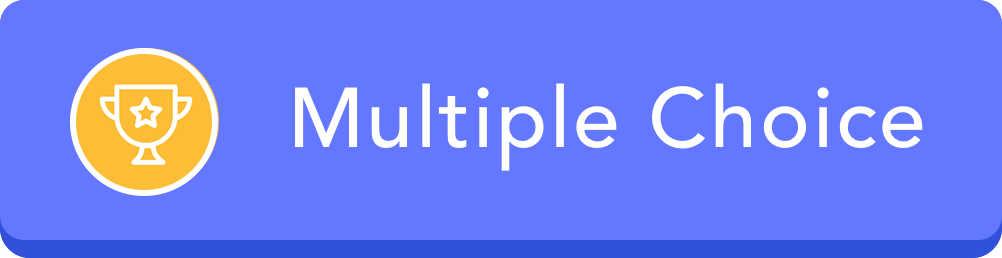 نشاط ختامي
الدالة المستخدمة لحساب الفرق بين تاريخين
A  Date
B Datediff
C Now
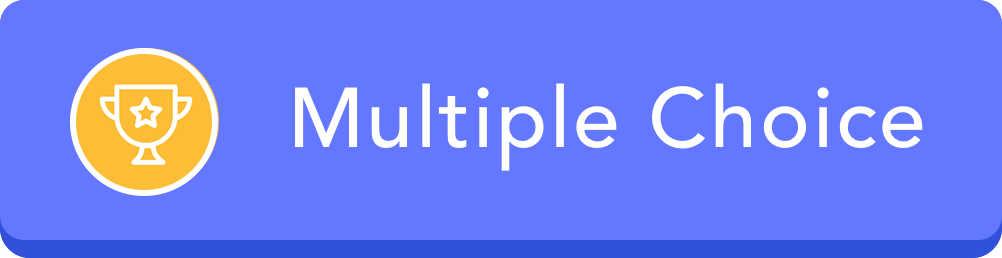 نشاط ختامي
لجعل مربع النص غير قابل للتغير من قبل المستخدم من الخاصية
A  placeholder
B read only
C Input type
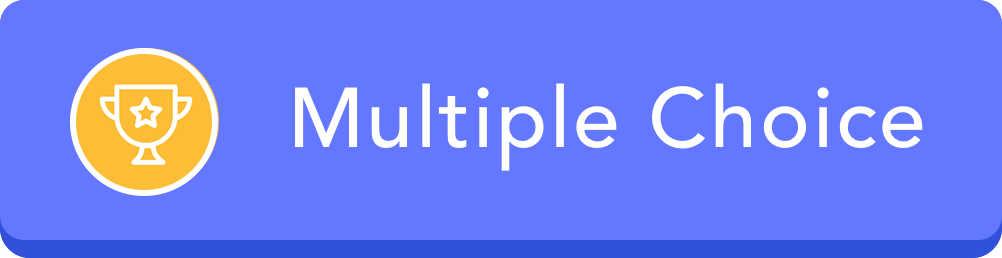 نشاط ختامي
لكتابة عبارات توضيحية داخل مربع النص
A  placeholder
B read only
C Input type
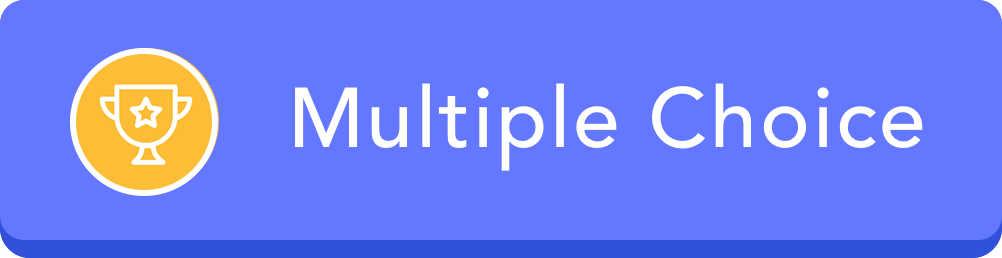 نشاط ختامي
لكتابة الخيارات في أداة  checkbox  من الخاصية
A  Items
B options
C Input type
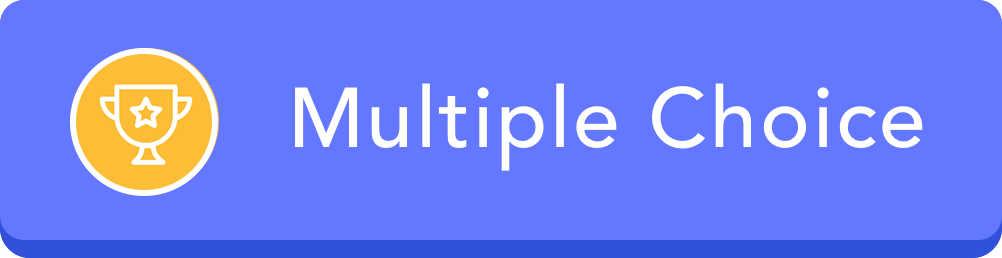 التدريب السادس :حساب العمر
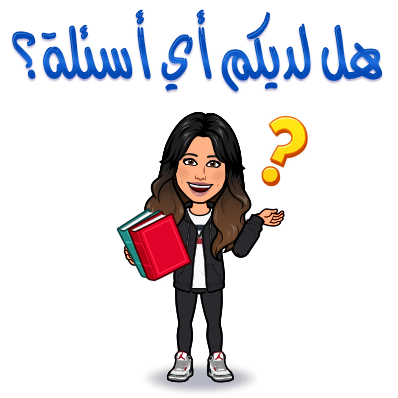 تقويم ختامي
https://www.liveworksheets.com/fi1261905fg
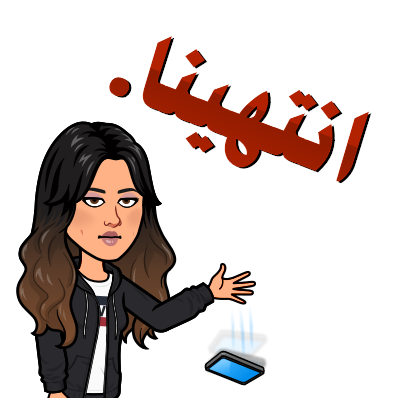 من خلال منصة مدرستي :  
احرصي على مشاهدة الاثراءات
تم ارسال الواجب على منصة مدرستي
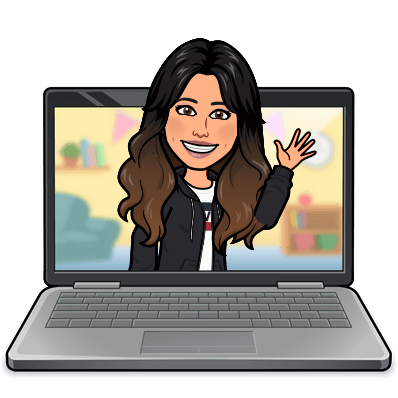 اهلا وسهلا بكن في (الحصة الافتراضية لمادة الحاسب وتقنية المعلومات 2)
اهلا بالمبدعات أساس نهضة الوطن
المعلمة 
مشاعل النجراني
القوانين الصفية الالكترونية
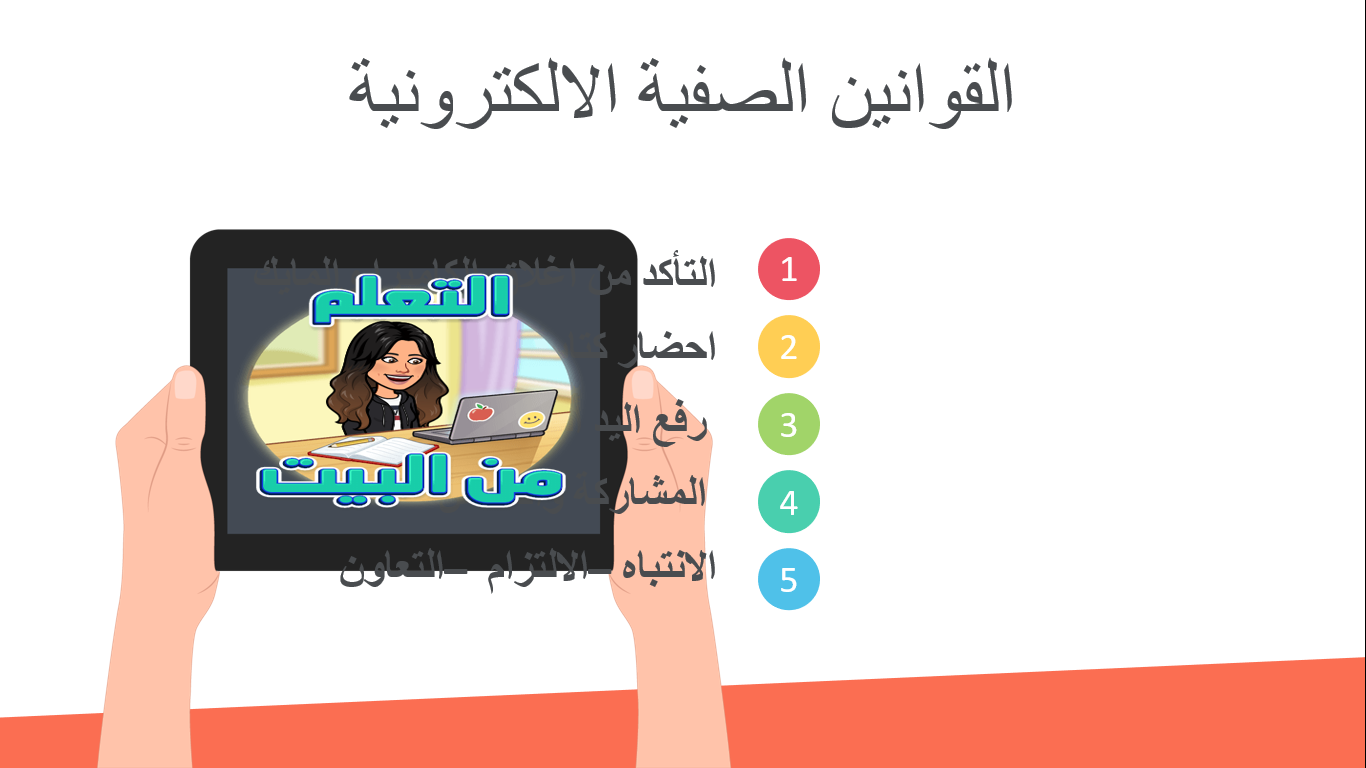 1
التأكد من اغلاق الكاميرا والمايك

احضار كتاب الطالب مع القلم 

 رفع اليد أثناء المشاركة

 المشاركة والتفاعل

الانتباه –الالتزام – التعاون
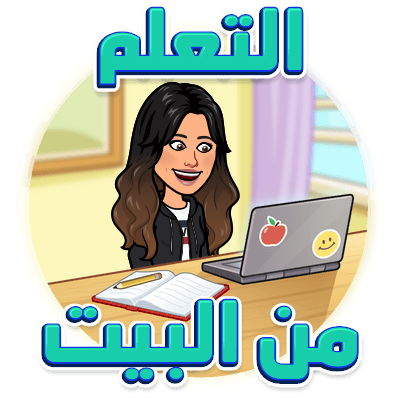 2
3
4
5
مراجعة الدرس السابق
القائمة التي تحتوي على  أدوات الصور و الفيديو والملفات الصوتية في برنامج NSB
A Common
B multimedia
C jqwidgets
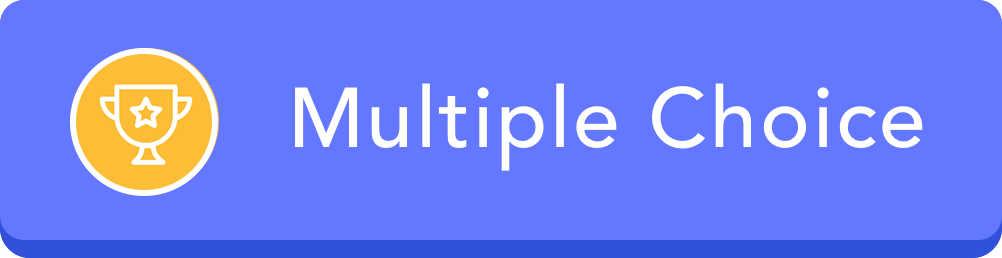 مراجعة الدرس السابق
أداة عرض الصور في برنامج nsb
A image
B select
C audio
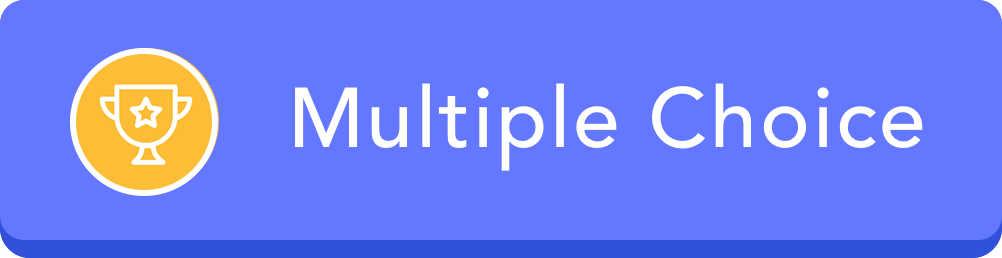 مراجعة الدرس السابق
أداة عرض الفيديو في برنامج nsb
A image
B video
C audio
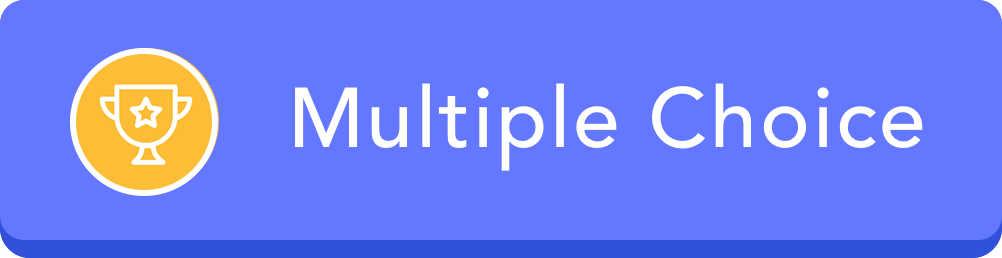 مراجعة الدرس السابق
أداة تشغيل الملفات الصوتية في برنامج nsb
A image
B select
C audio
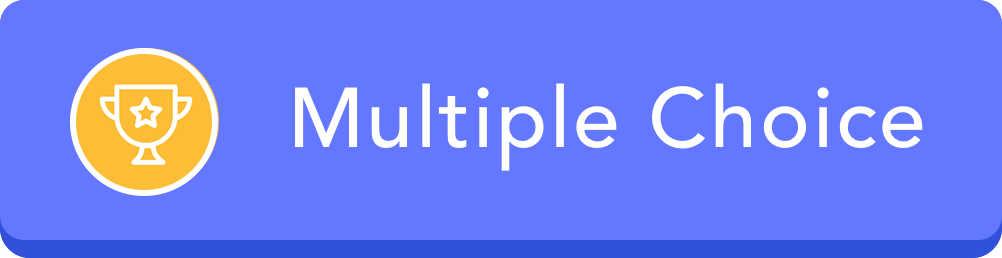 التدريب السابع :تطبيق القران الكريم +التدريب العاشر :مشغل الفيديو
من خلال استراتيجية جدول التعلم اكملي الجدول التالي لتحديد أهداف الدرس
كتاب التدريبات 79-81 و 95-97
ماذا اريد ان اعرف
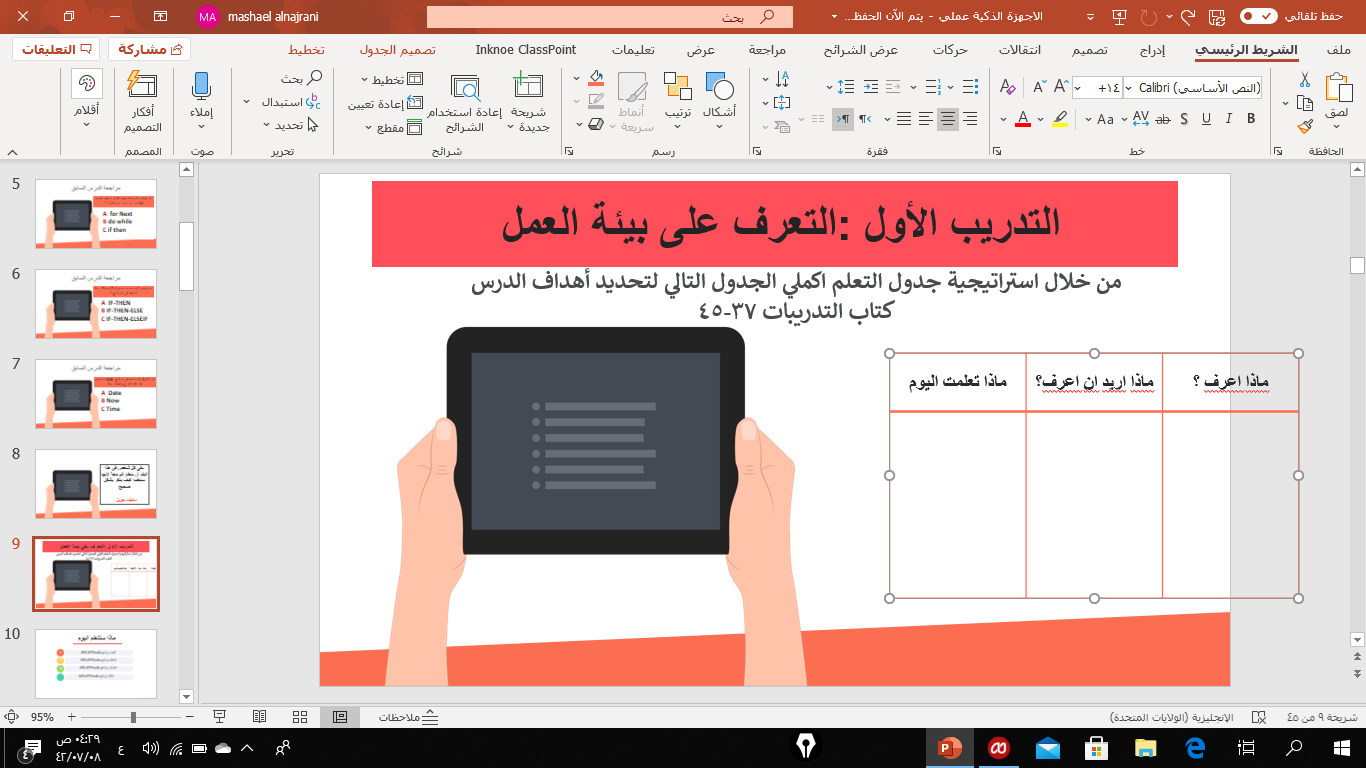 ماذا اعرف
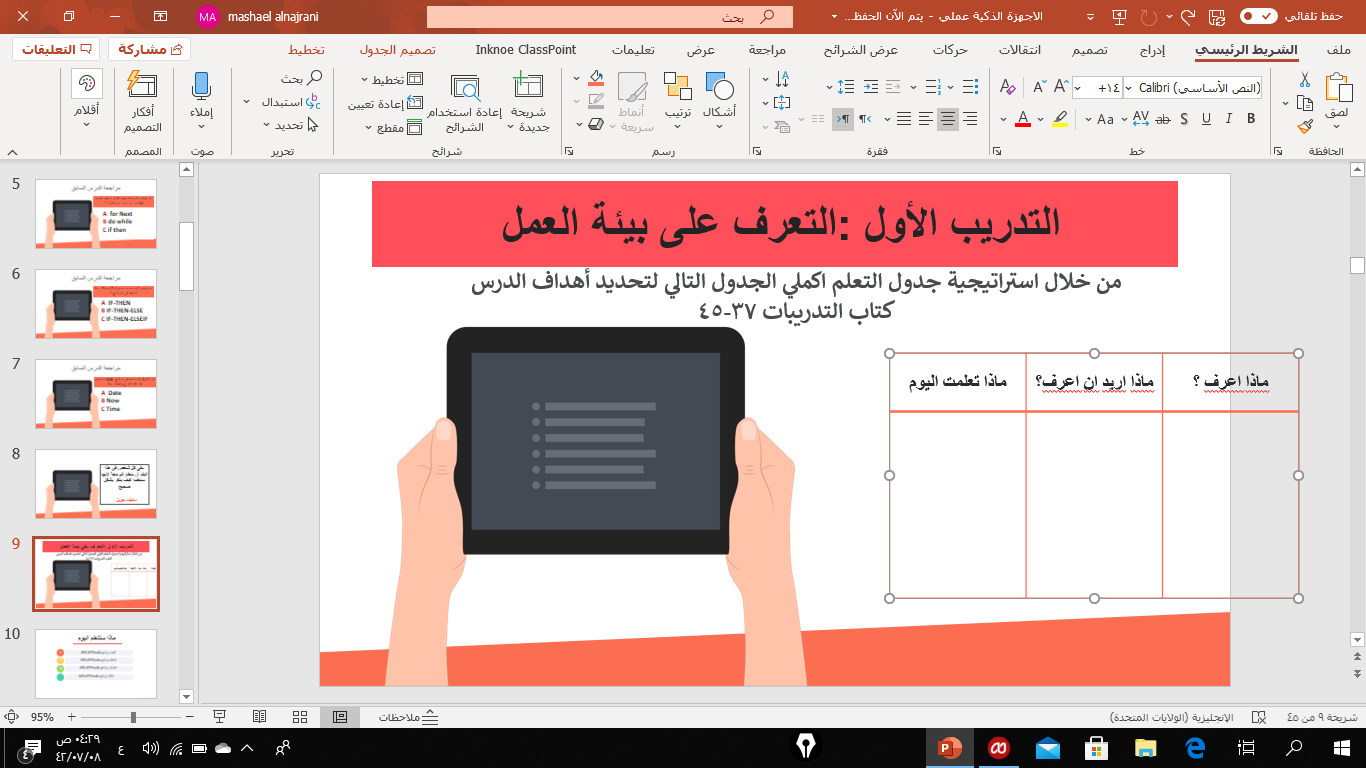 ماذا تعلمت
ماذا سنتعلم اليوم
1
استخدام أداة الصورة image
استخدام أداة الصوت audio
2
استخدام أداة الفيديو video
3
تغير ايقونة التطبيق
4
تنفيذ التطبيق
5
التدريب السابع :تطبيق القران الكريم +التدريب العاشر :مشغل الفيديو
شكل الواجهة
شكل الواجهة
فكرة البرنامج :
تطبيق يظهر صورة لسورة الفاتحة مع إمكانية تشغيل صوت القارئ
تشغيل ملف فيديو
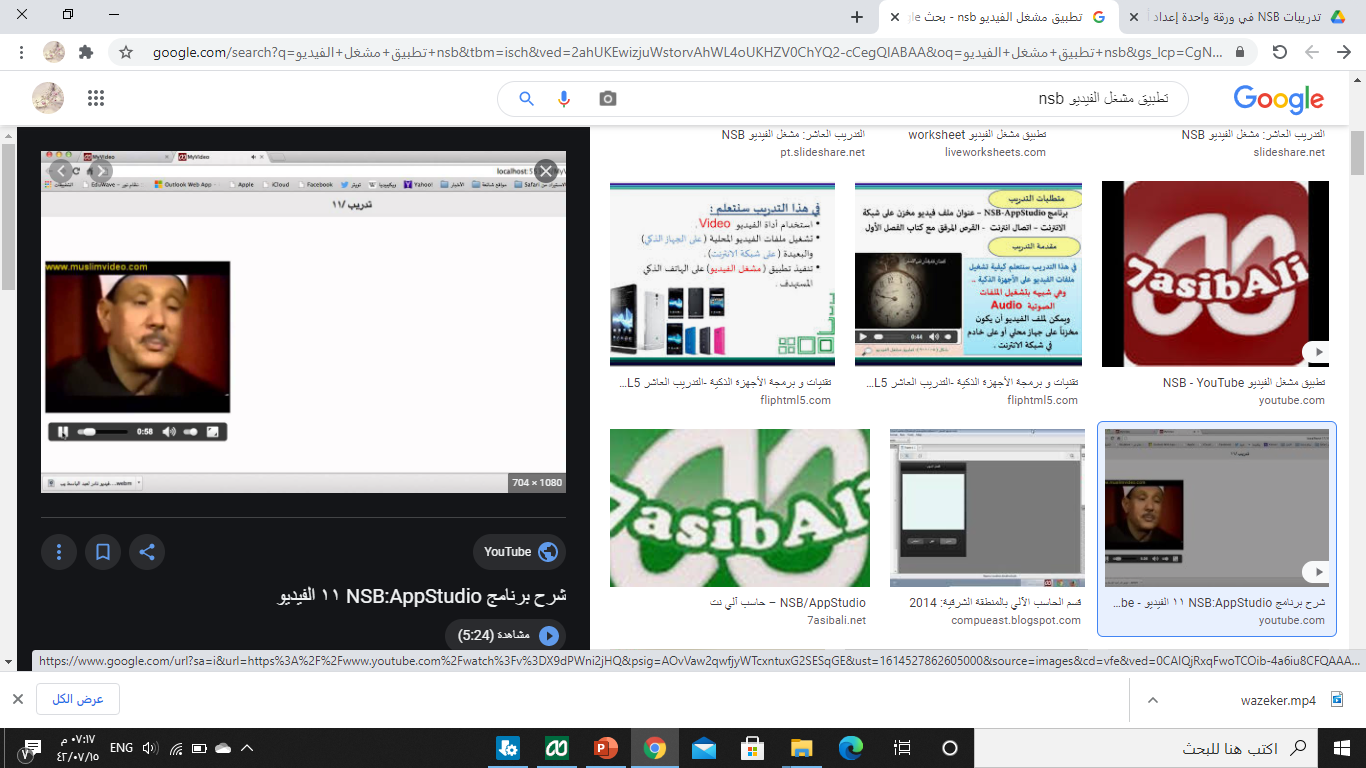 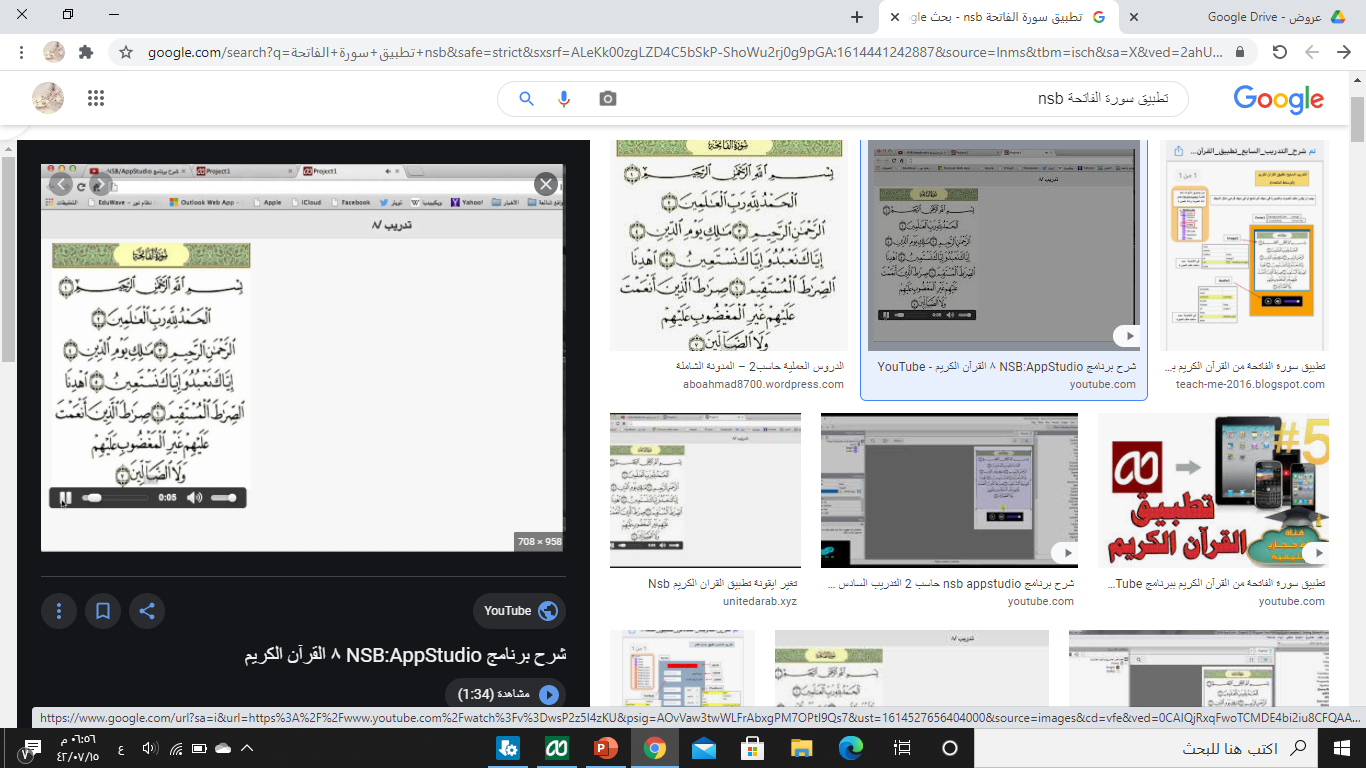 تقويم ختامي
خاصية تحديد الملف واسمه
A audio
B icon
C src
تقويم ختامي
لإظهار علامات التحكم بالصوت او الفيديو من الخاصية
A audio
B controls
C src
التدريب السابع :تطبيق القران الكريم +التدريب العاشر :مشغل الفيديو
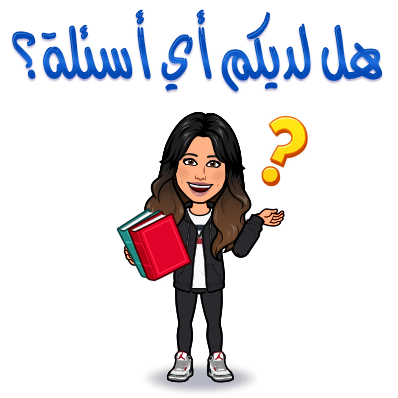 تقويم ختامي
https://www.liveworksheets.com/1-hl1343981sd
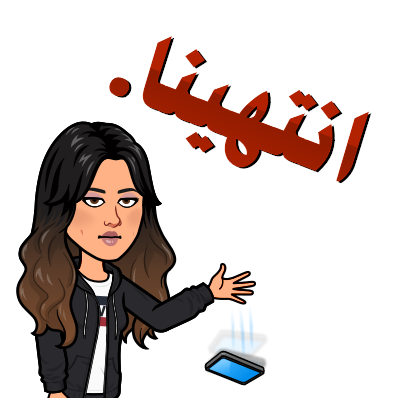 من خلال منصة مدرستي :  
احرصي على مشاهدة الاثراءات
تم ارسال الواجب على منصة مدرستي
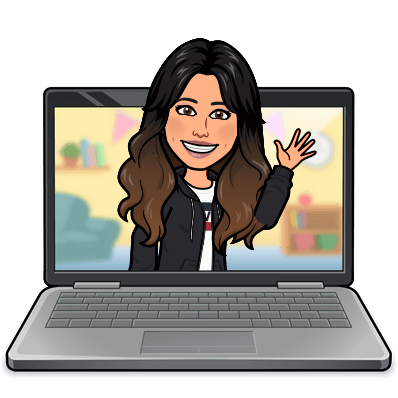 اهلا وسهلا بكن في (الحصة الافتراضية لمادة الحاسب وتقنية المعلومات 2)
اهلا بالمبدعات أساس نهضة الوطن
المعلمة 
مشاعل النجراني
القوانين الصفية الالكترونية
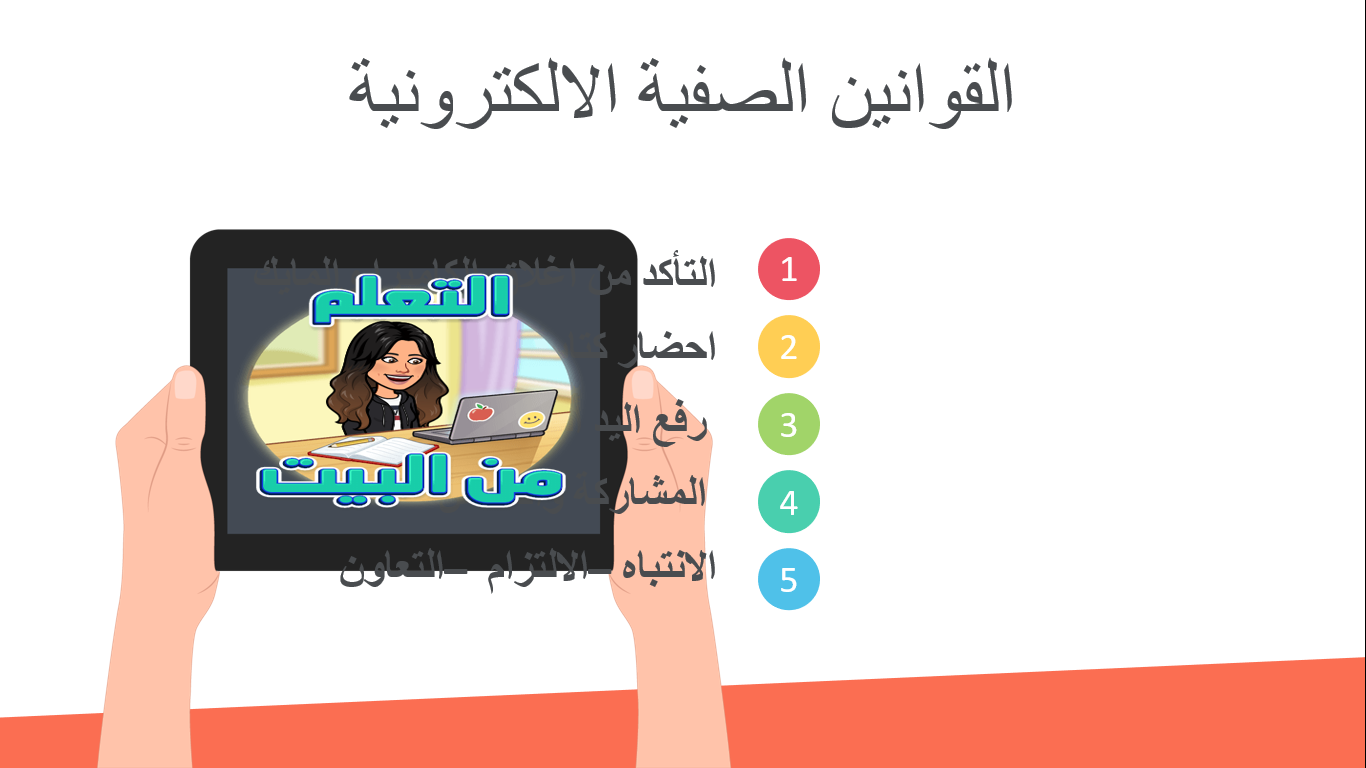 1
التأكد من اغلاق الكاميرا والمايك

احضار كتاب الطالب مع القلم 

 رفع اليد أثناء المشاركة

 المشاركة والتفاعل

الانتباه –الالتزام – التعاون
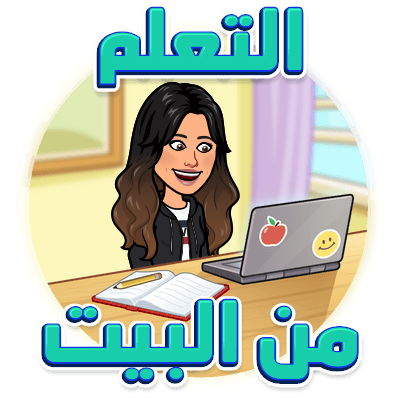 2
3
4
5
التدريب الثامن :كلمة وعدة صور
من خلال استراتيجية جدول التعلم اكملي الجدول التالي لتحديد أهداف الدرس
كتاب التدريبات 83-87
ماذا اريد ان اعرف
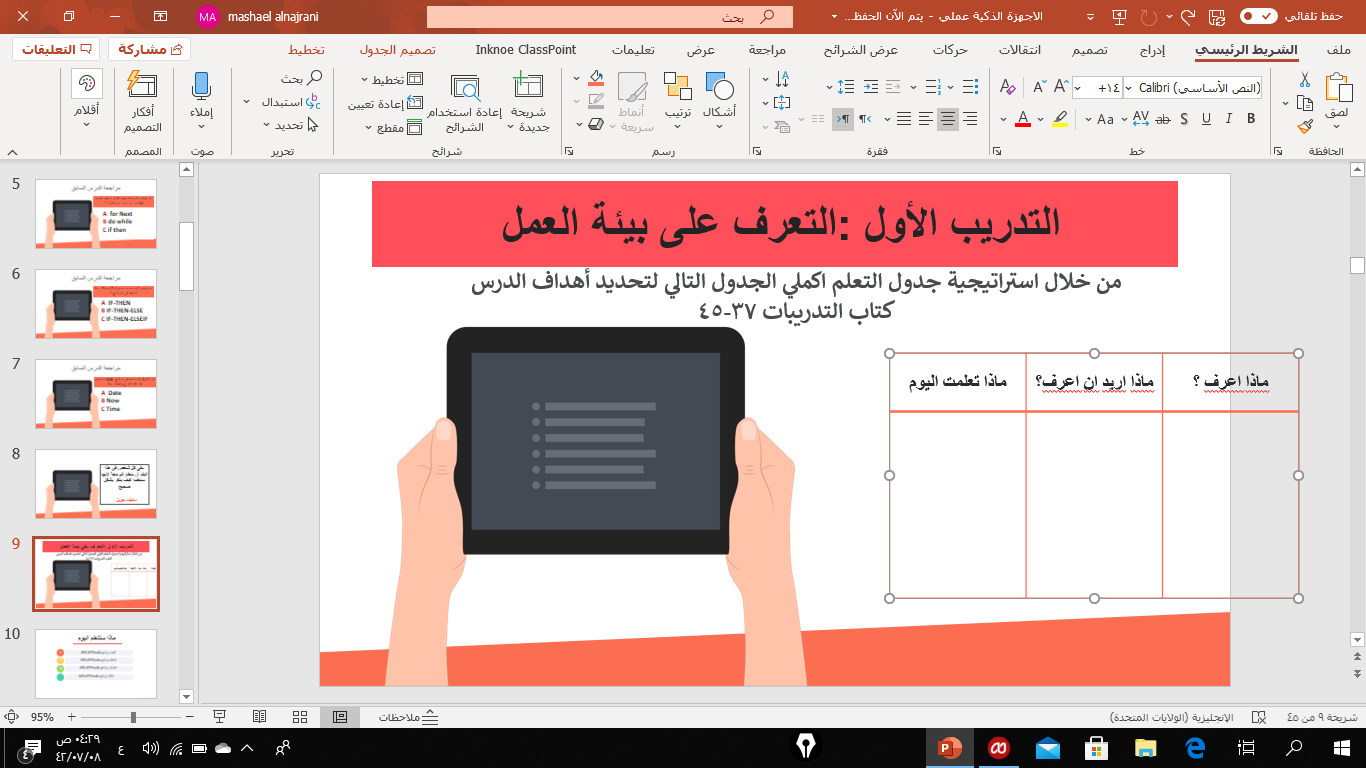 ماذا اعرف
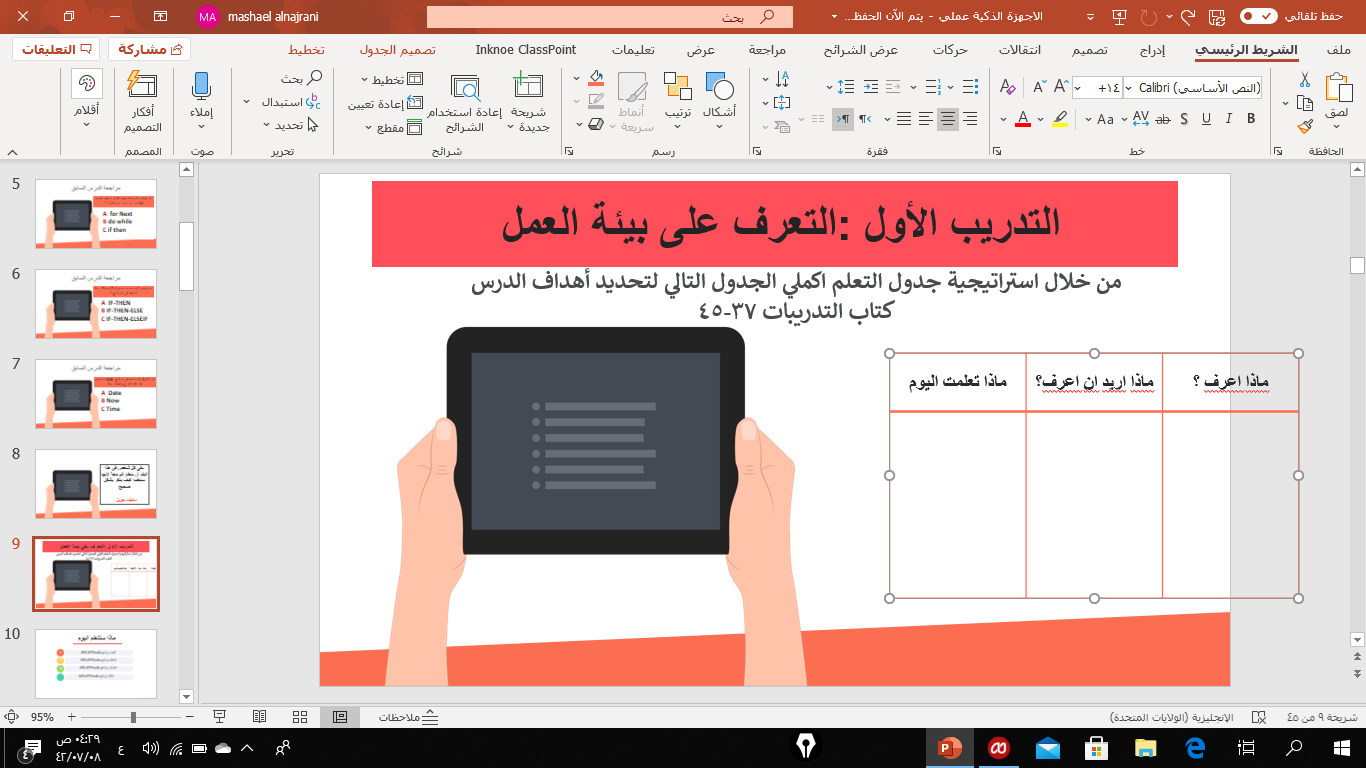 ماذا تعلمت
ماذا سنتعلم اليوم
1
مراجعة أدوات الصوت والصورة
استخدام أداة القائمة المنسدلة select
2
نسخ الأدوات وإعادة تسميتها
3
كتابة أوامر البرمجة (كلمة وعدة صور)
4
تنفيذ التطبيق
5
التدريب الثامن  :كلمة وعدة صور
شكل الواجهة
فكرة البرنامج :
تطبيق يربط بين الكلمة والصورة بعرض كلمة واربع صور احداهما تدل على الكلمة وعند الضغط على الصورة يسمع المستخدم صوت يخبره بصحة اختياره
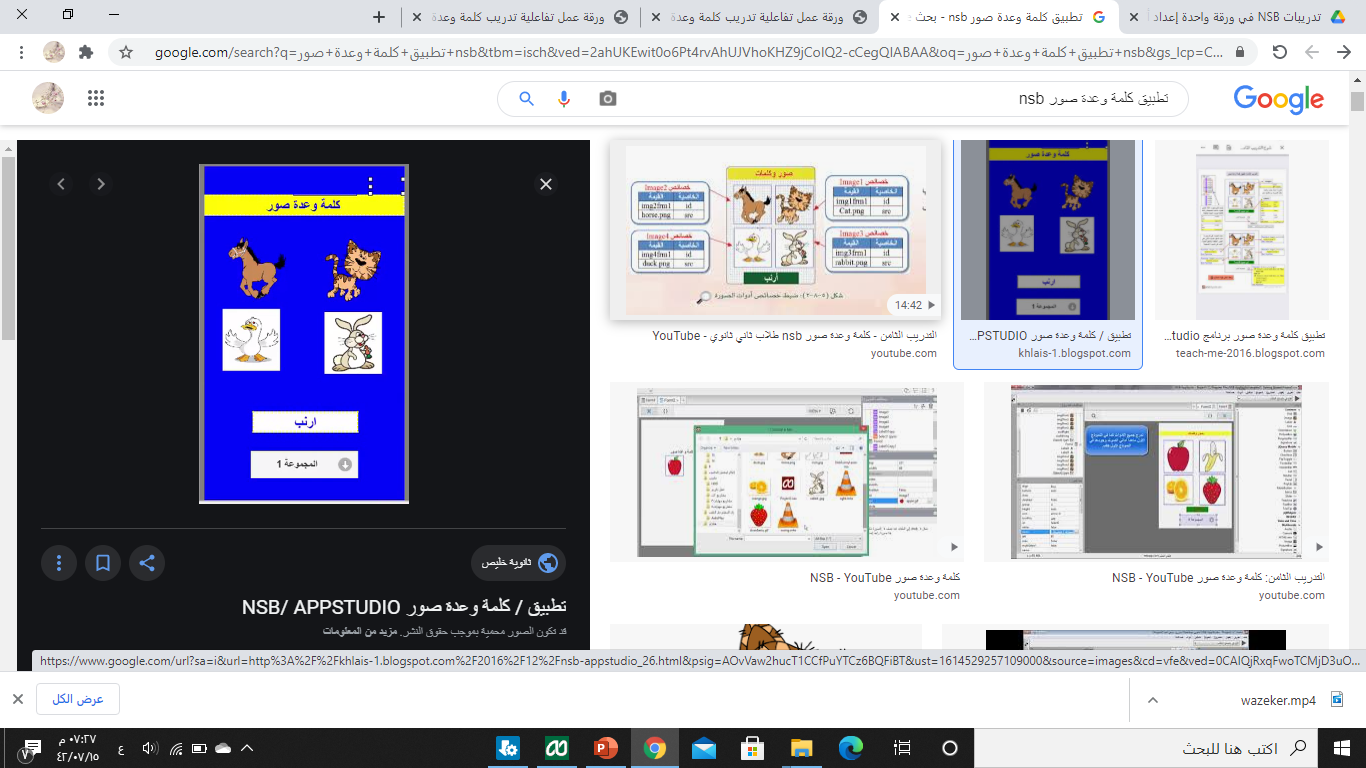 التدريب الثامن :كلمة وعدة صور
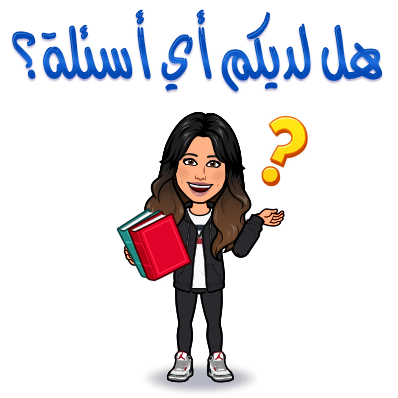 تقويم ختامي
https://www.liveworksheets.com/zn1259840xg
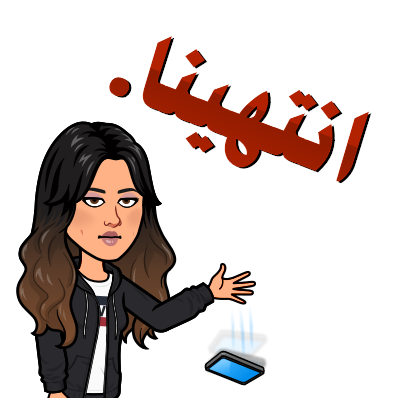 من خلال منصة مدرستي :  
احرصي على مشاهدة الاثراءات
تم ارسال الواجب على منصة مدرستي
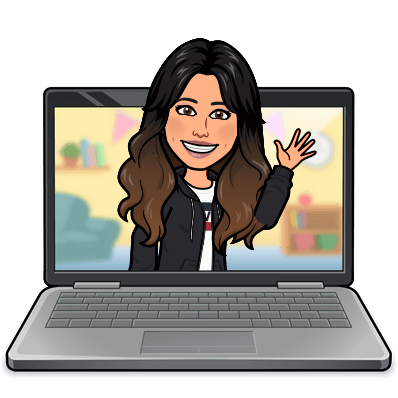 اهلا وسهلا بكن في (الحصة الافتراضية لمادة الحاسب وتقنية المعلومات 2)
اهلا بالمبدعات أساس نهضة الوطن
المعلمة 
مشاعل النجراني
القوانين الصفية الالكترونية
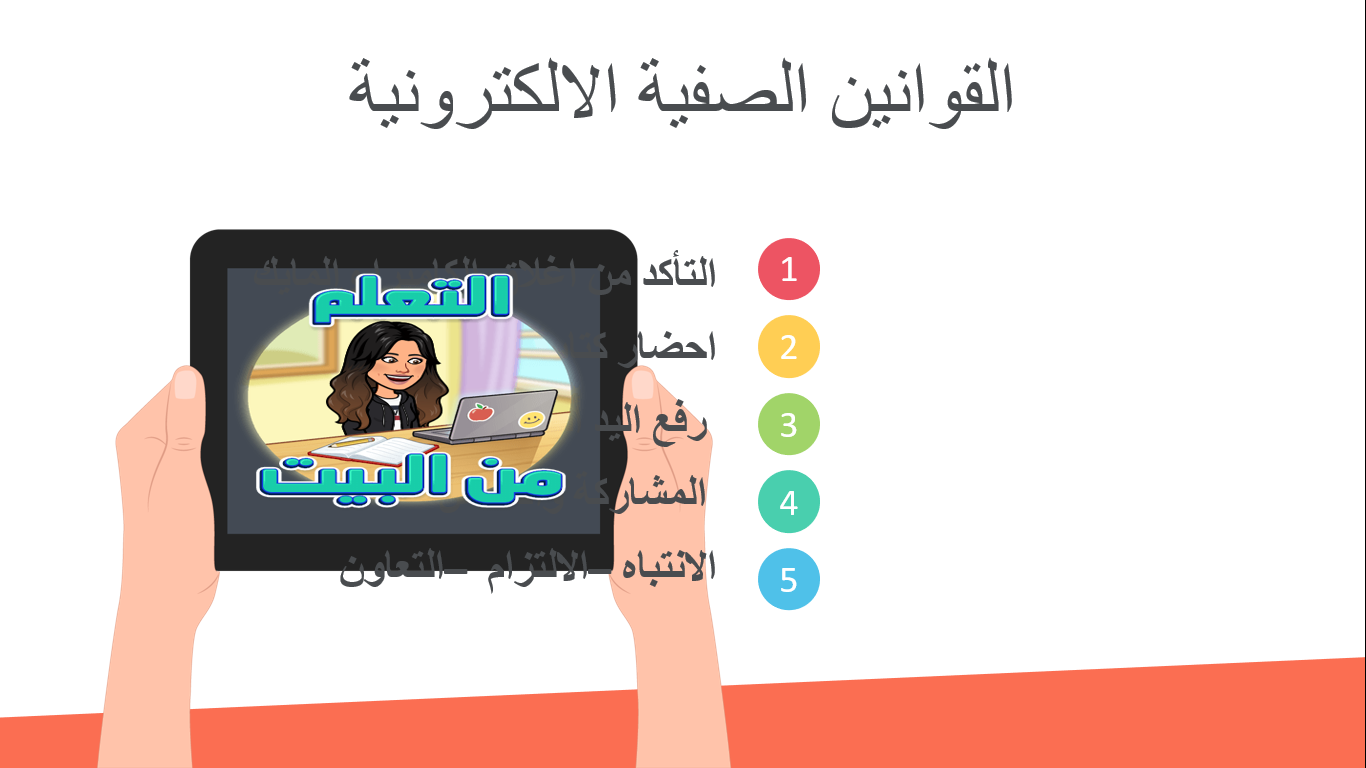 1
التأكد من اغلاق الكاميرا والمايك

احضار كتاب الطالب مع القلم 

 رفع اليد أثناء المشاركة

 المشاركة والتفاعل

الانتباه –الالتزام – التعاون
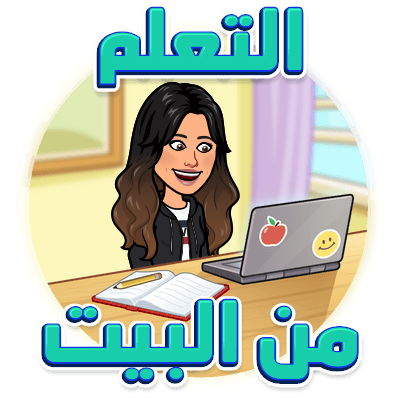 2
3
4
5
مراجعة الدرس السابق
اذكري طرق الانتقال بين النماذج
مراجعة الدرس السابق
الامر المستخدم لإظهار النموذج
A hide()
B show ()
C play()
مراجعة الدرس السابق
تكرار مجموعة من الأوامر عدد محدد من المرات
A for .. next
B do while
C if ..then
التدريب التاسع :مفكرتي
من خلال استراتيجية جدول التعلم اكملي الجدول التالي لتحديد أهداف الدرس
كتاب التدريبات 89-92
ماذا اريد ان اعرف
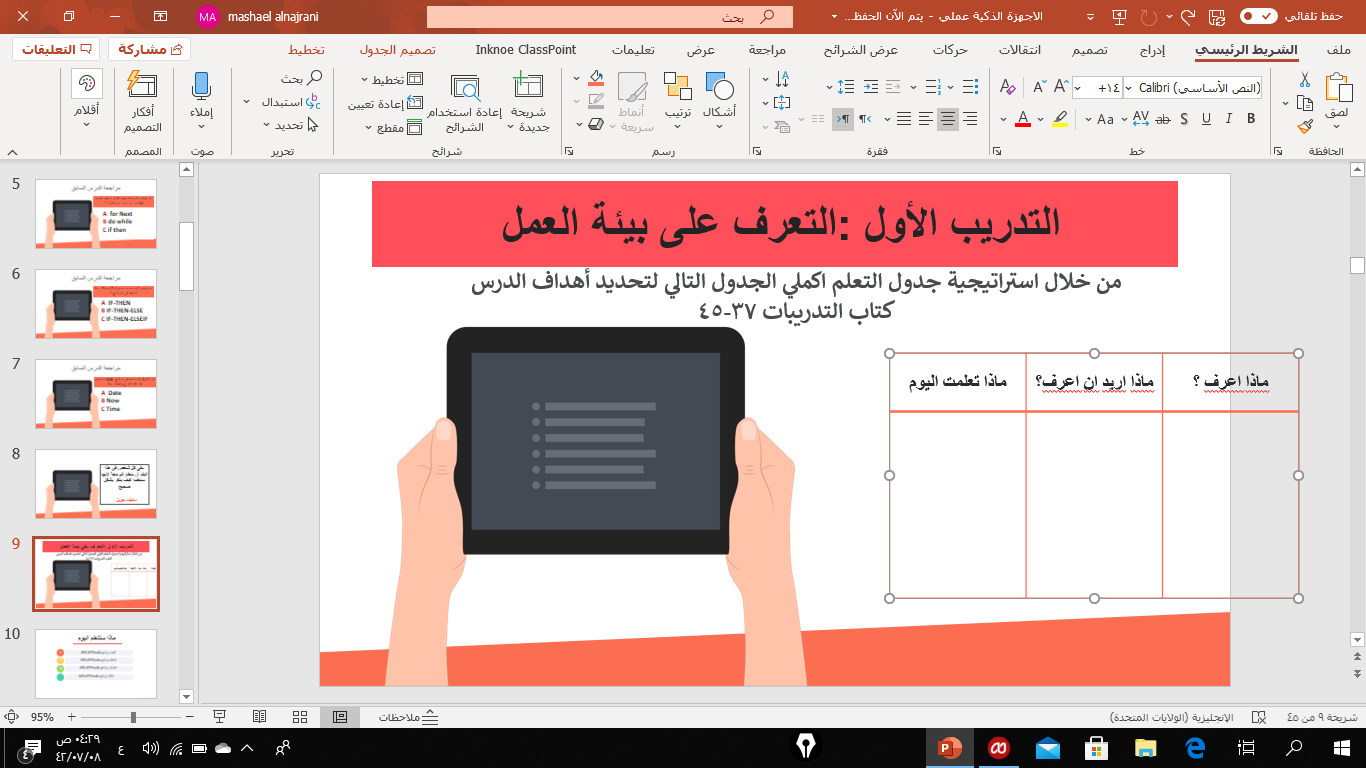 ماذا اعرف
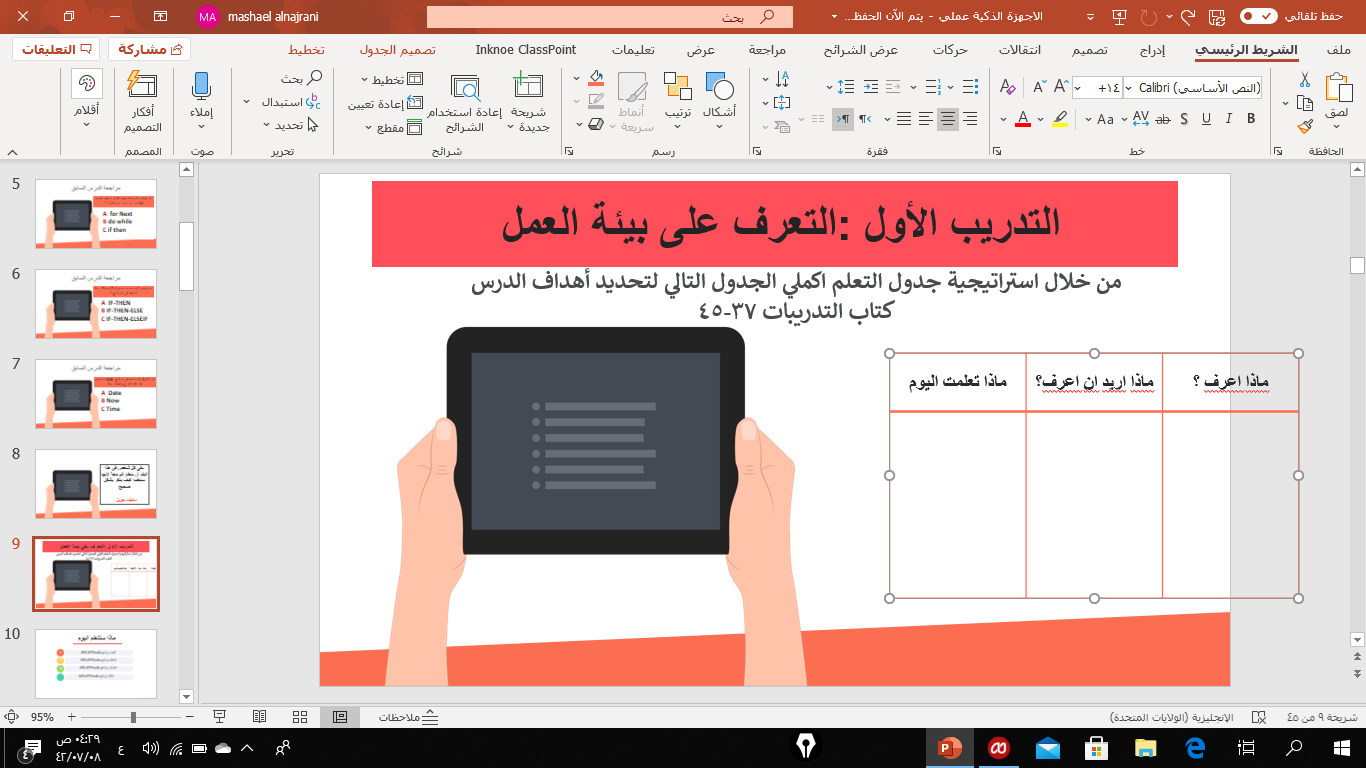 ماذا تعلمت
ماذا سنتعلم اليوم
1
انشاء ملف note عن طريق الدالة  local storage لحفظ البيانات
استخدام الدالة json لتحويل البيانات الى نص
2
مراجعة امر التكرار for ..next
3
كتابة أوامر البرمجة
4
تنفيذ التطبيق
5
التدريب التاسع :مفكرتي
شكل الواجهة
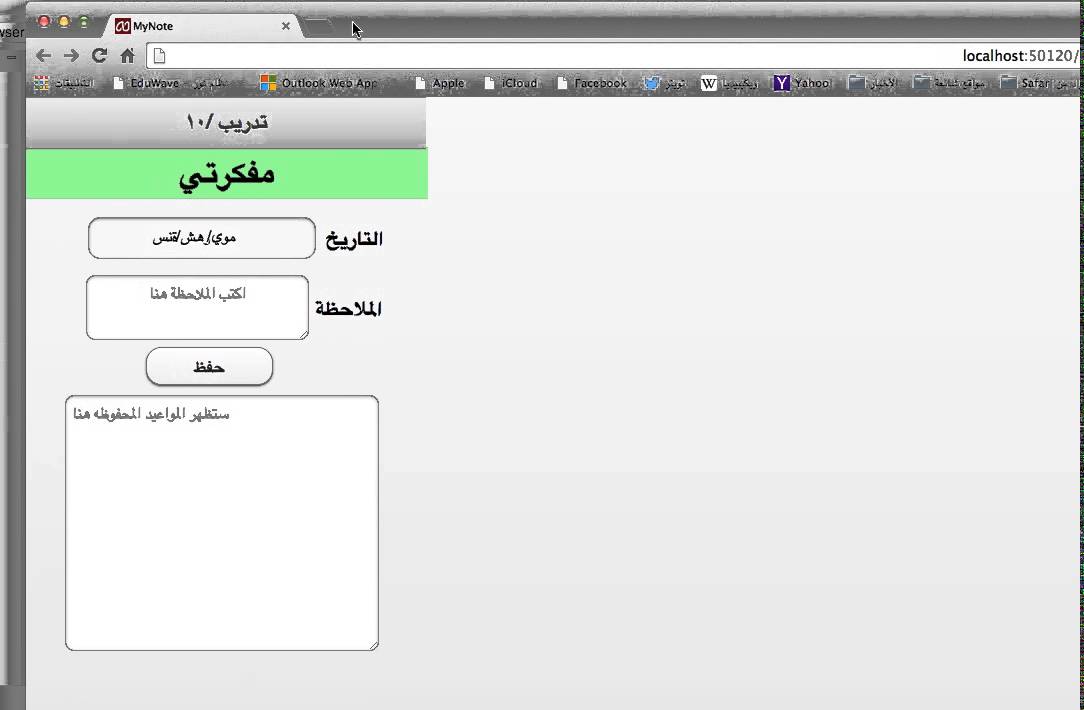 فكرة البرنامج :يدخل المستخدم تاريخ واسم الملاحظة ويتم حفظها في سجل الملاحظات
التدريب التاسع :مفكرتي
ما هي الأدوات المشار اليها في الصورة
Label
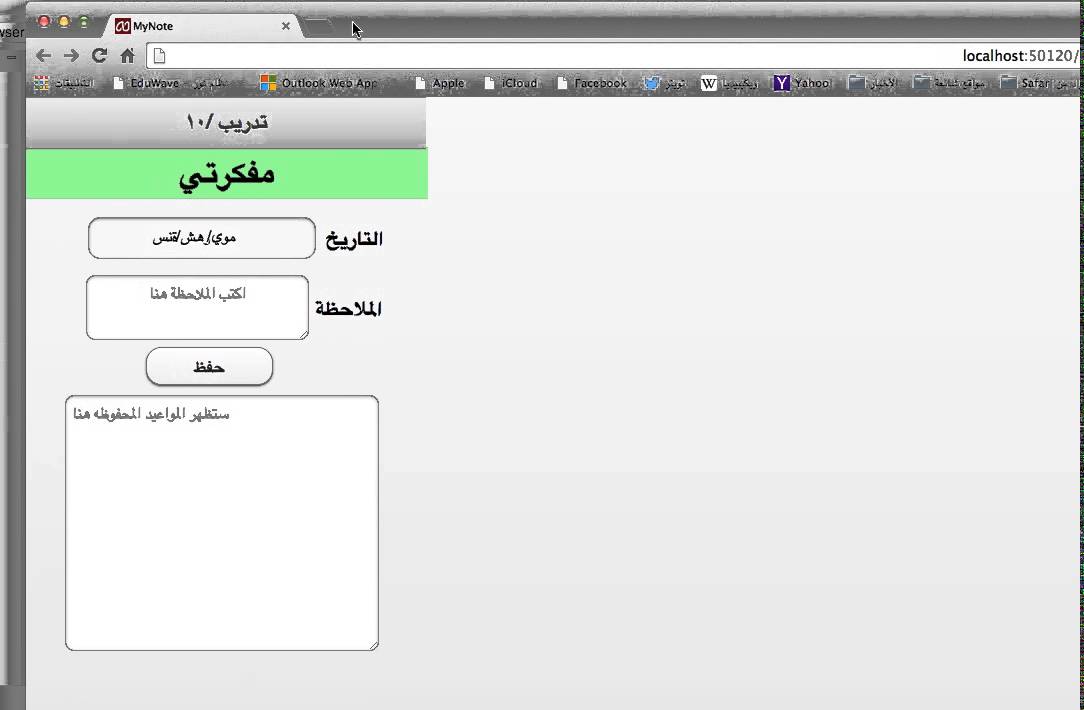 Text Box
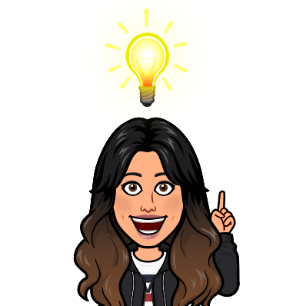 ما نوع البيانات المدخلة في txtbox
Button
Text area
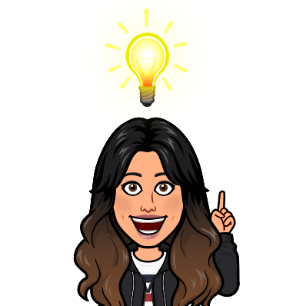 ما الفرق بين   textarea,txtbox
التدريب التاسع :مفكرتي
تقويم ختامي : صلي بين الدالة ووظيفتها
تحول بيانات المصفوفة الى نص
Json
ubound
localstorage
التدريب التاسع :مفكرتي
تقويم ختامي :
دالة تحفظ البيانات النصية فقط
Json
ubound
localstorage
التدريب التاسع :مفكرتي
تقويم ختامي :
لكتابة سطر جديد
Json
ubound
vbcrlf
التدريب التاسع :مفكرتي
تقويم ختامي
لإعادة رقم العنصر الأخير في المصفوفة
ubound
Json
vbcrlf
التدريب التاسع :مفكرتي
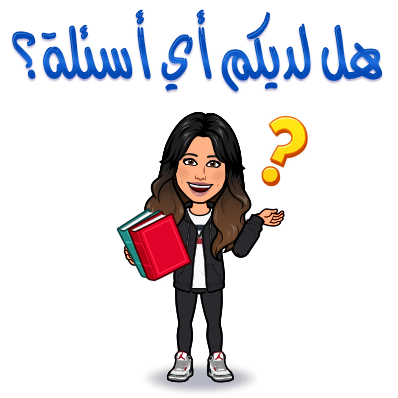 تقويم ختامي
https://www.liveworksheets.com/fi1262276uh
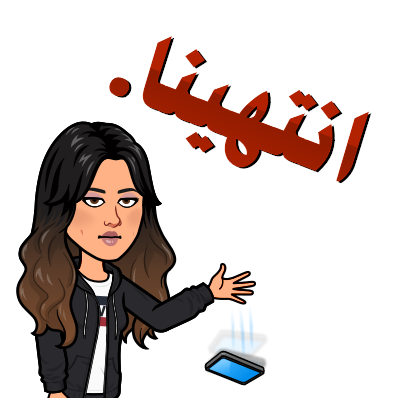 من خلال منصة مدرستي :  
احرصي على مشاهدة الاثراءات
تم ارسال الواجب على منصة مدرستي
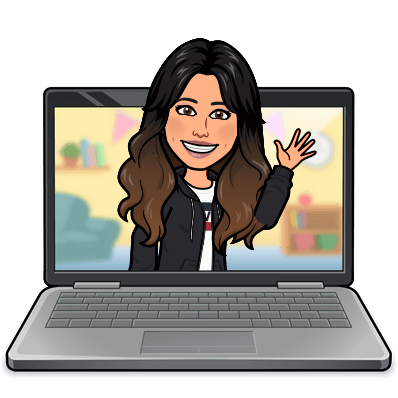 اهلا وسهلا بكن في (الحصة الافتراضية لمادة الحاسب وتقنية المعلومات 2)
اهلا بالمبدعات أساس نهضة الوطن
المعلمة 
مشاعل النجراني
القوانين الصفية الالكترونية
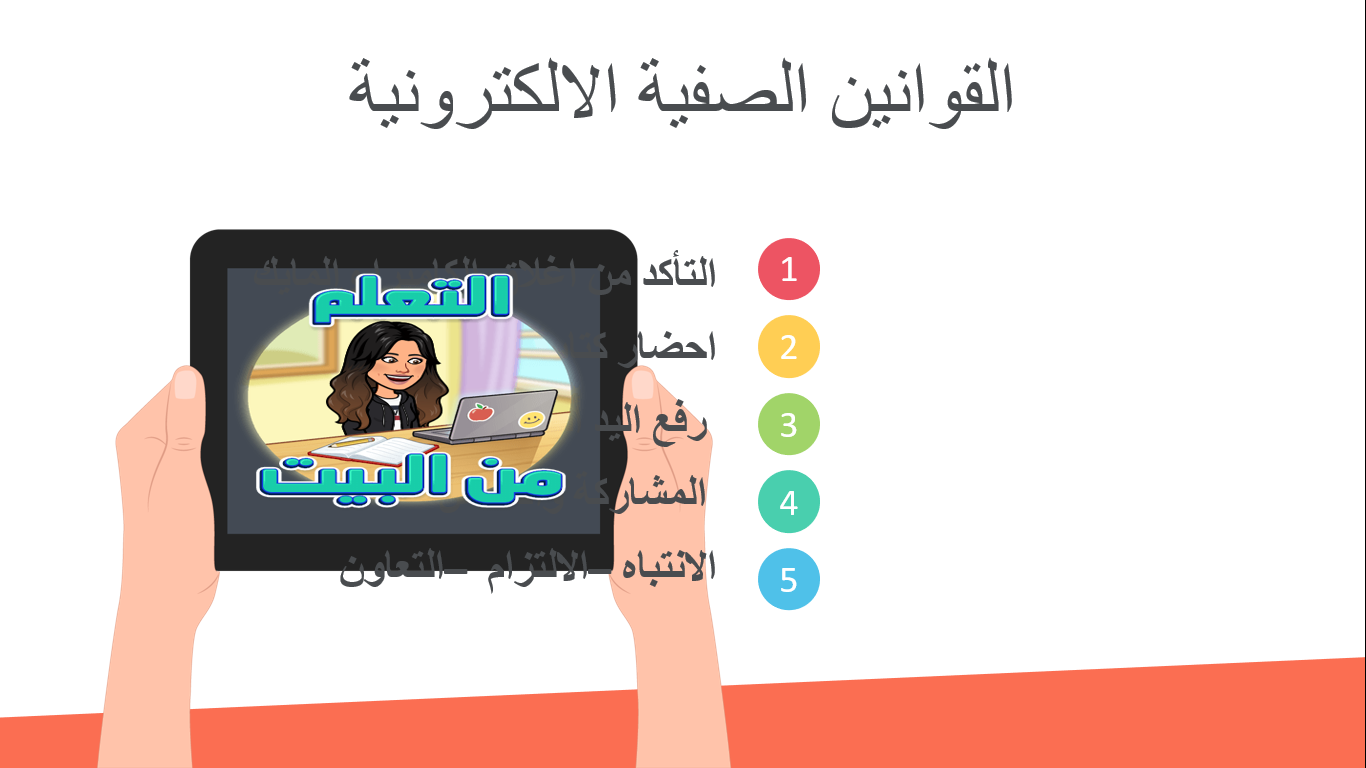 1
التأكد من اغلاق الكاميرا والمايك

احضار كتاب الطالب مع القلم 

 رفع اليد أثناء المشاركة

 المشاركة والتفاعل

الانتباه –الالتزام – التعاون
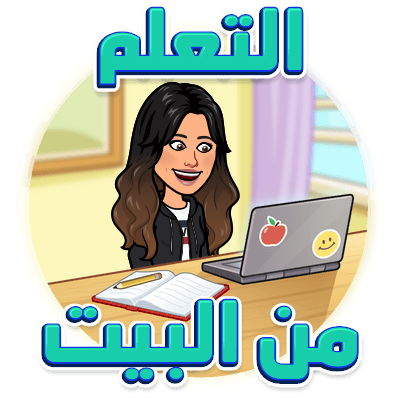 2
3
4
5
مراجعة الدرس السابق
عددي الأدوات التي يمكن اضافتها من قائمة الوسائط المتعددة
التدريب الحادي عشر  :قصار السور
من خلال استراتيجية جدول التعلم اكملي الجدول التالي لتحديد أهداف الدرس
كتاب التدريبات 99-104
ماذا اريد ان اعرف
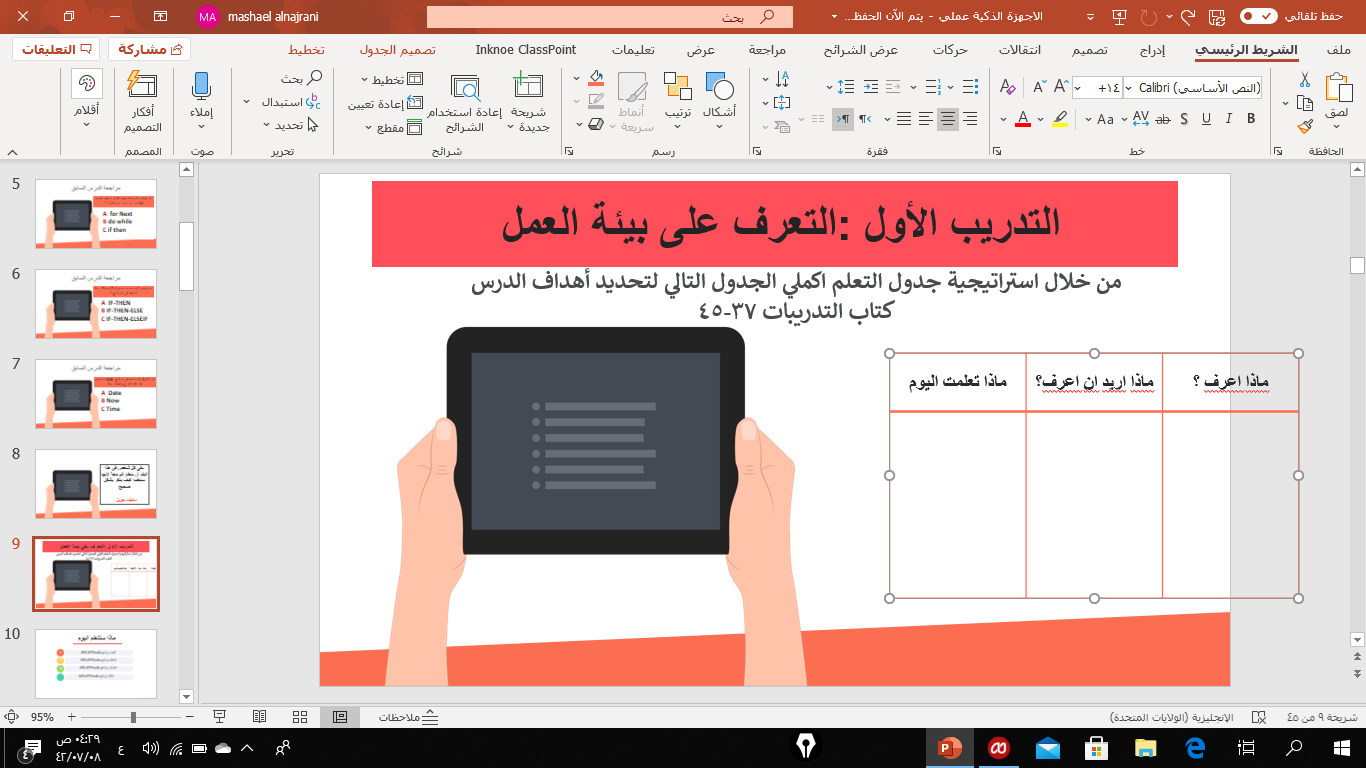 ماذا اعرف
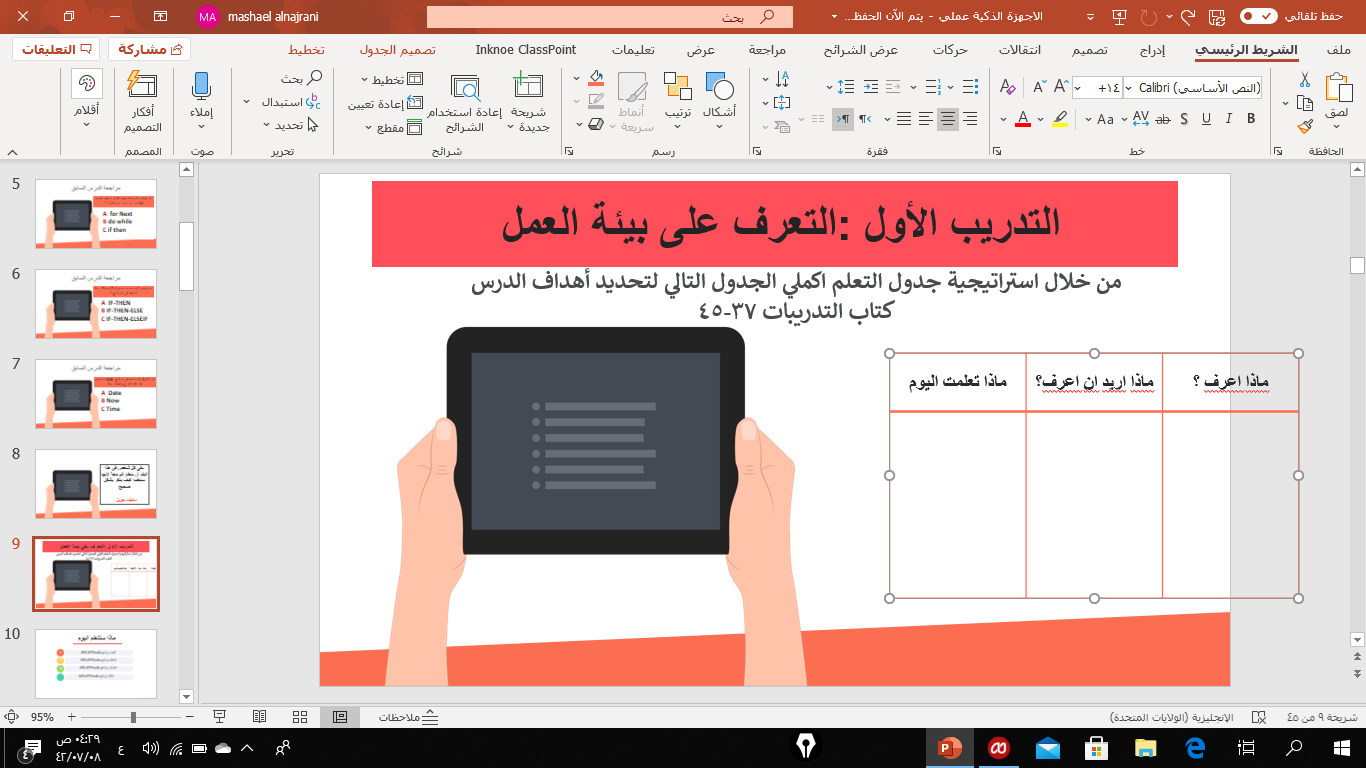 ماذا تعلمت
ماذا سنتعلم اليوم
1
بناء تطبيق باستخدام htmlviwe لعرض ملفات اليوتيوب
كتابة أوامر البرمجة
2
3
تنفيذ التطبيق
4
5
التدريب الحادي عشر  :قصار السور
شكل الواجهة
فكرة البرنامج :يعرض التطبيق ملفات فيديو من موقع اليوتيوب
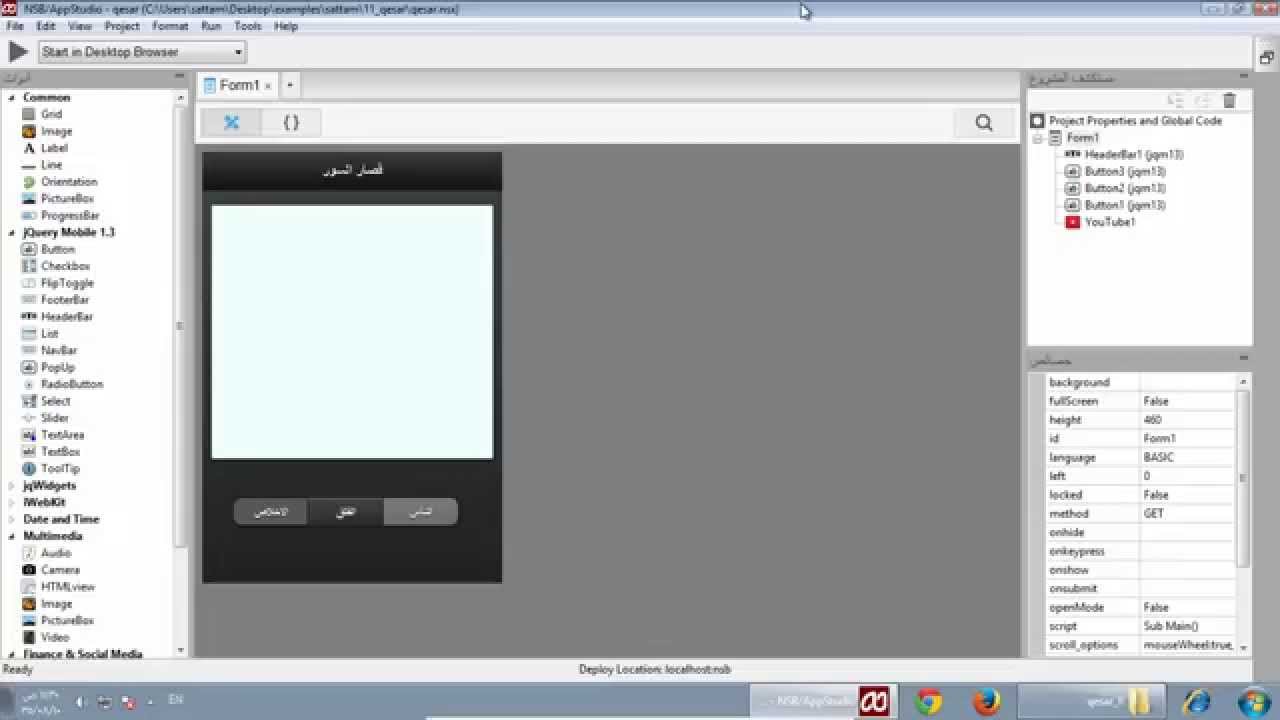 سورة الاخلاص:
https://www.youtube.com/embed/zav73NMag88

سورة الفلق:
https://www.youtube.com/embed/fLRB6b5egFY

سورة الناس:
https://www.youtube.com/embed/3eGQfzVbUb4
تقويم ختامي
الدالة التي تقوم بتحديث الأداة
A rest()
B refresh()
C json
تقويم ختامي
لتغير شكل button  من الخاصية
A theme
B align
C height
التدريب الحادي عشر  :قصار السور
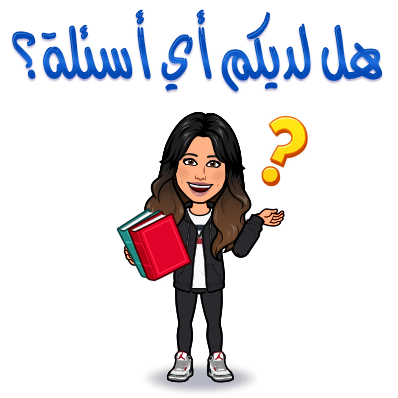 تقويم ختامي
https://www.liveworksheets.com/kr1266001yj
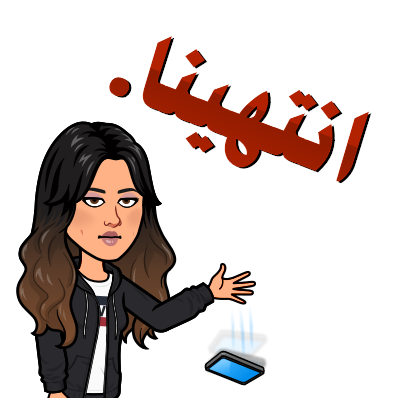 من خلال منصة مدرستي :  
احرصي على مشاهدة الاثراءات
تم ارسال الواجب على منصة مدرستي
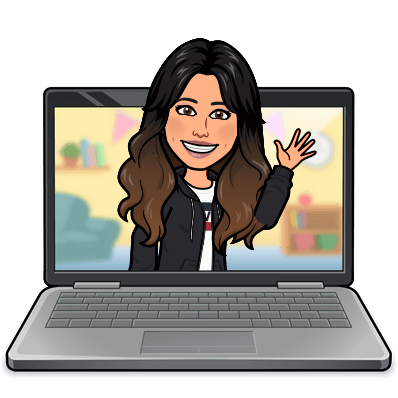 اهلا وسهلا بكن في (الحصة الافتراضية لمادة الحاسب وتقنية المعلومات 2)
اهلا بالمبدعات أساس نهضة الوطن
المعلمة 
مشاعل النجراني
القوانين الصفية الالكترونية
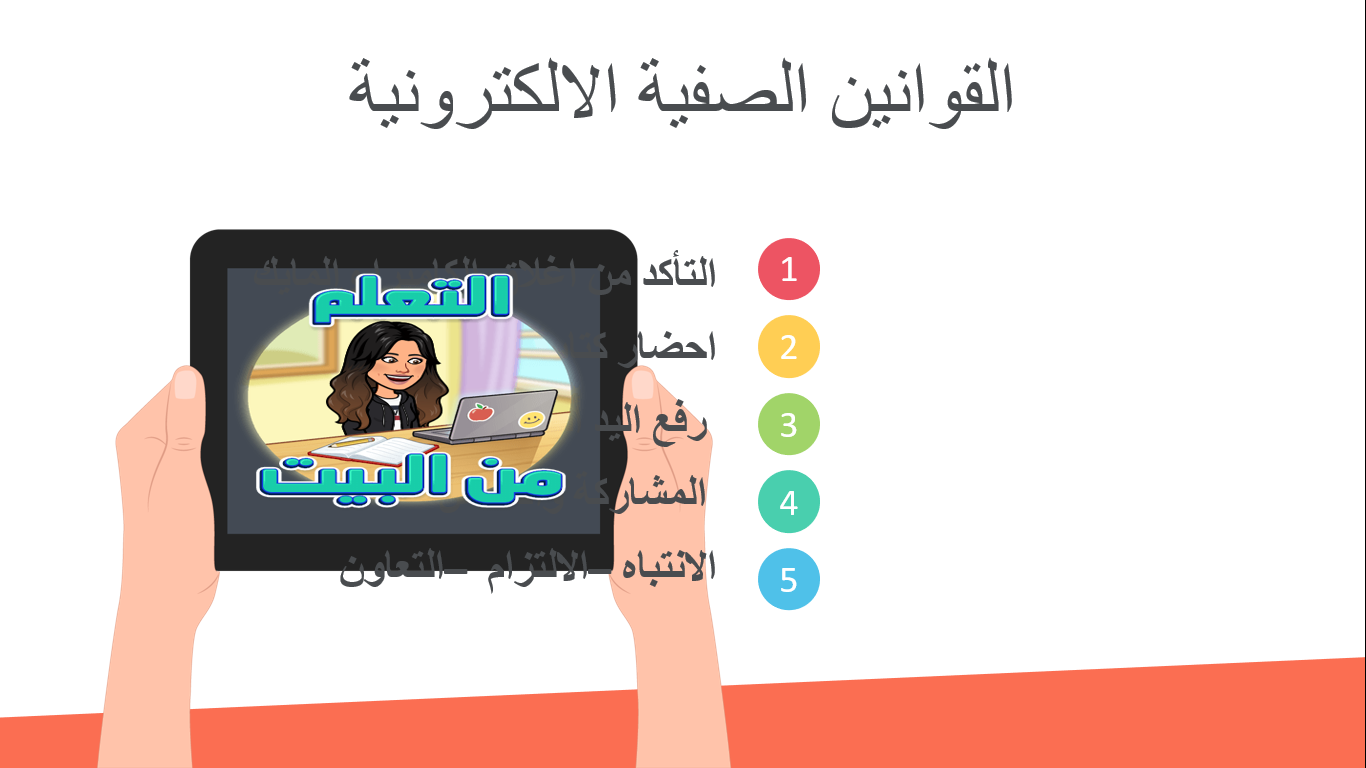 1
التأكد من اغلاق الكاميرا والمايك

احضار كتاب الطالب مع القلم 

 رفع اليد أثناء المشاركة

 المشاركة والتفاعل

الانتباه –الالتزام – التعاون
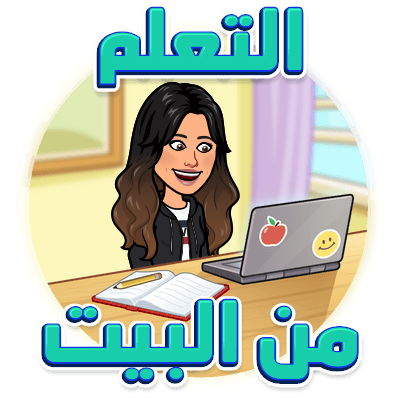 2
3
4
5
ماذا سنتعلم اليوم
1
بناء تطبيق يعتمد على جلب المعلومات من مواقع تقدم خدمة api
بناء تطبيق يستخدم مكونات الجهاز
2
3
بناء تطبيق يستخدم مواقع التواصل الاجتماعي
4
5
التدريب الثاني عشر  :تدريبات اثرائية
تطبيق الكاميرا
تطبيق الطقس
تطبيق مدرستي
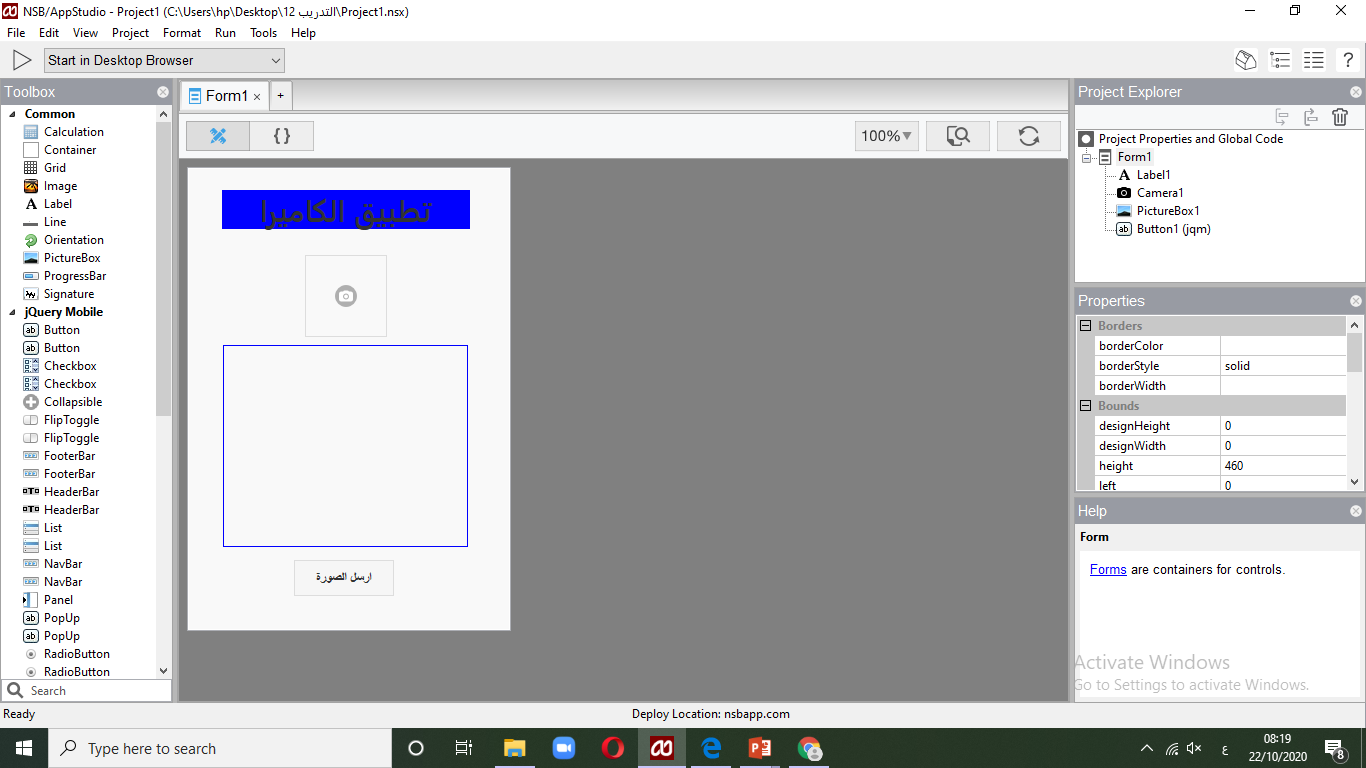 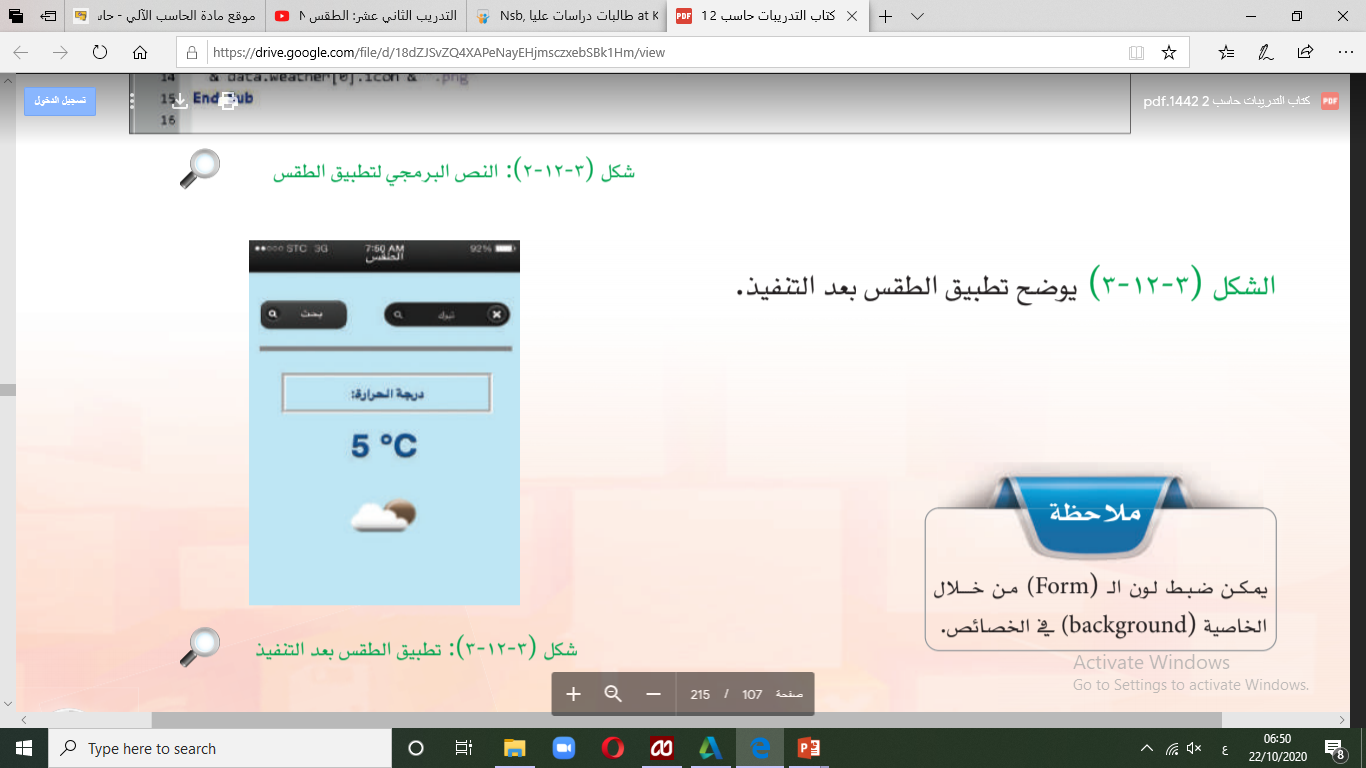 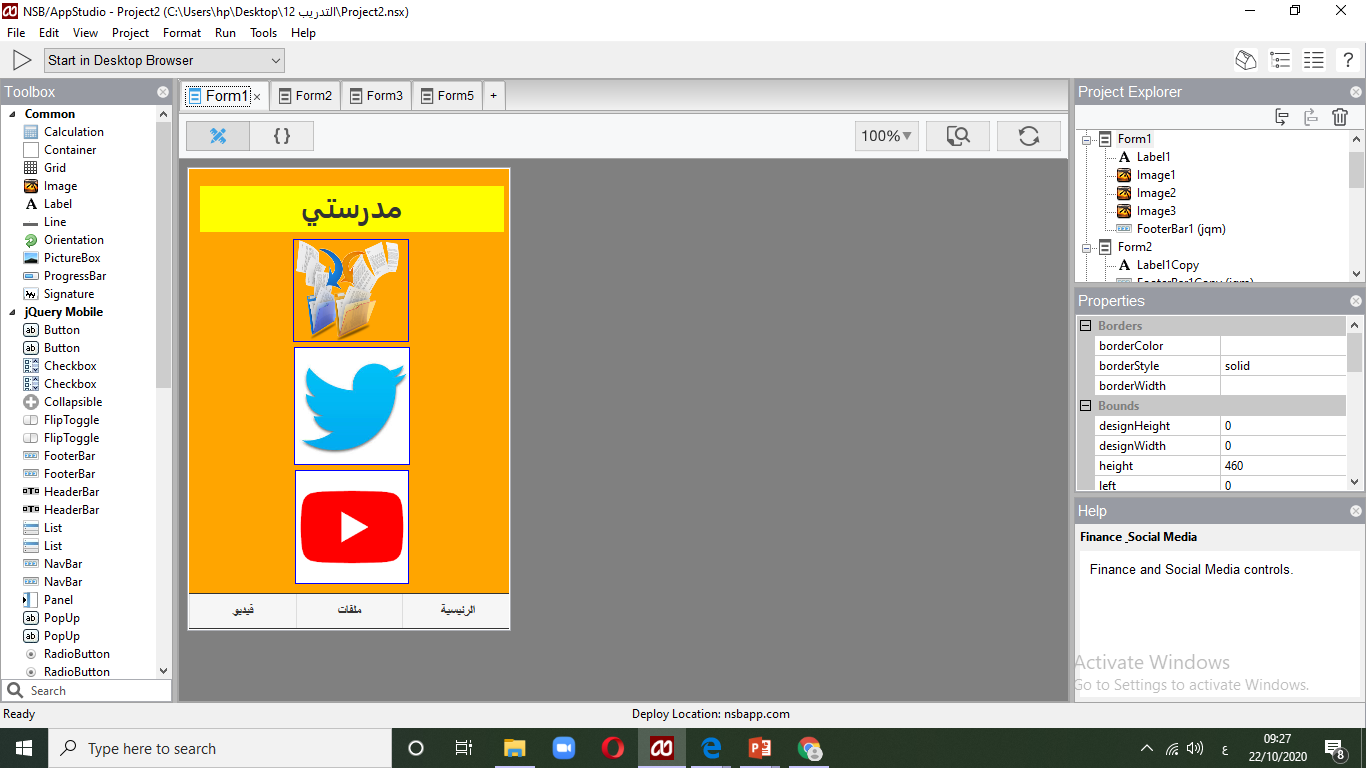 استنتجي الادوات المستخدمة في تطبيق الطقس:
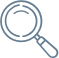 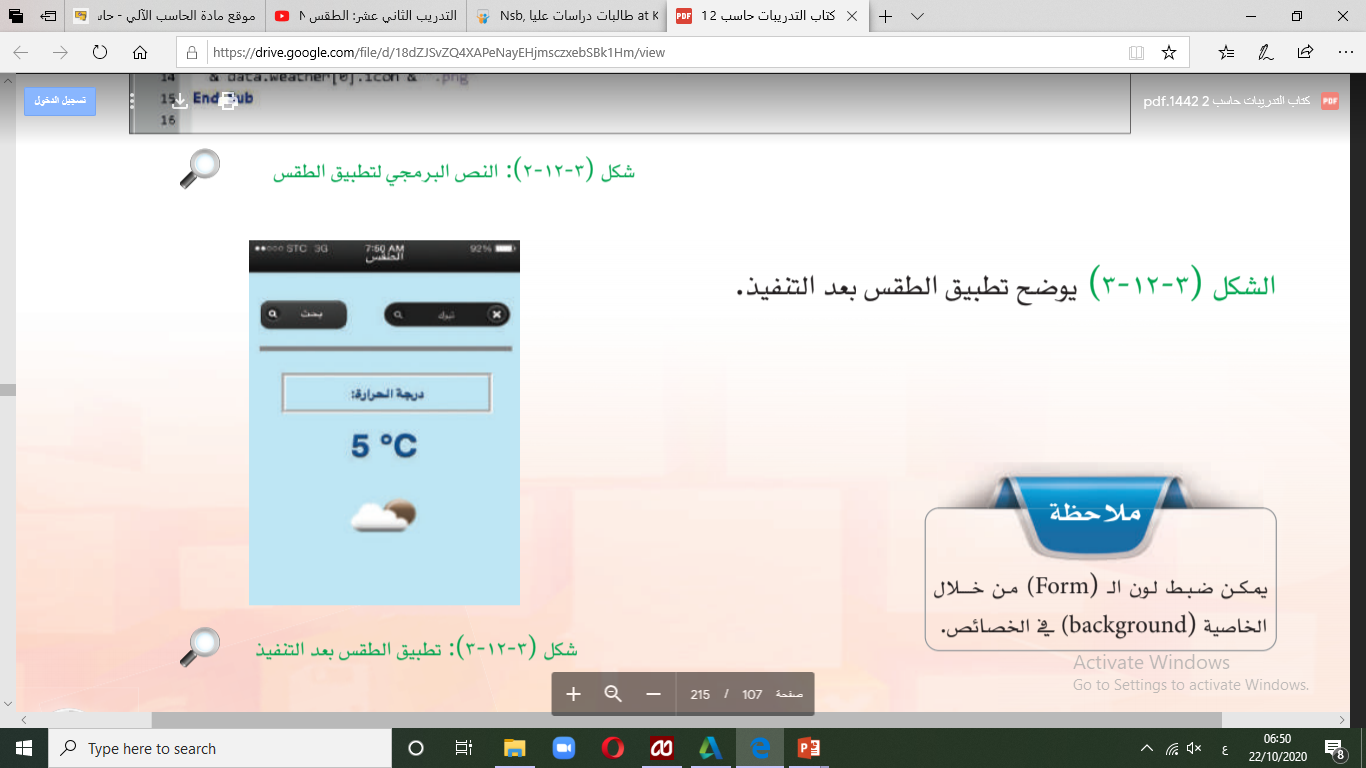 Headerbar
Button
Textbox
Line
Label
Label
Image
استنتجي الادوات المستخدمة في تطبيق الكاميرا:
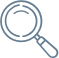 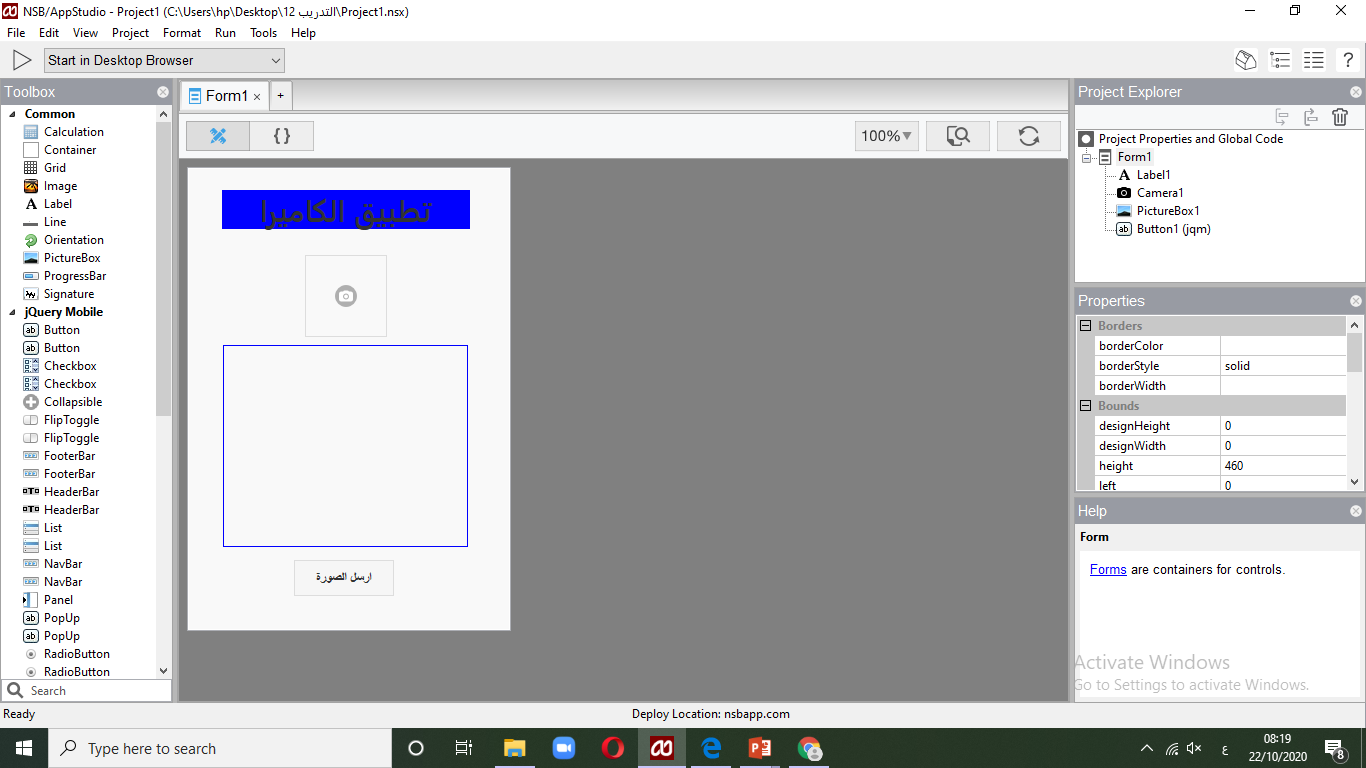 Label
camera
PictureBox
Button
استنتجي الادوات المستخدمة في تطبيق مدرستي:
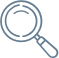 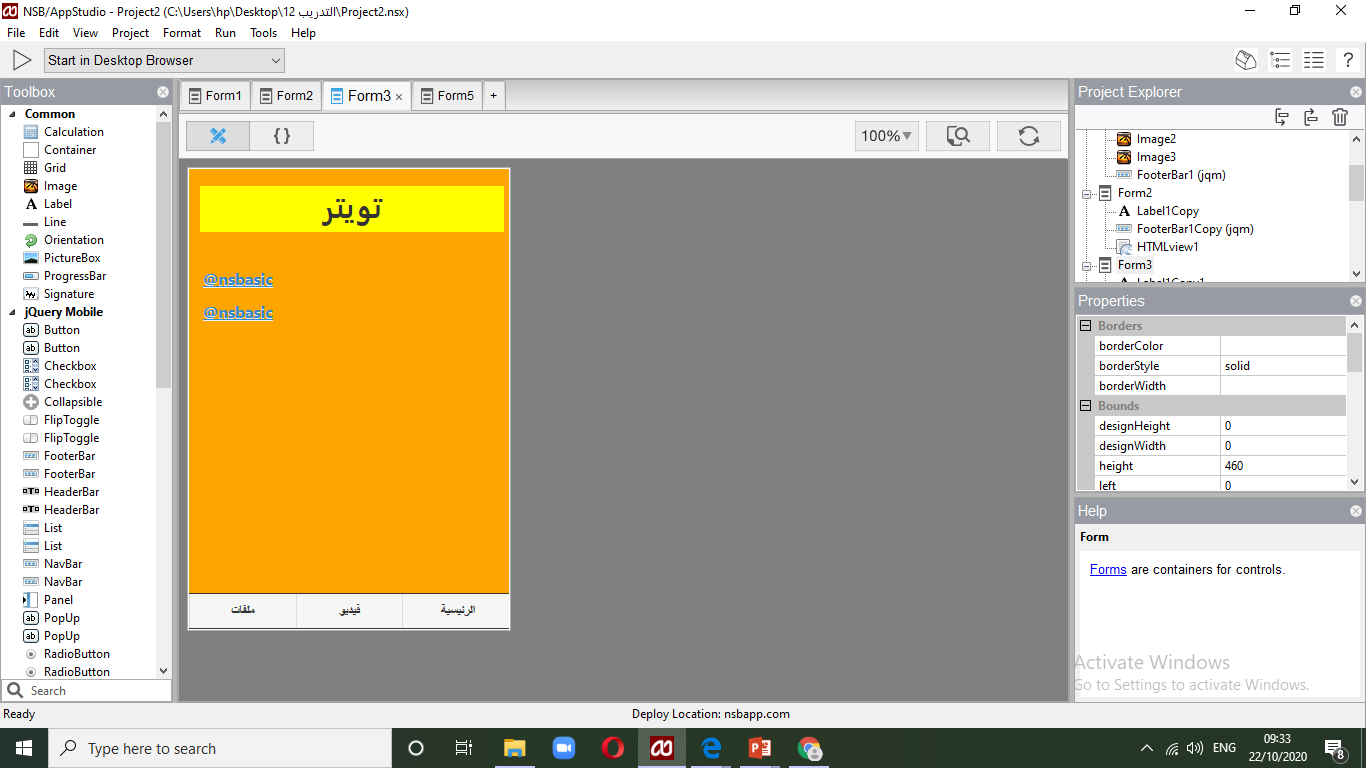 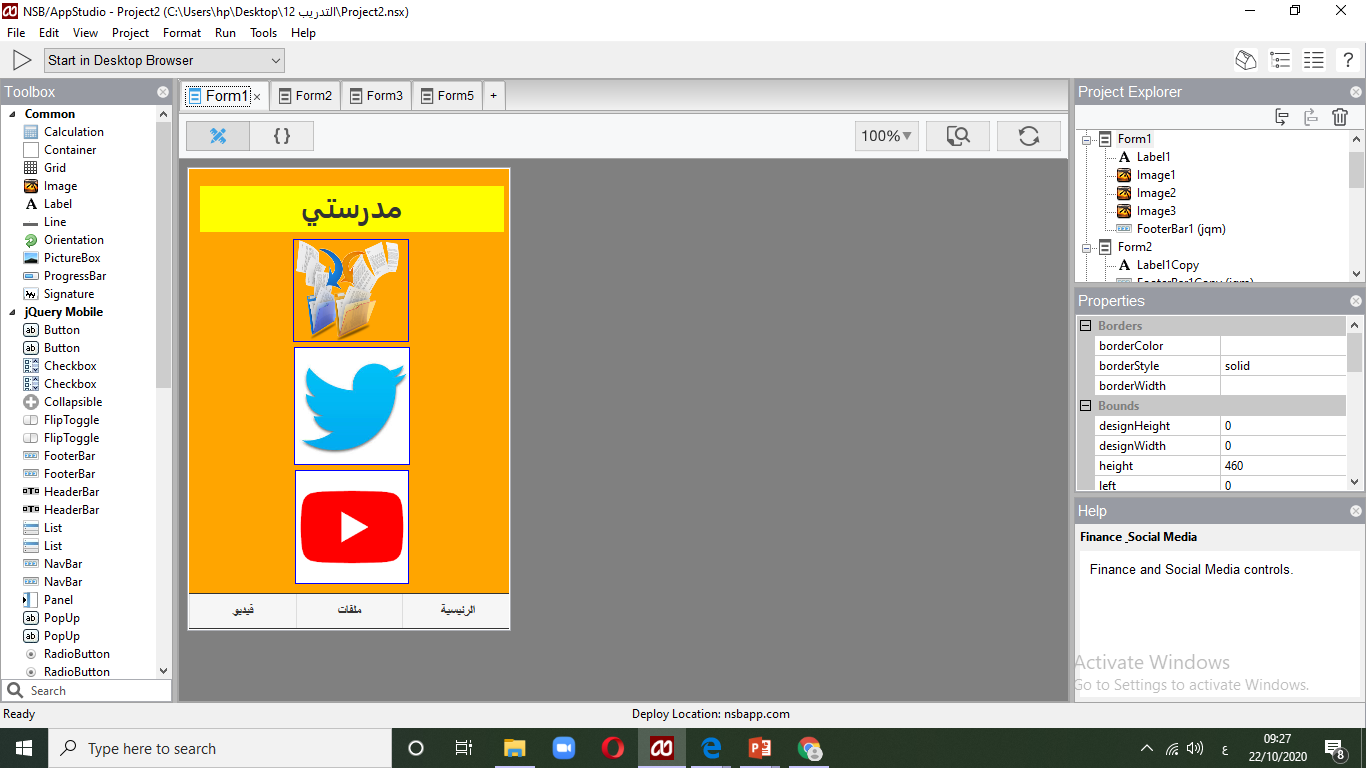 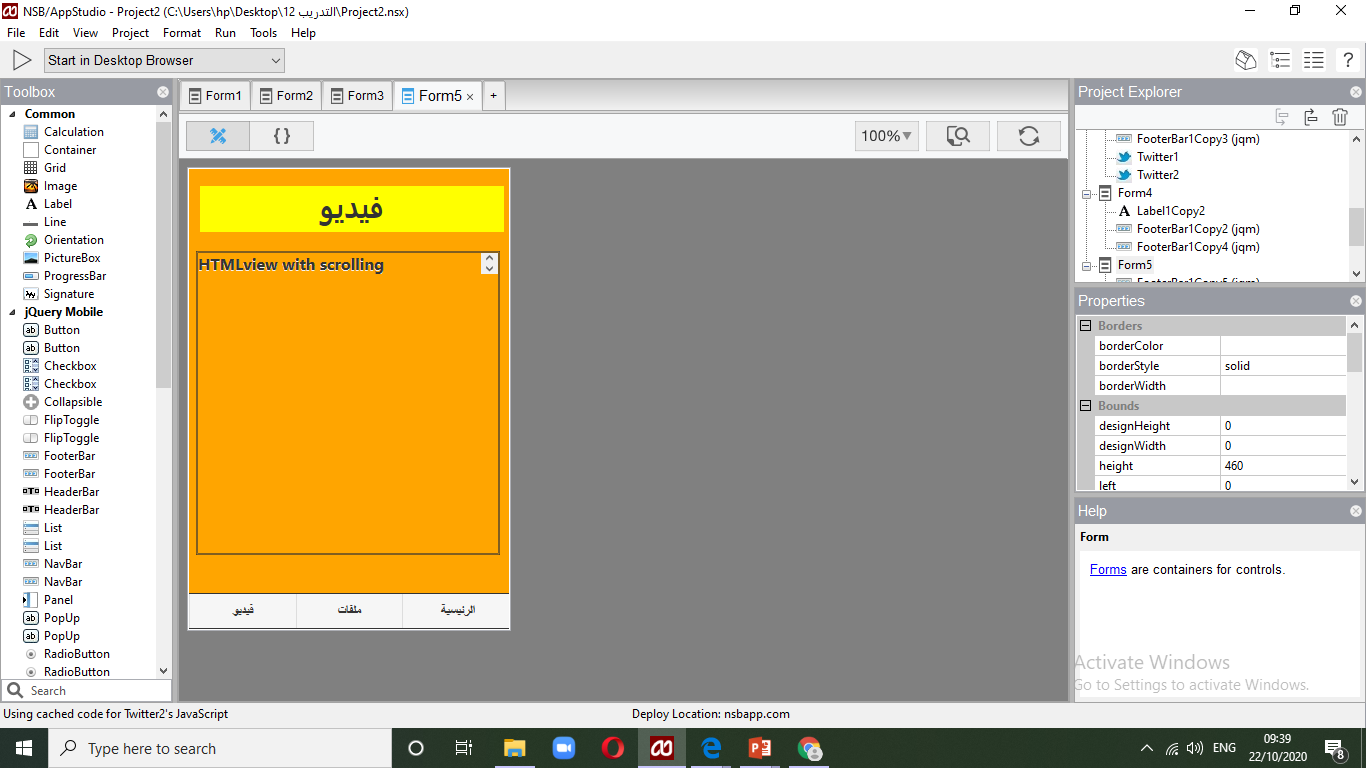 Twitter
Label
HTMLview
image
FooterBar